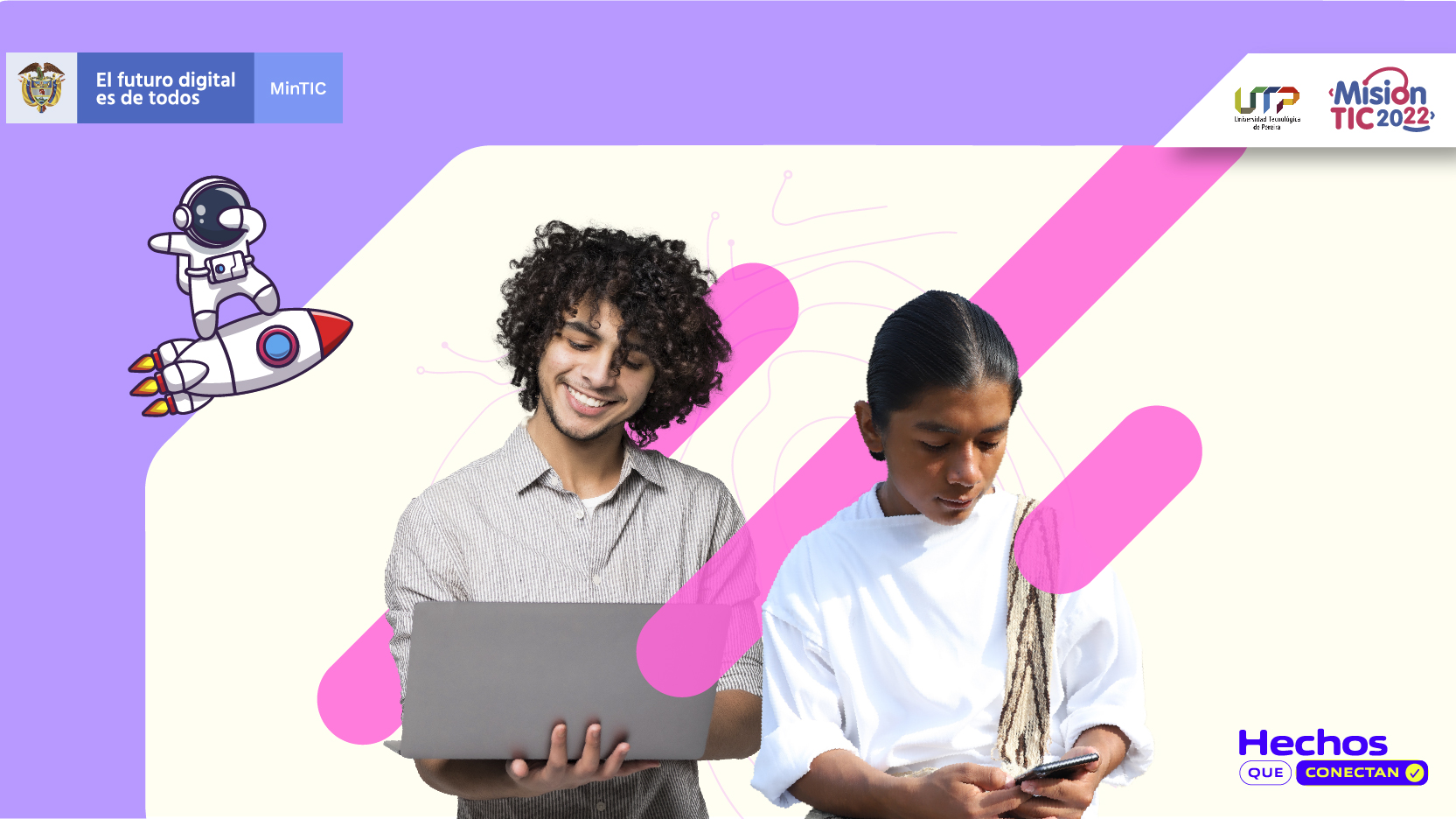 WELCOME UNIT 2
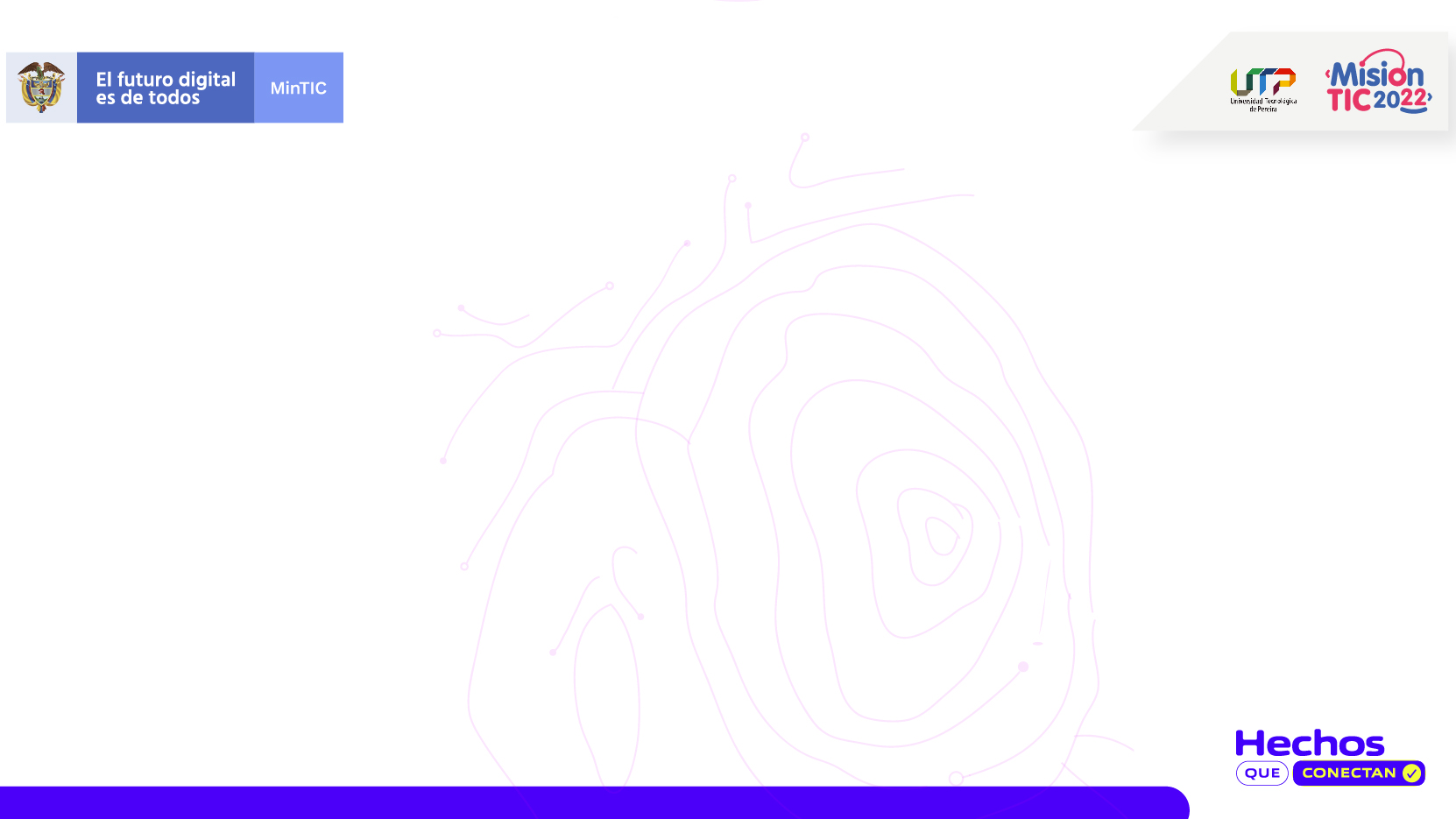 TECHNOLOGICAL CHANGES
UNIT 2 | CYCLE 2
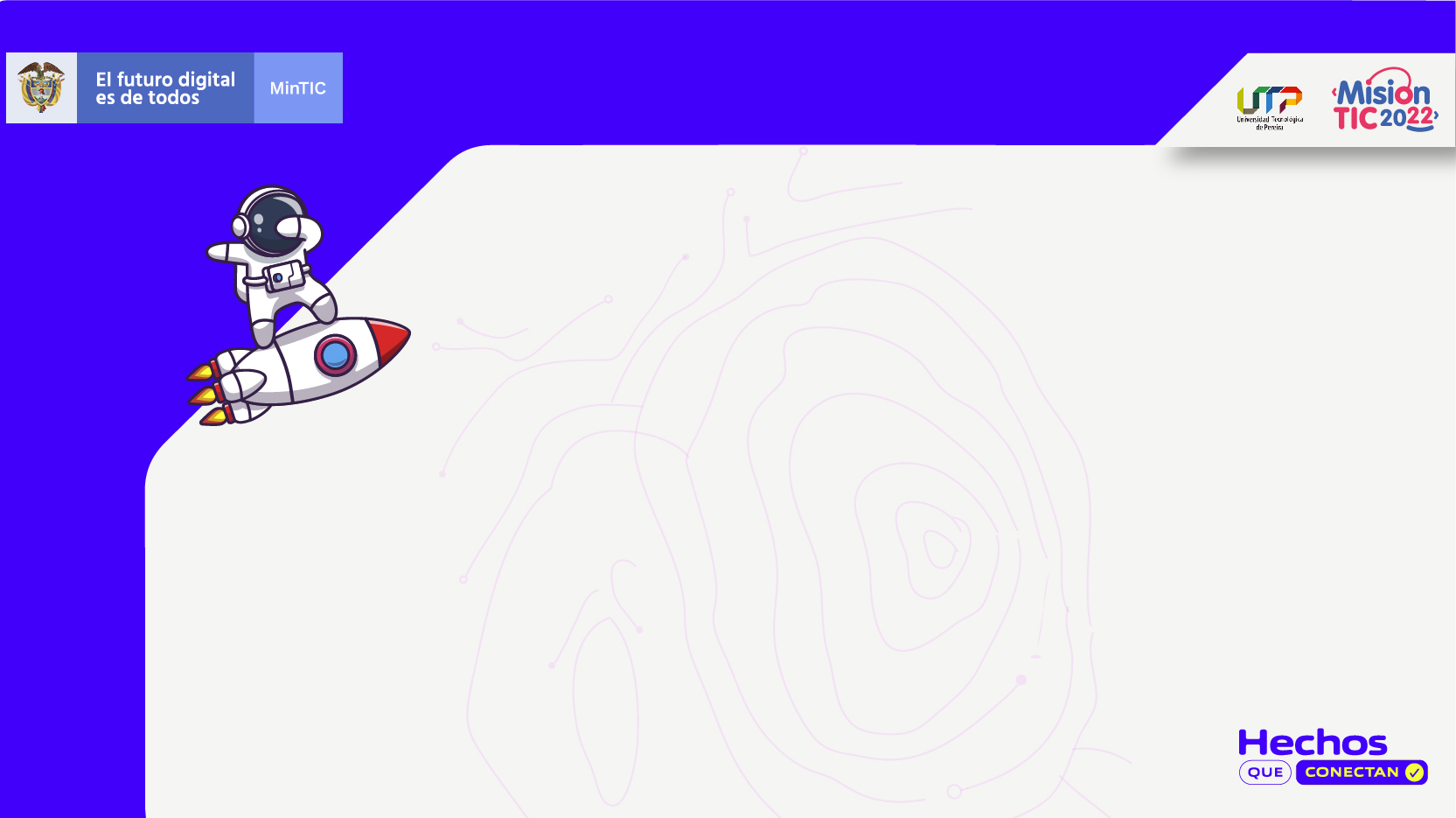 IN THIS UNIT, YOU WILL LEARN ABOUT:
Comparatives.  
Superlatives. 
Types of adjectives.
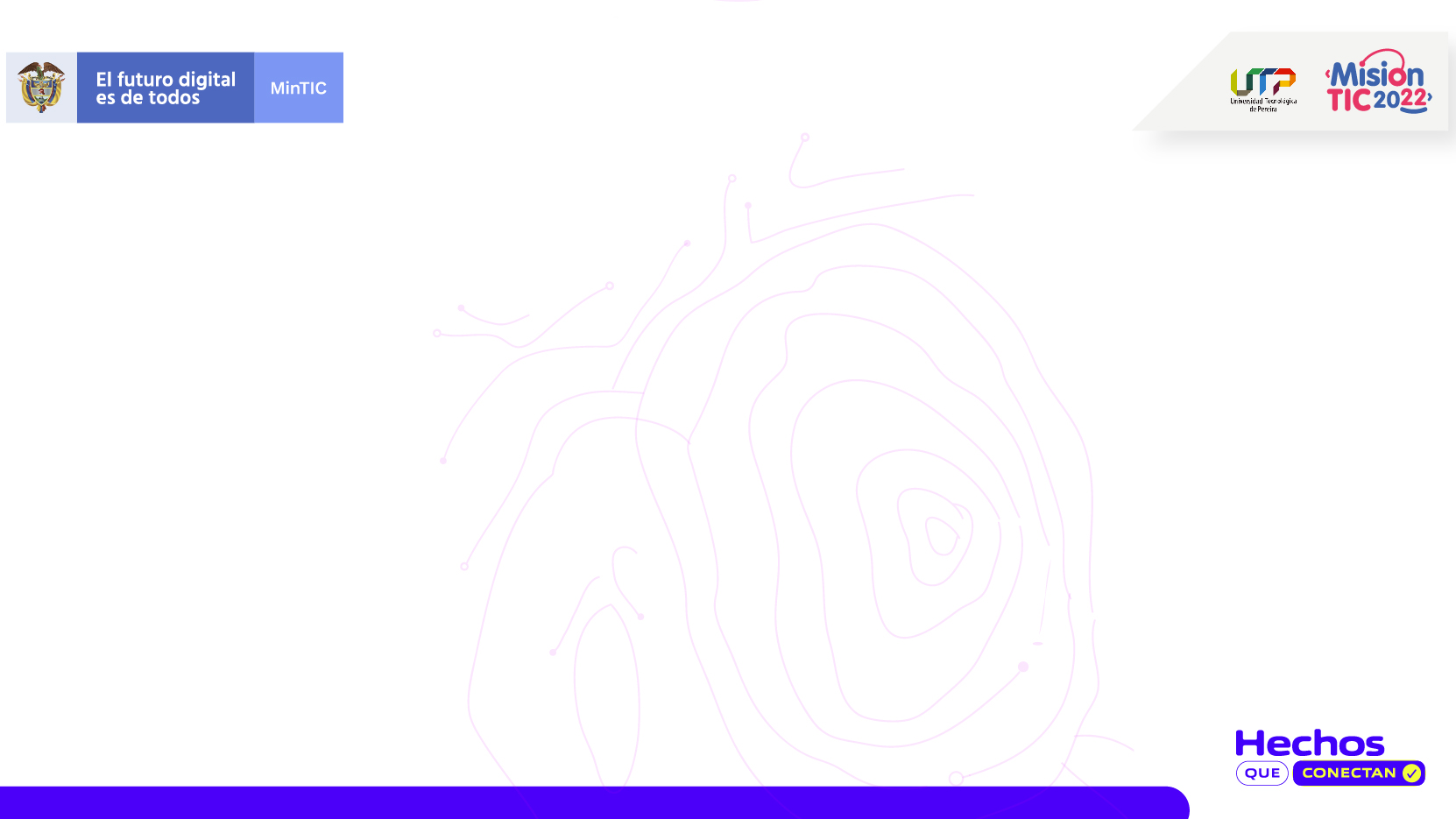 LET’S TALK
Let’s talk about some gadgets that have change life.
Advantages and disadvantages.
Technology you like the most. Why?
Benefits on economy and people lives.
Impact on the environment.
Available for all.
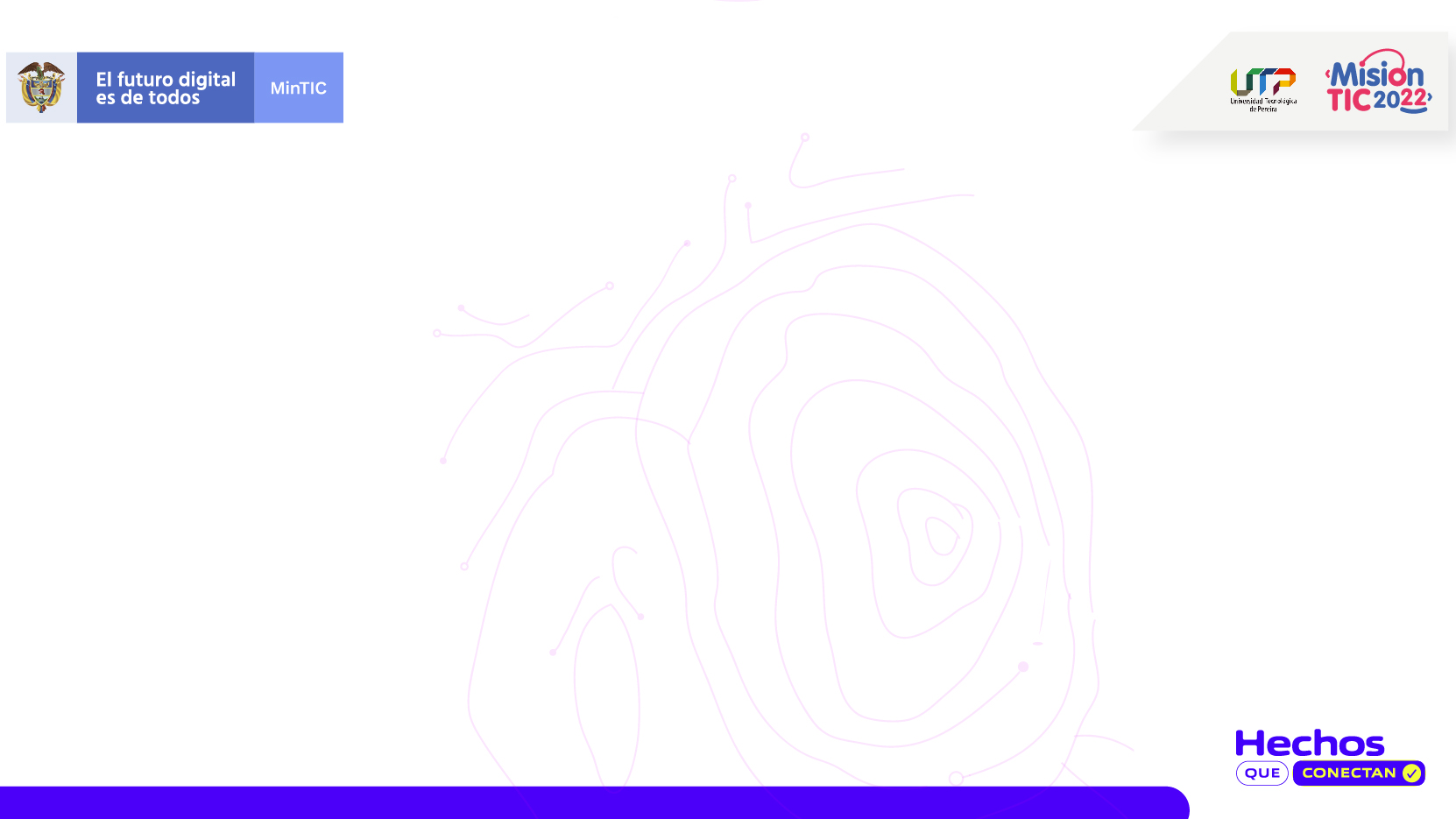 LET’S PLAY
Go to iMaster platform and play anagram with some words.
https://wordwall.net/es/resource/14372129
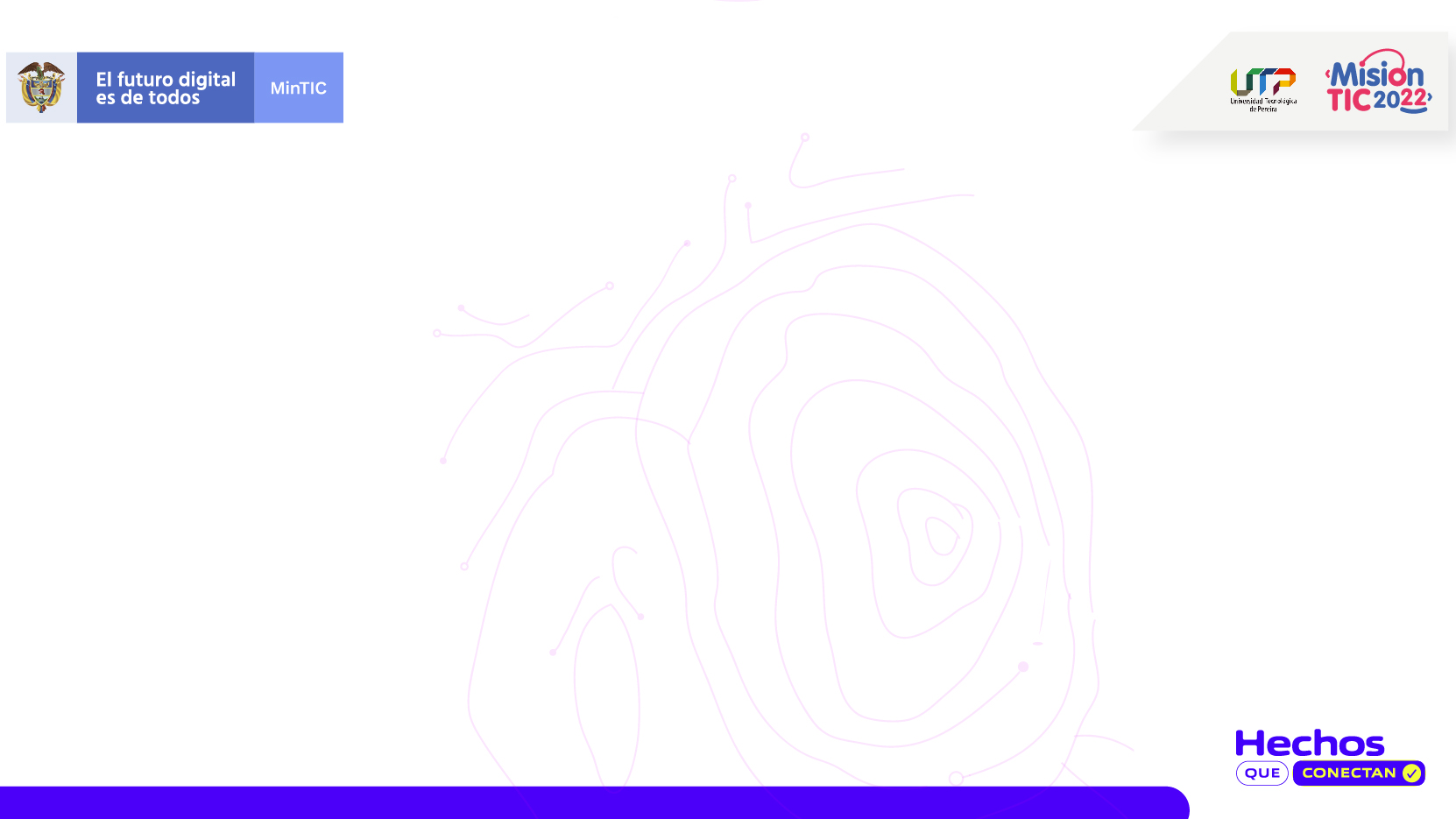 LET’S REMEMBER SOME NOUNS
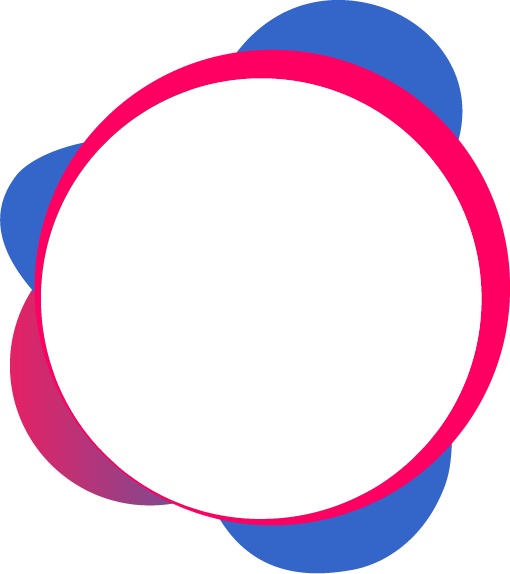 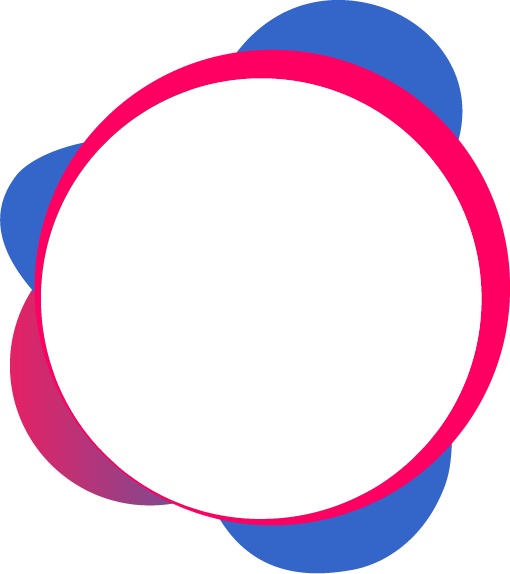 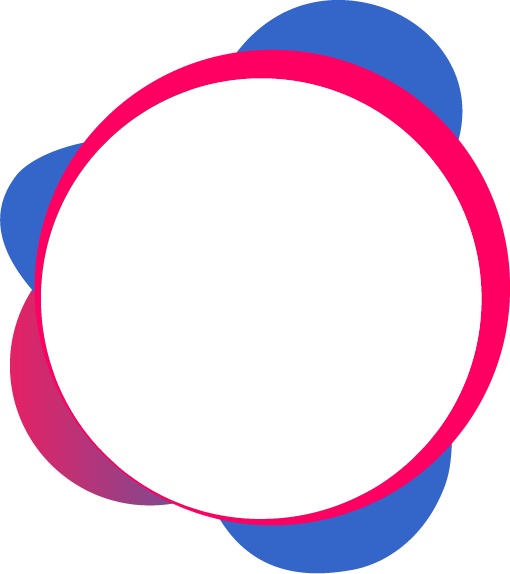 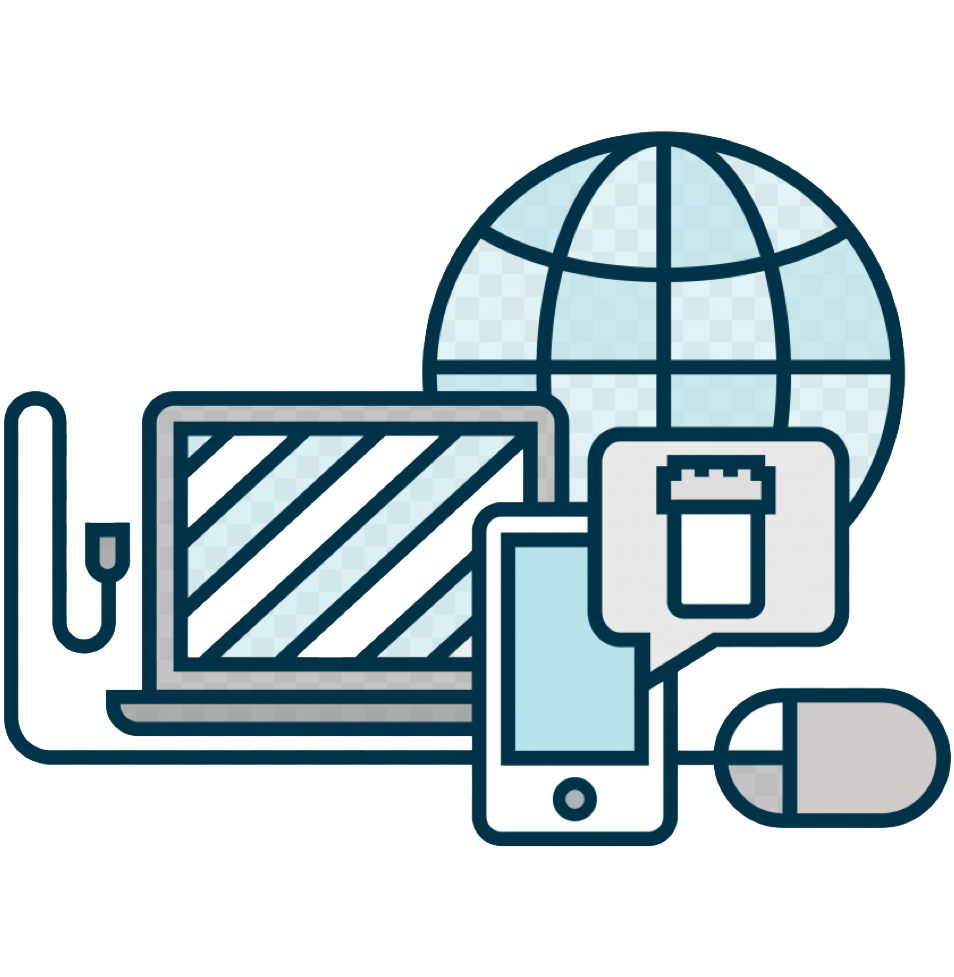 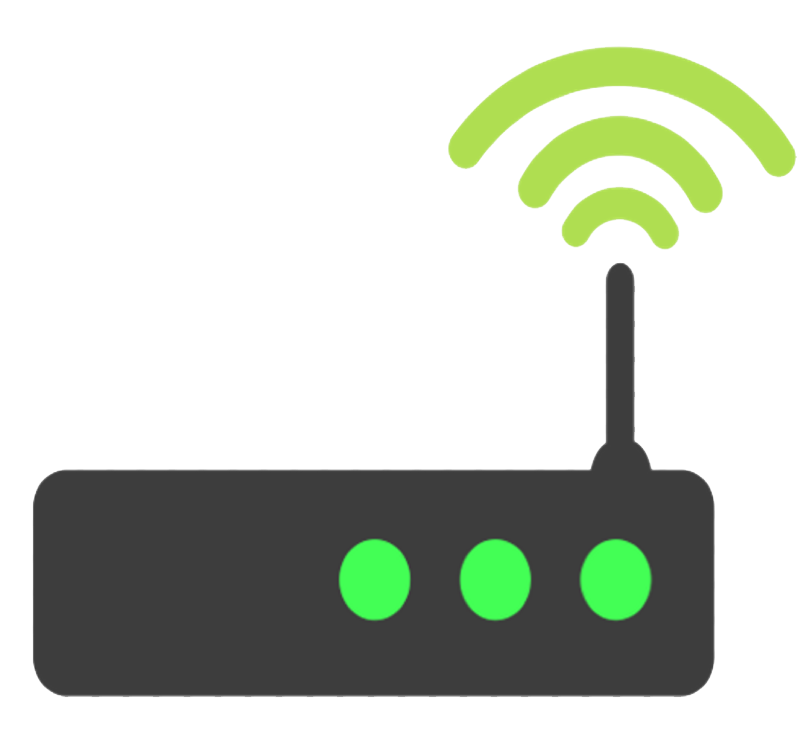 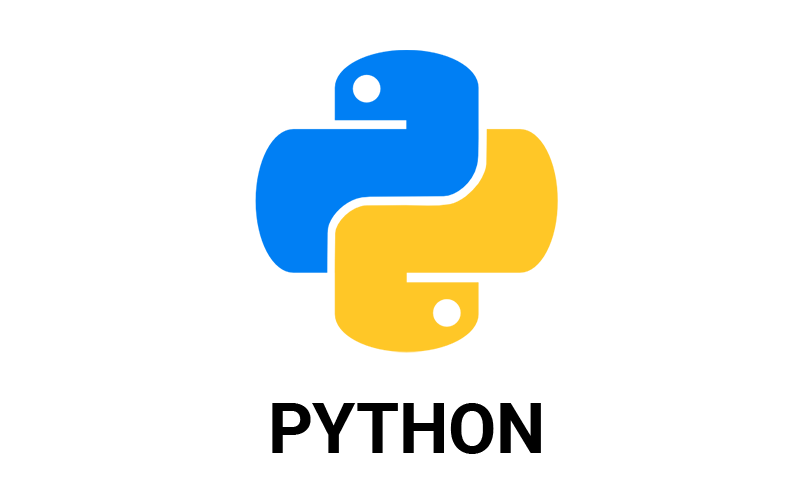 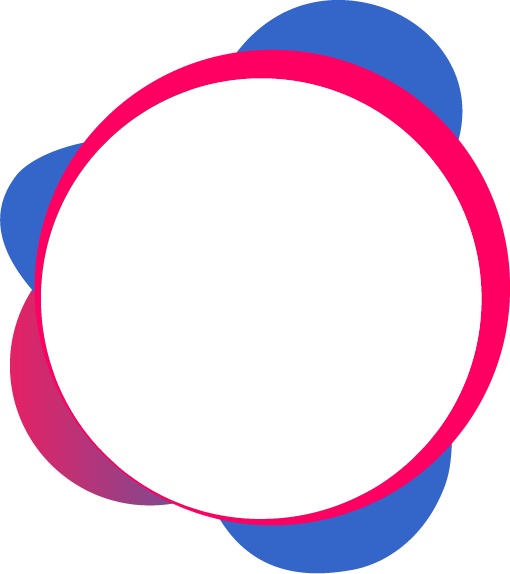 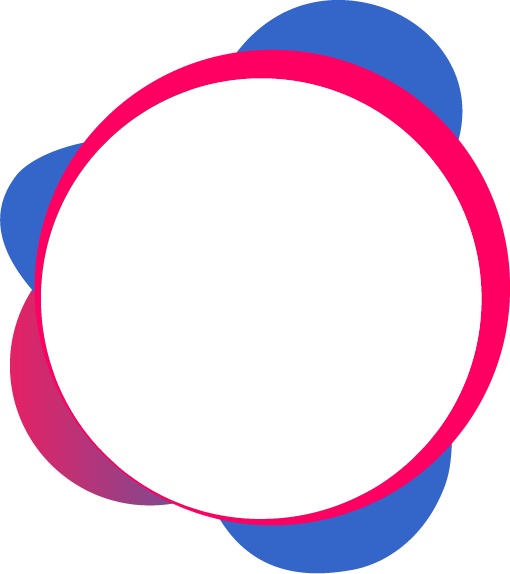 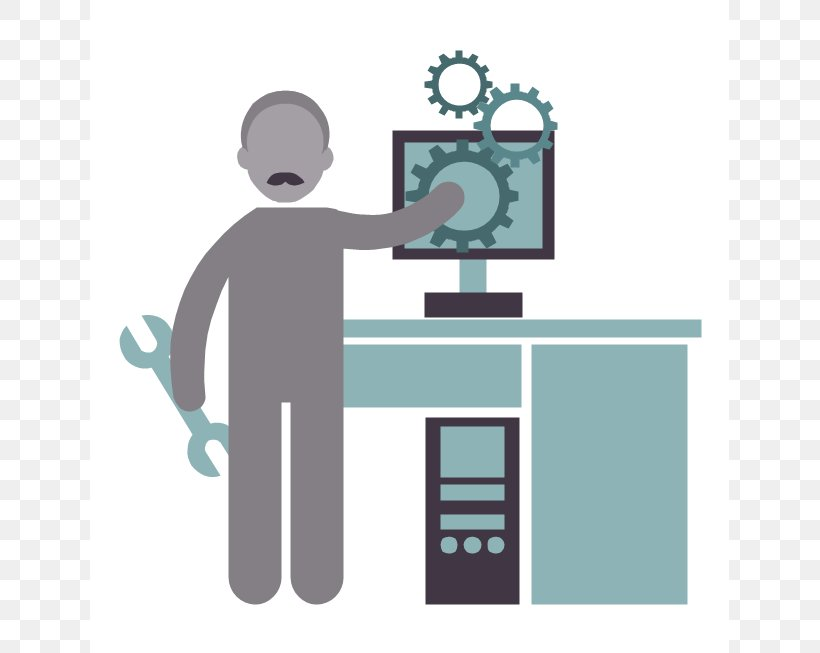 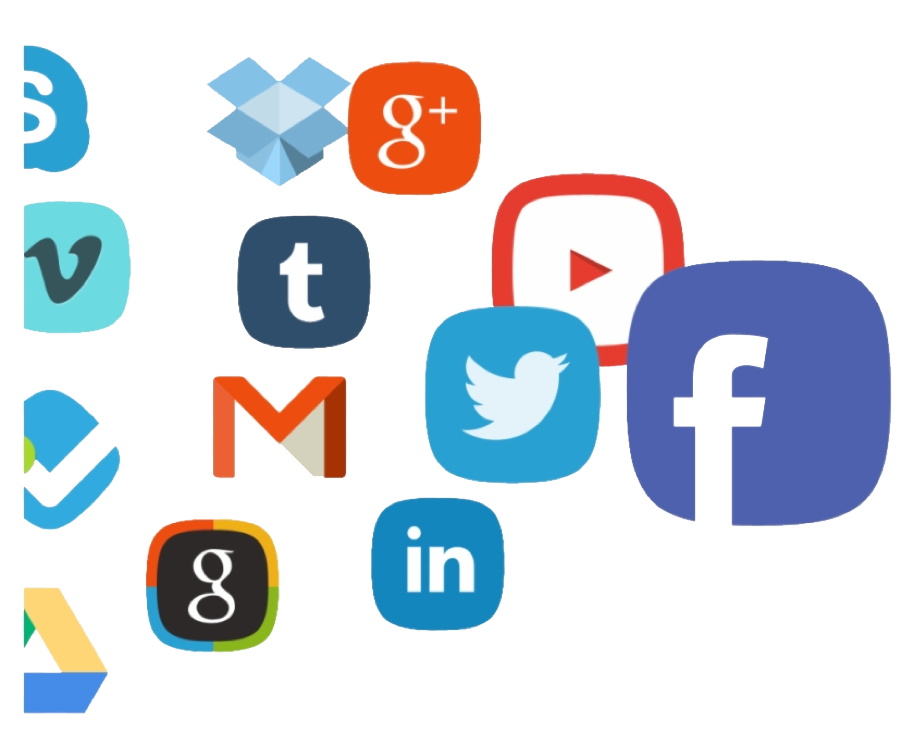 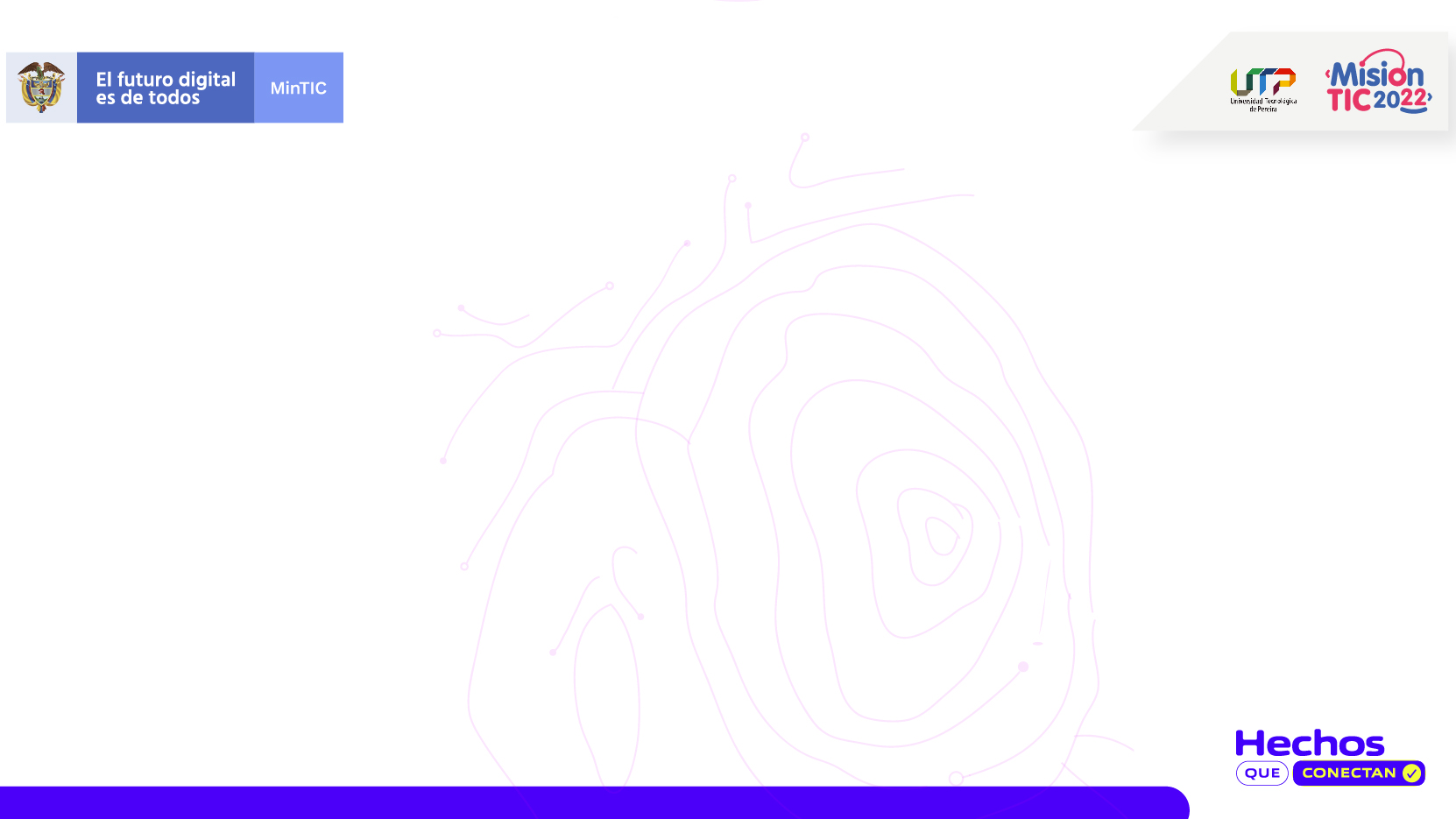 HOW CAN YOU DESCRIBE THE NOUNS WE MENTIONED?
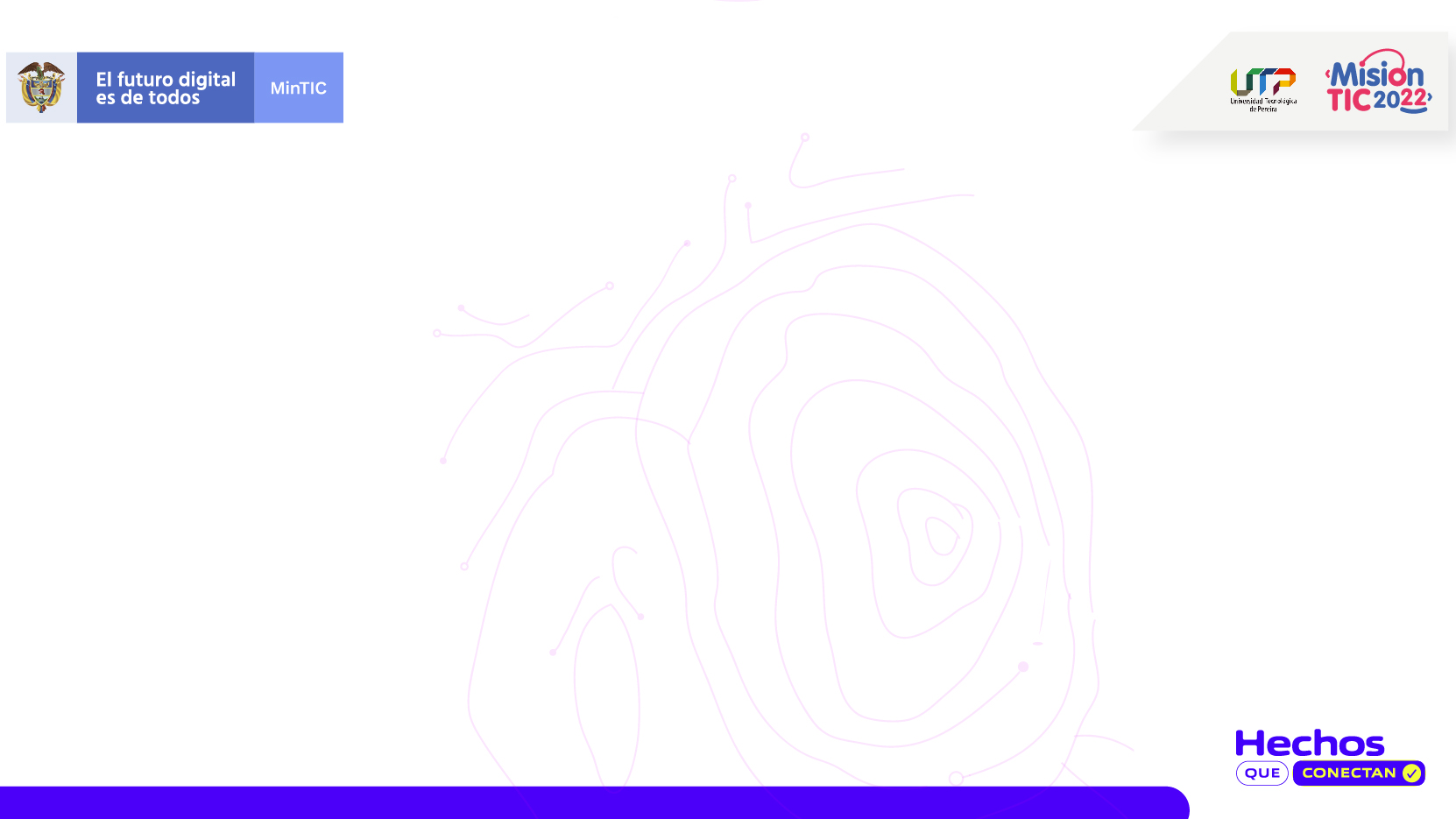 AN ADJECTIVE IS A WORD THAT DESCRIBES A NOUN
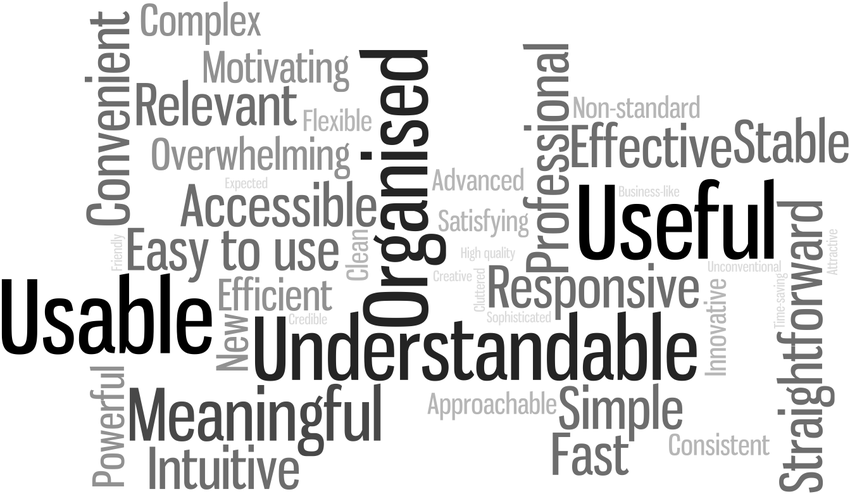 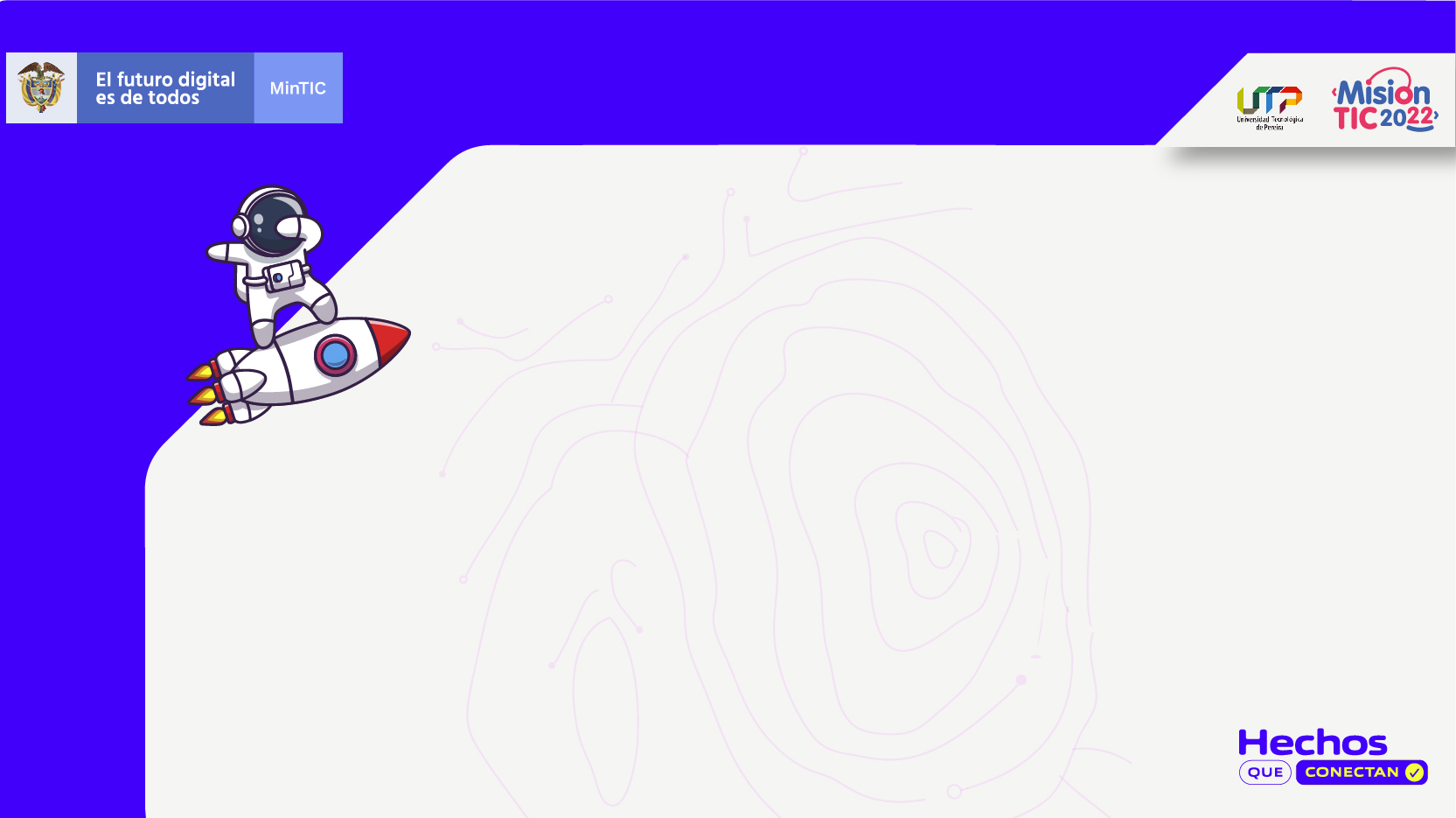 TYPES OF ADJECTIVES
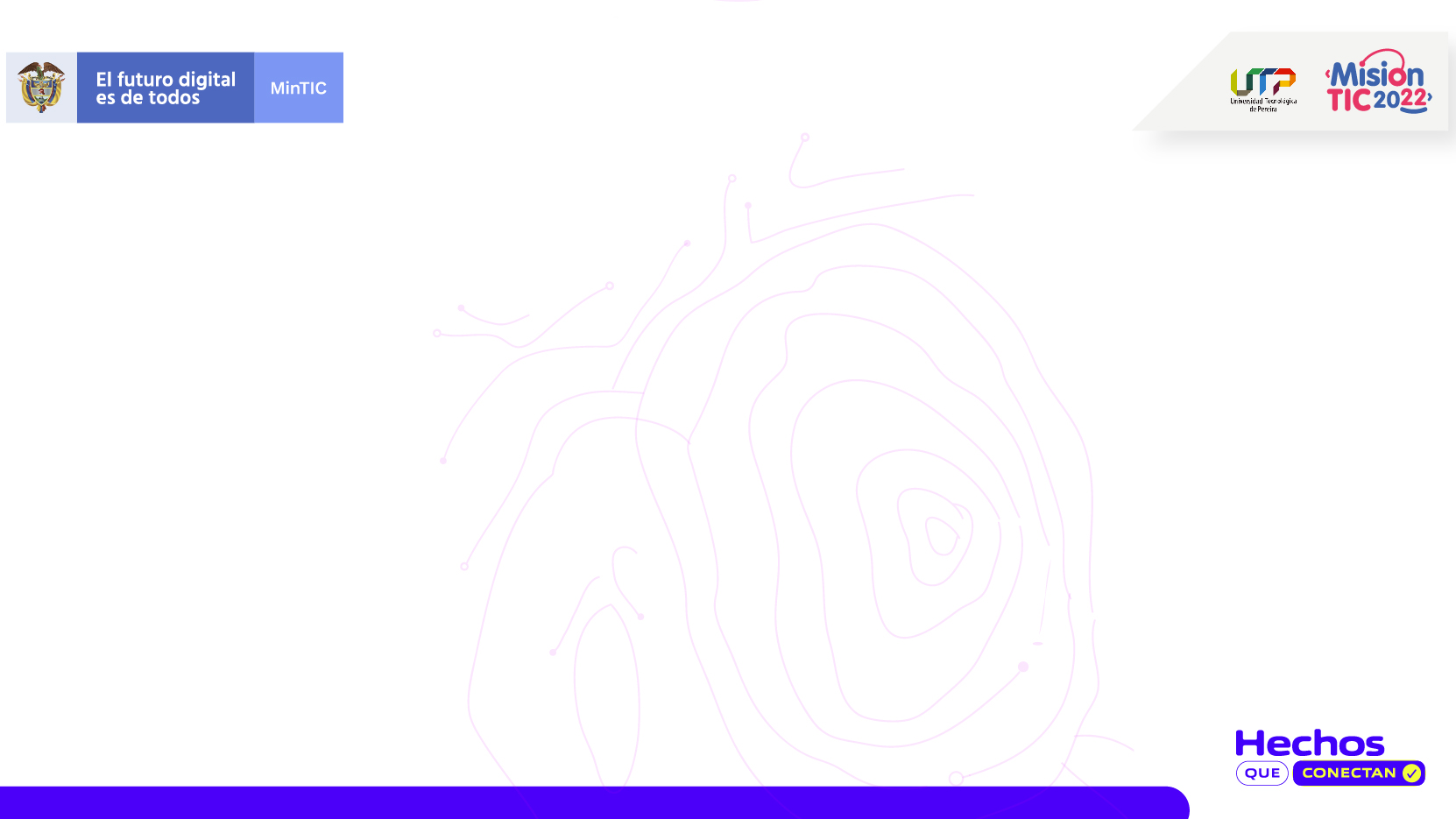 DESCRIPTIVE ADJECTIVE
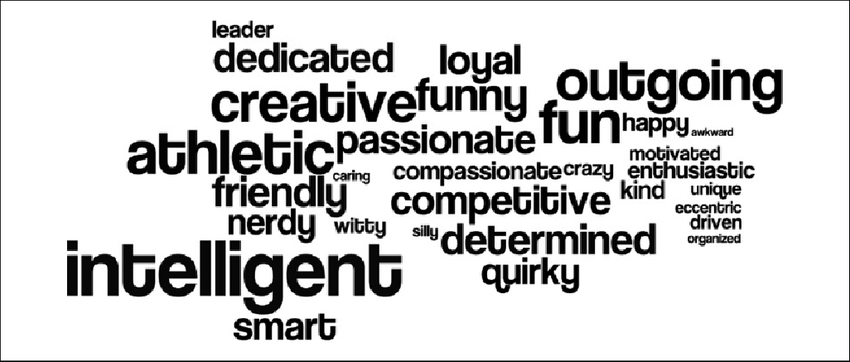 1
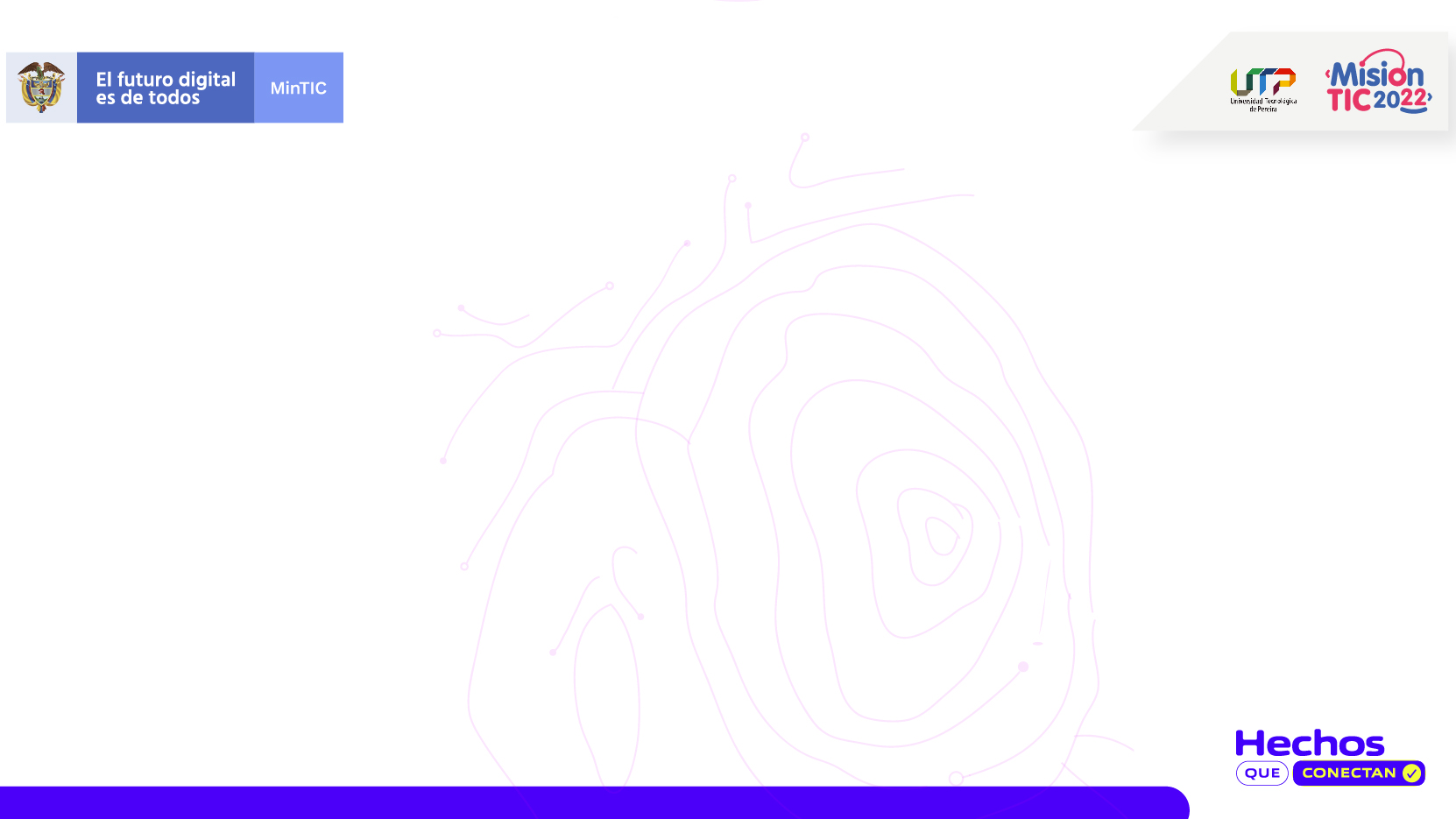 PROPER ADJECTIVE
They are formed from a proper noun.

Spanish.
Shakespearean.
Martian climate.
My teacher is British.
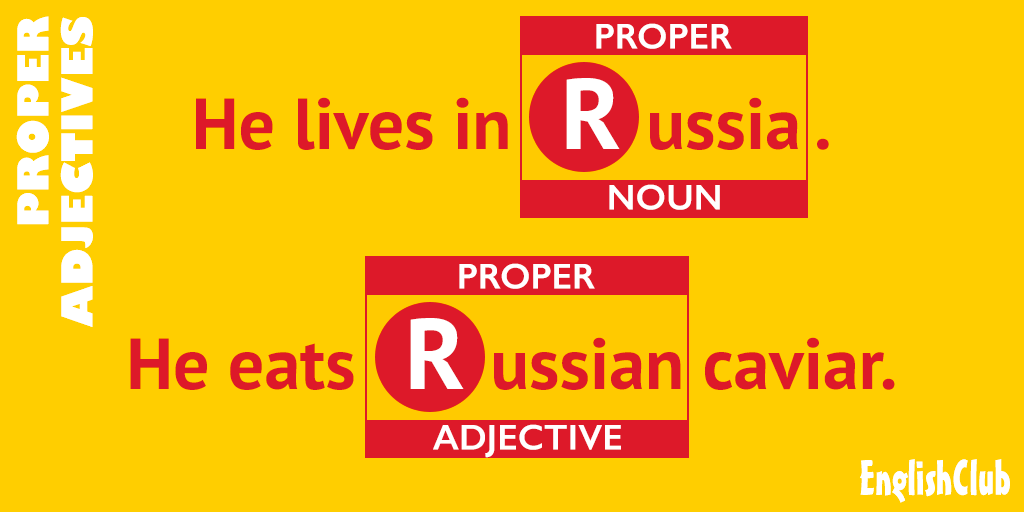 2
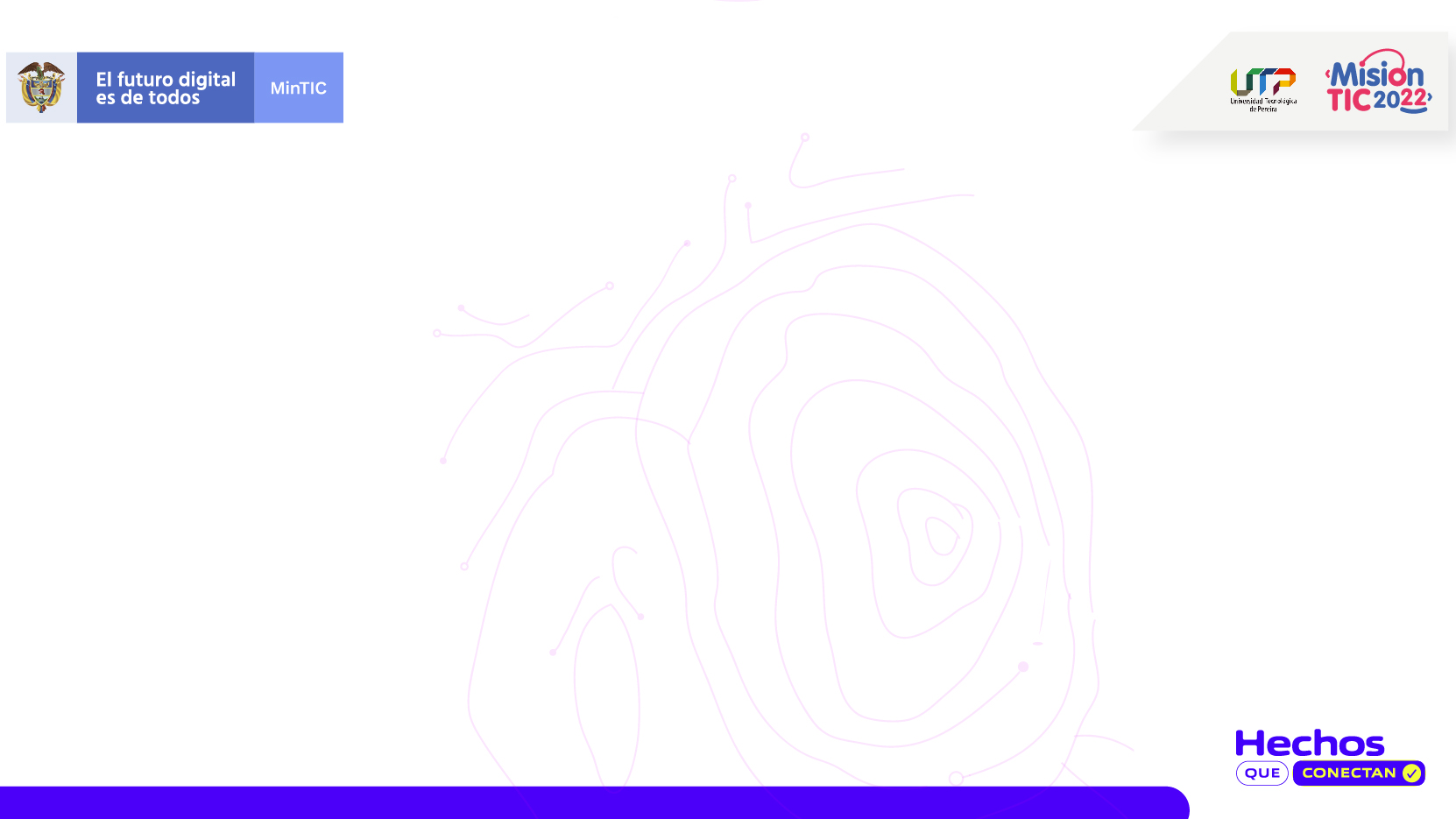 COMPARATIVE AND SUPERLATIVE ADJECTIVES
3
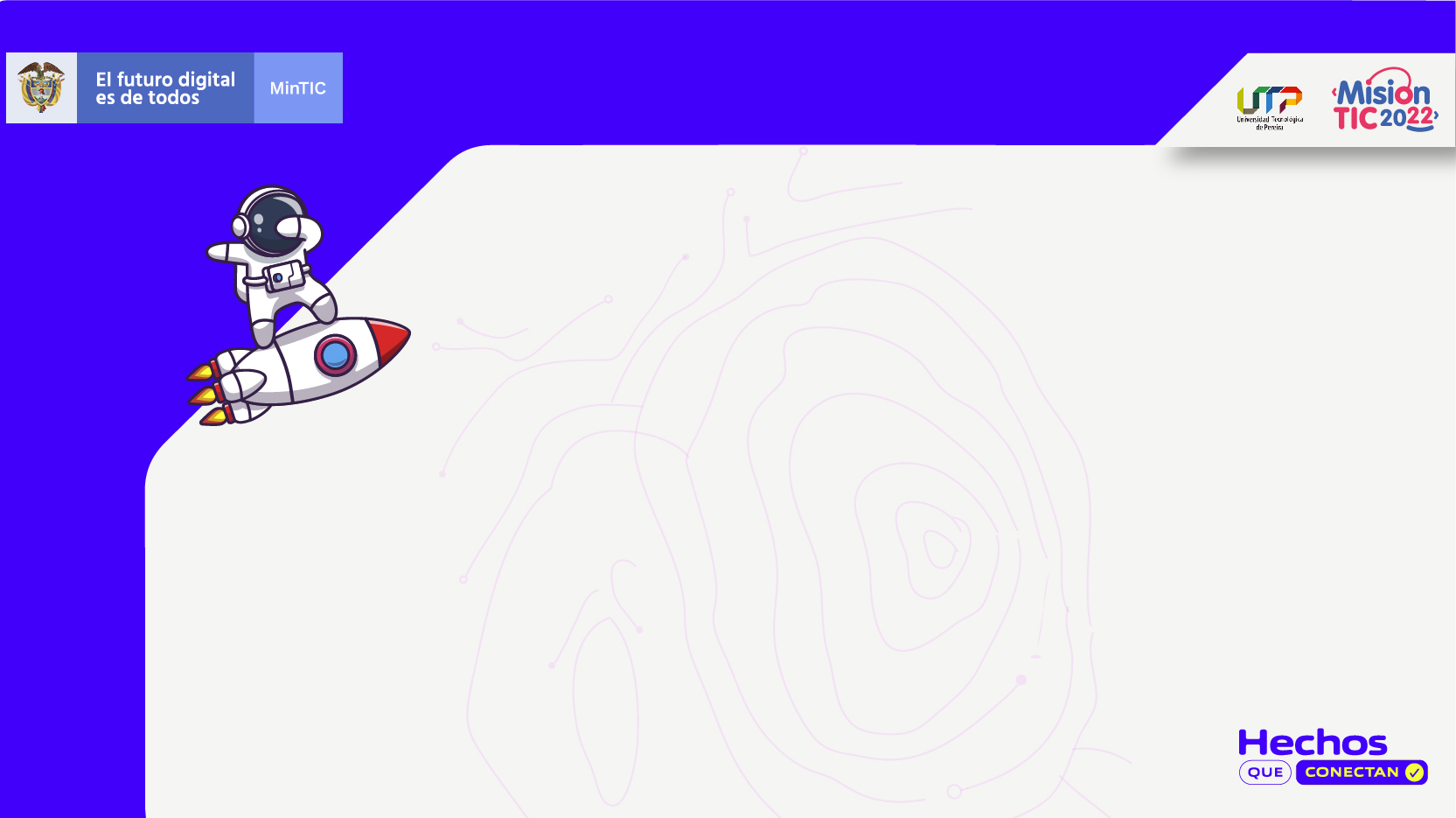 COMPARATIVE
ADJECTIVES
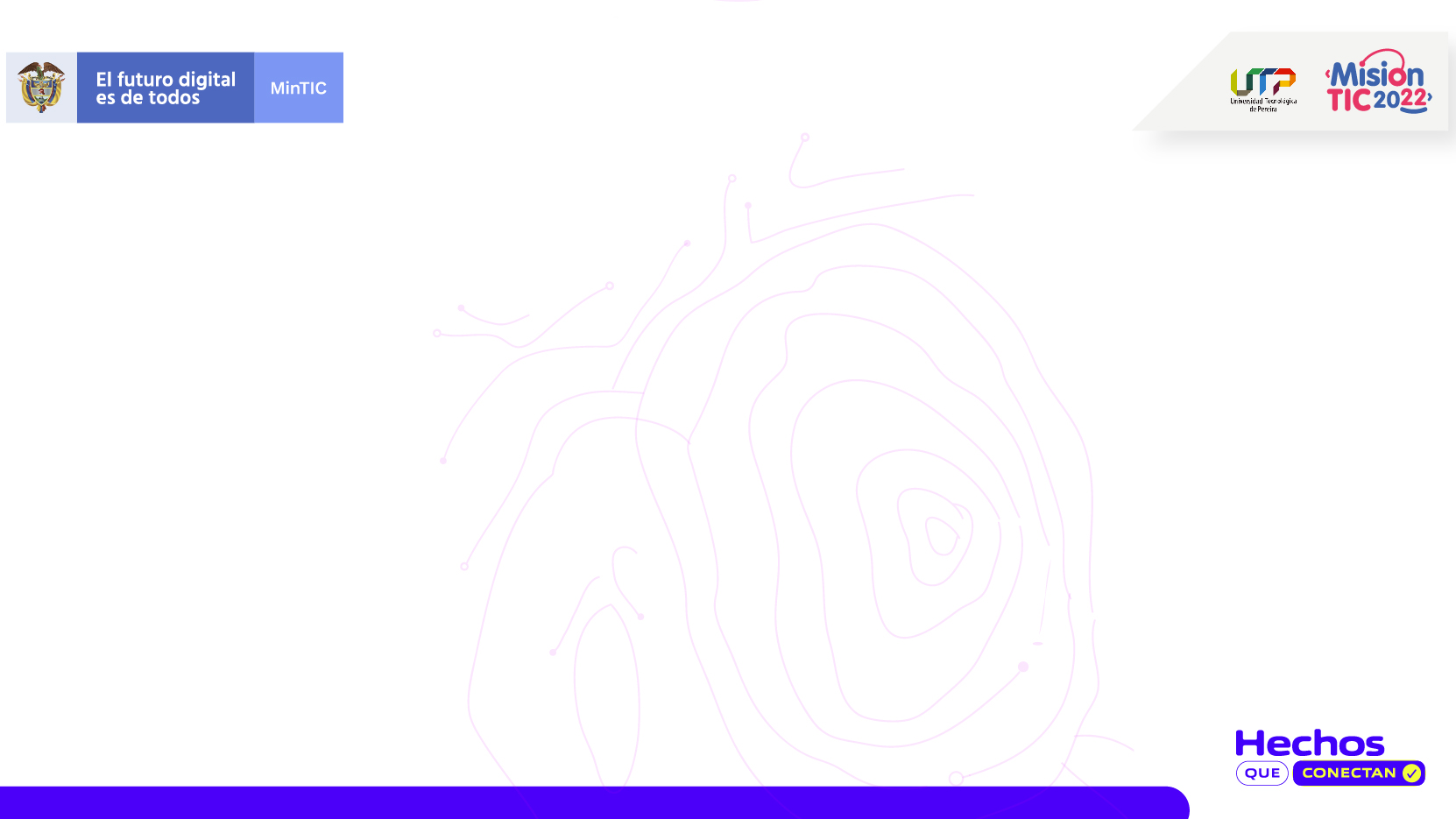 COMPARATIVE ADJECTIVES
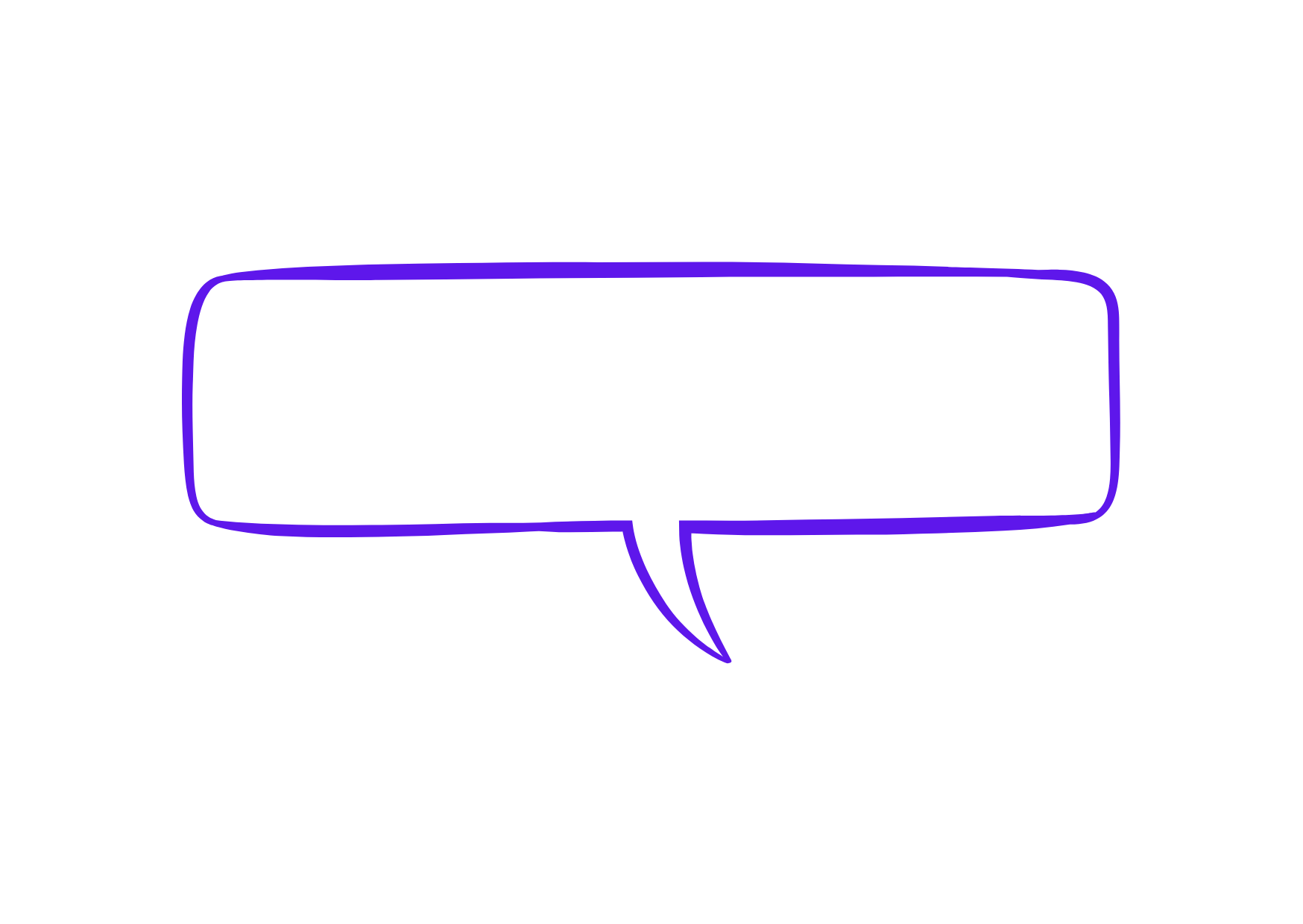 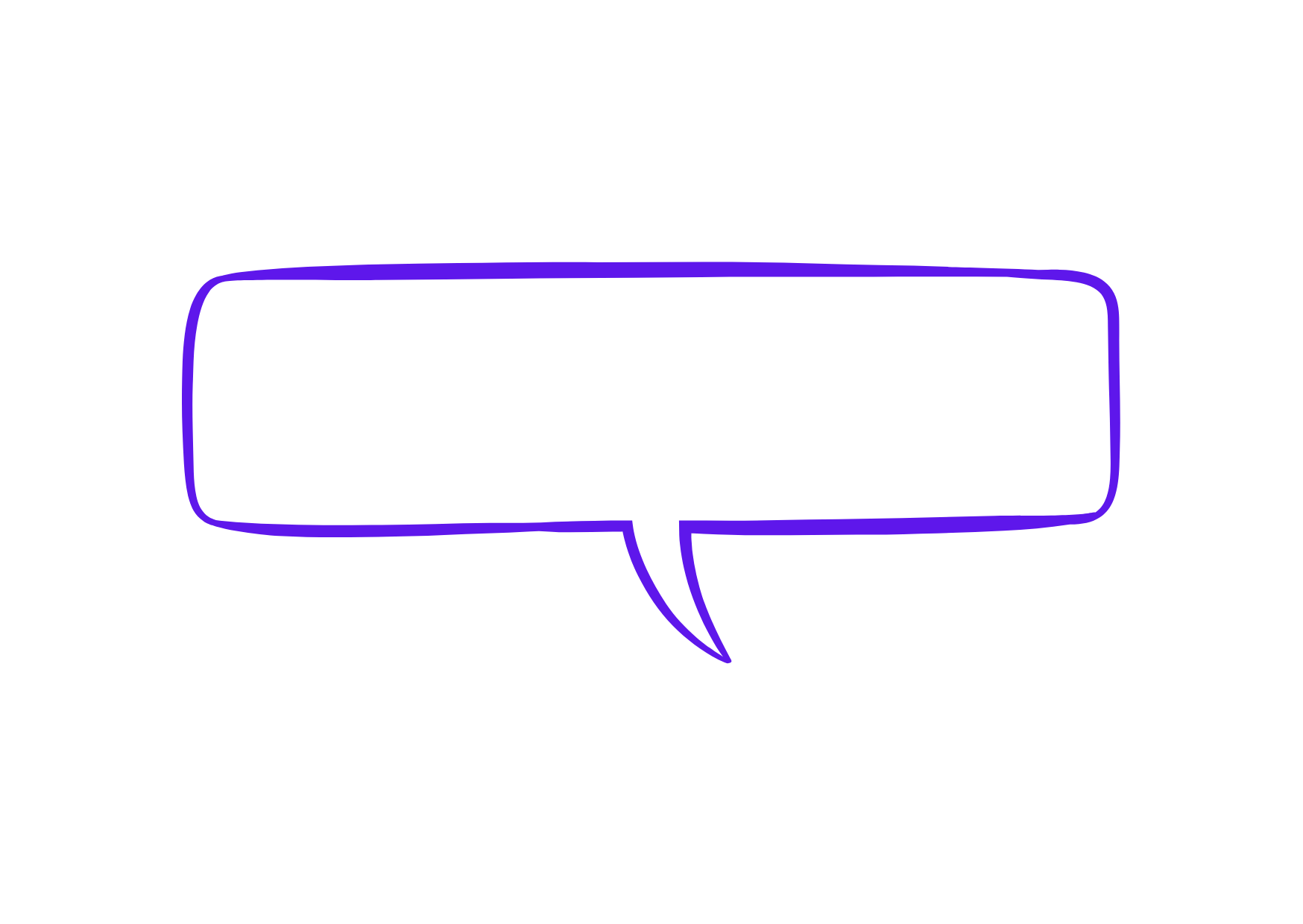 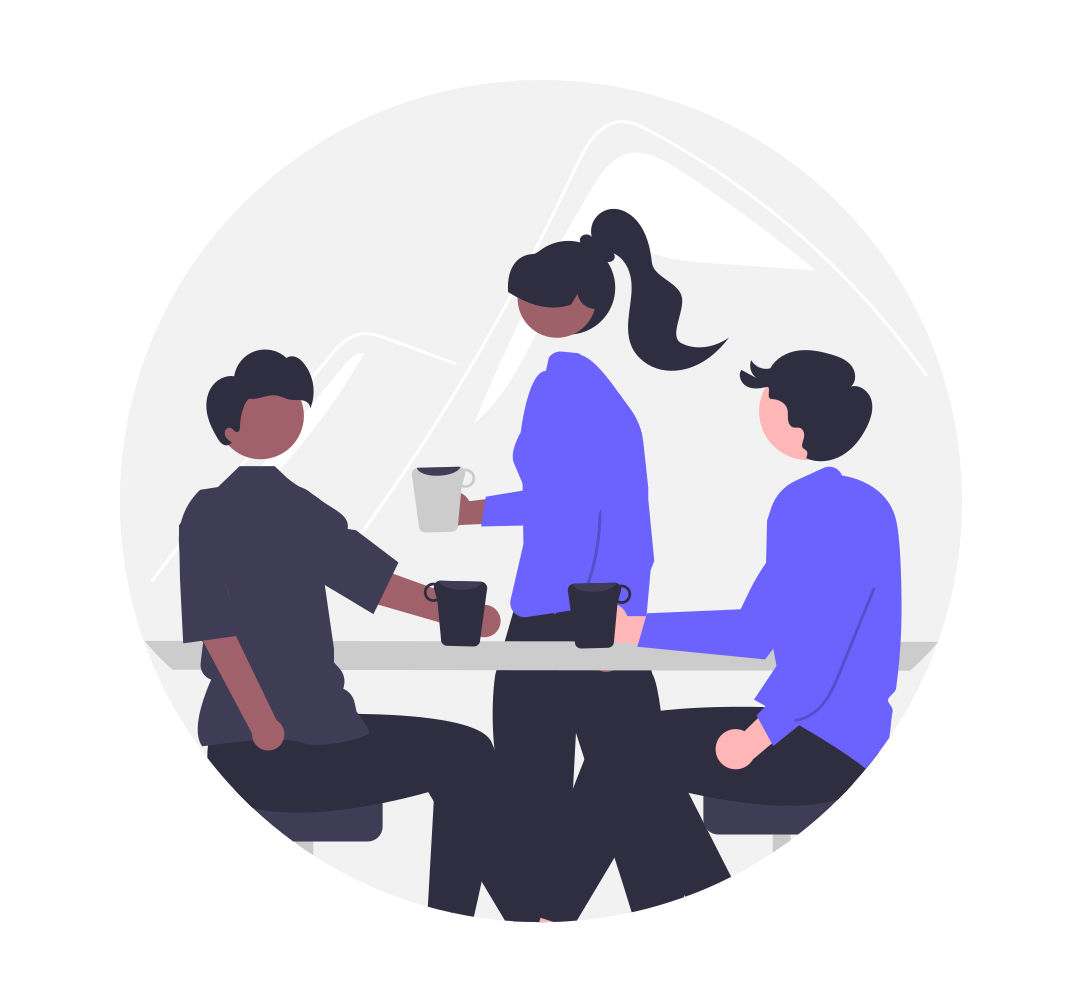 My mouse is smaller than my boss mouse.
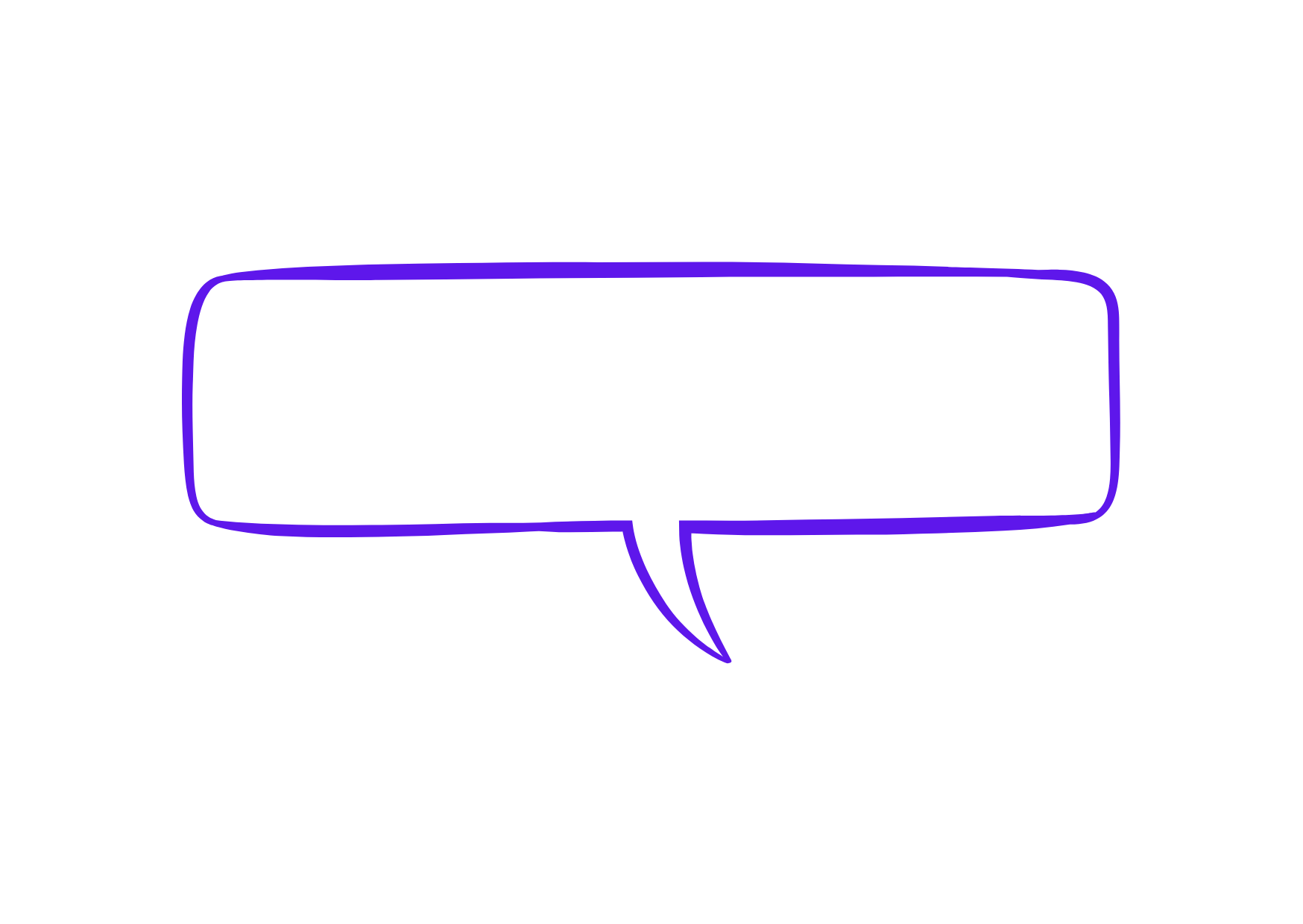 My computer is bigger than yours.
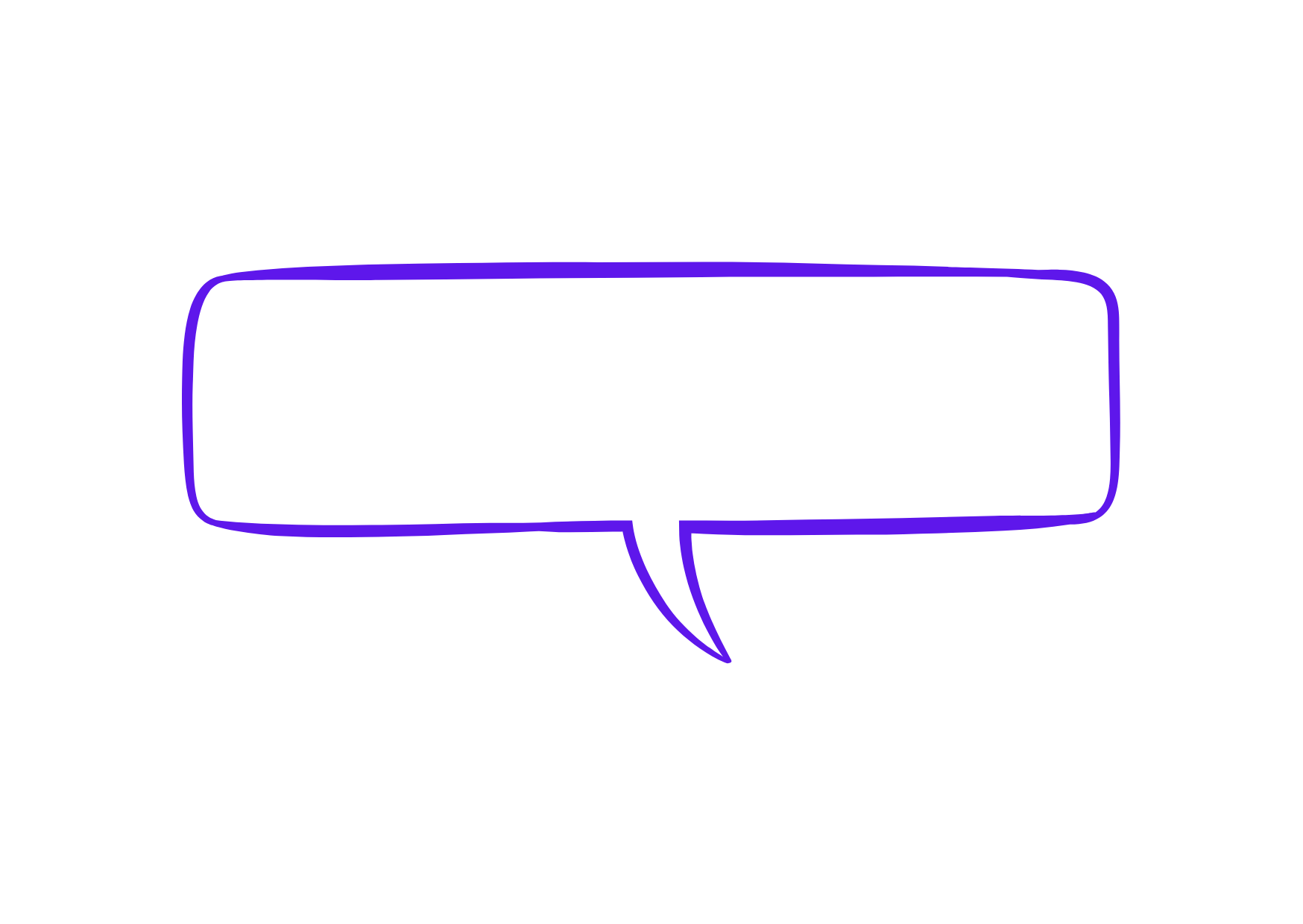 The Asus processor is faster than the HP processor.
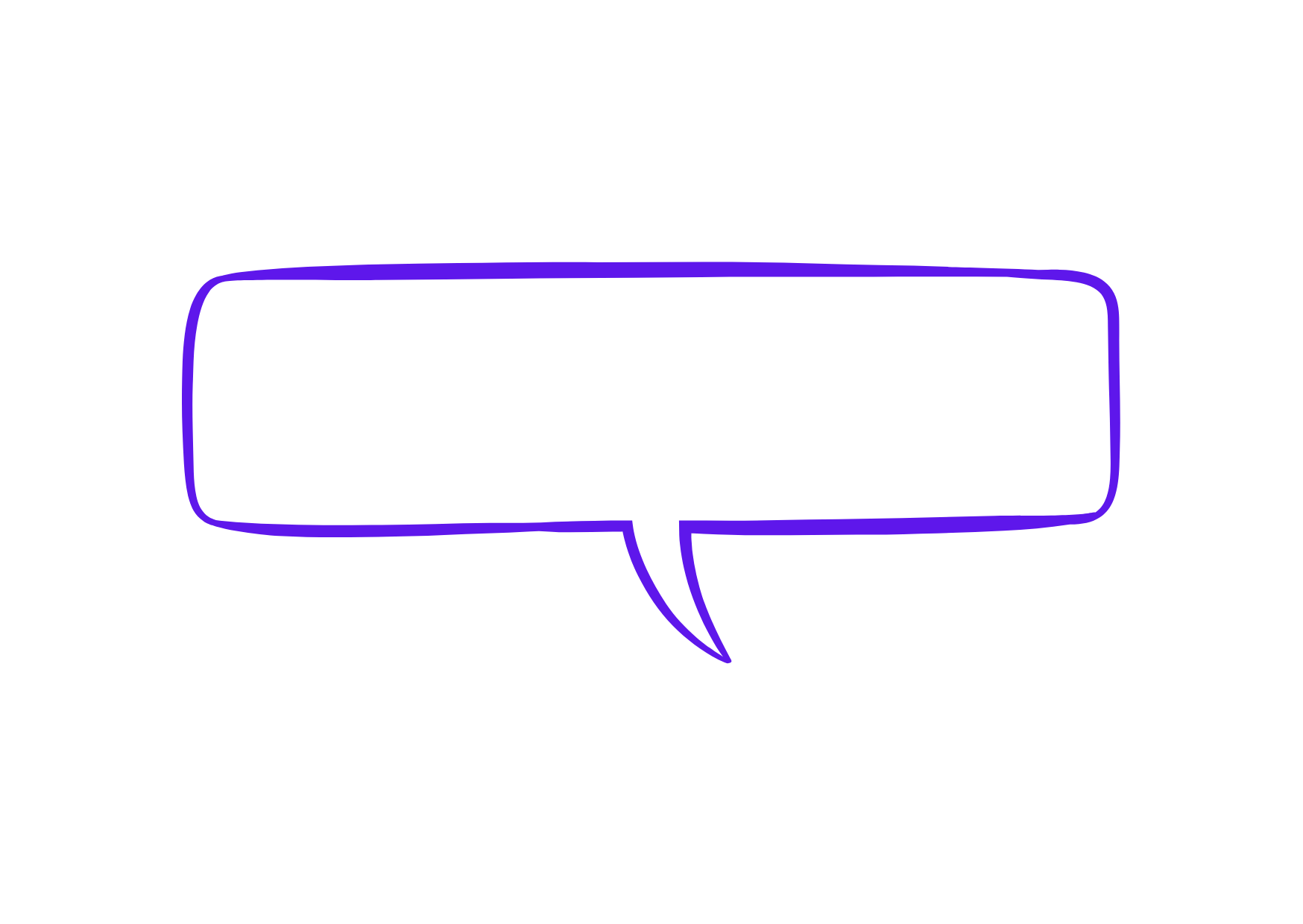 Your internet is as fast as mine.
iPhones are more expensive than motorolas.
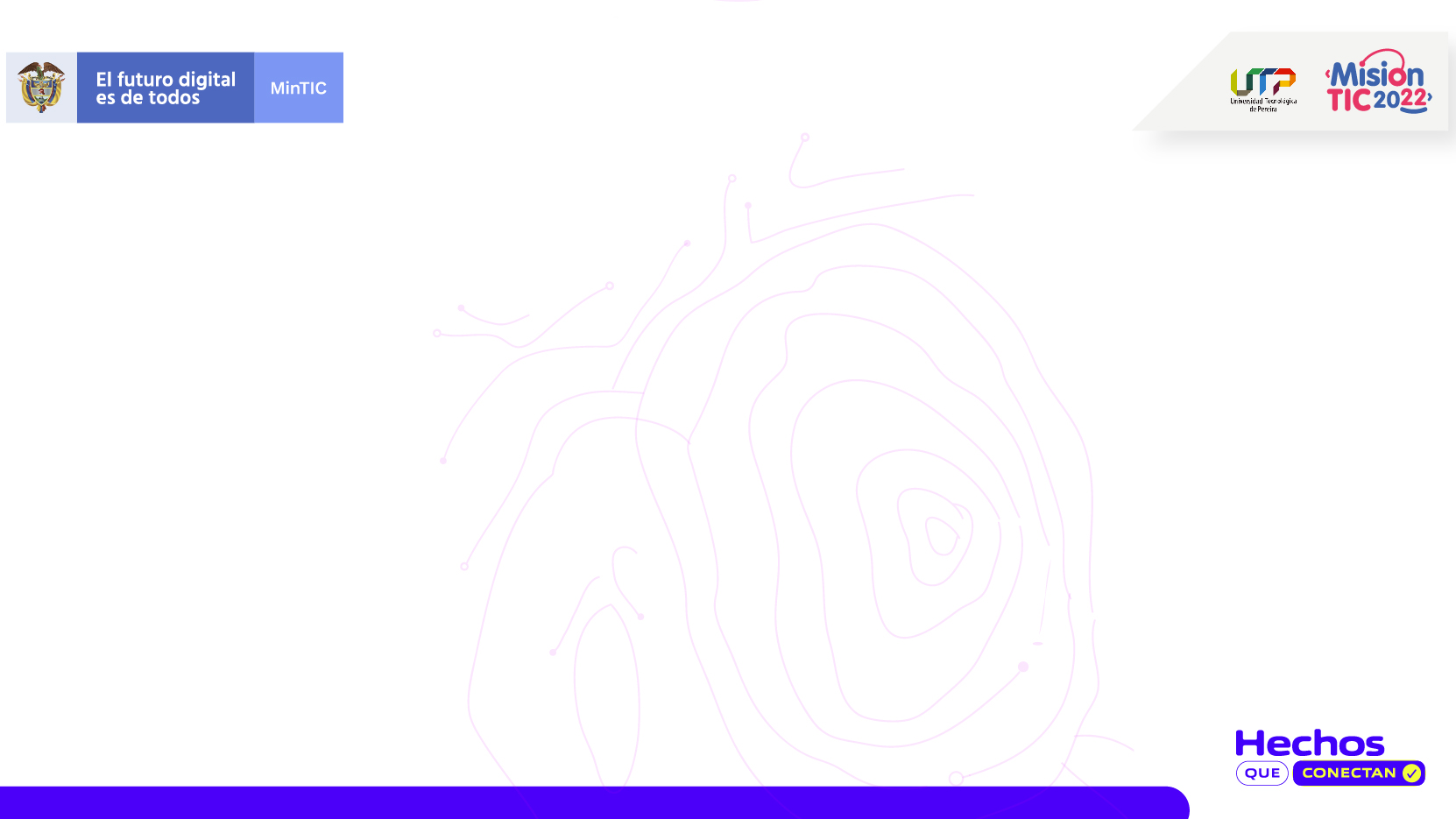 ADJECTIVES WITH 1 SYLLABLE
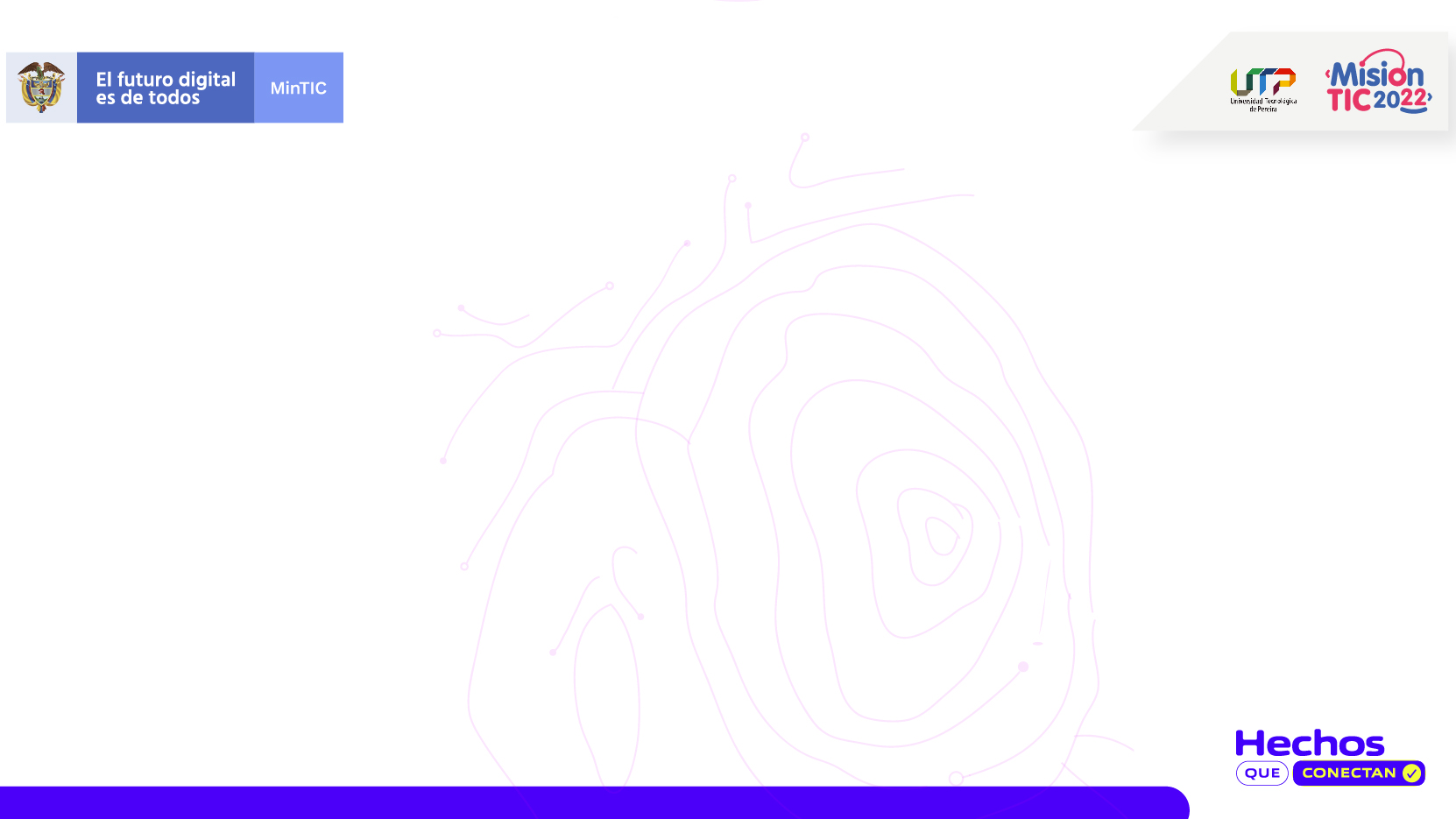 ADJECTIVES WITH 2 SYLLABLES, ENDING IN Y - IER
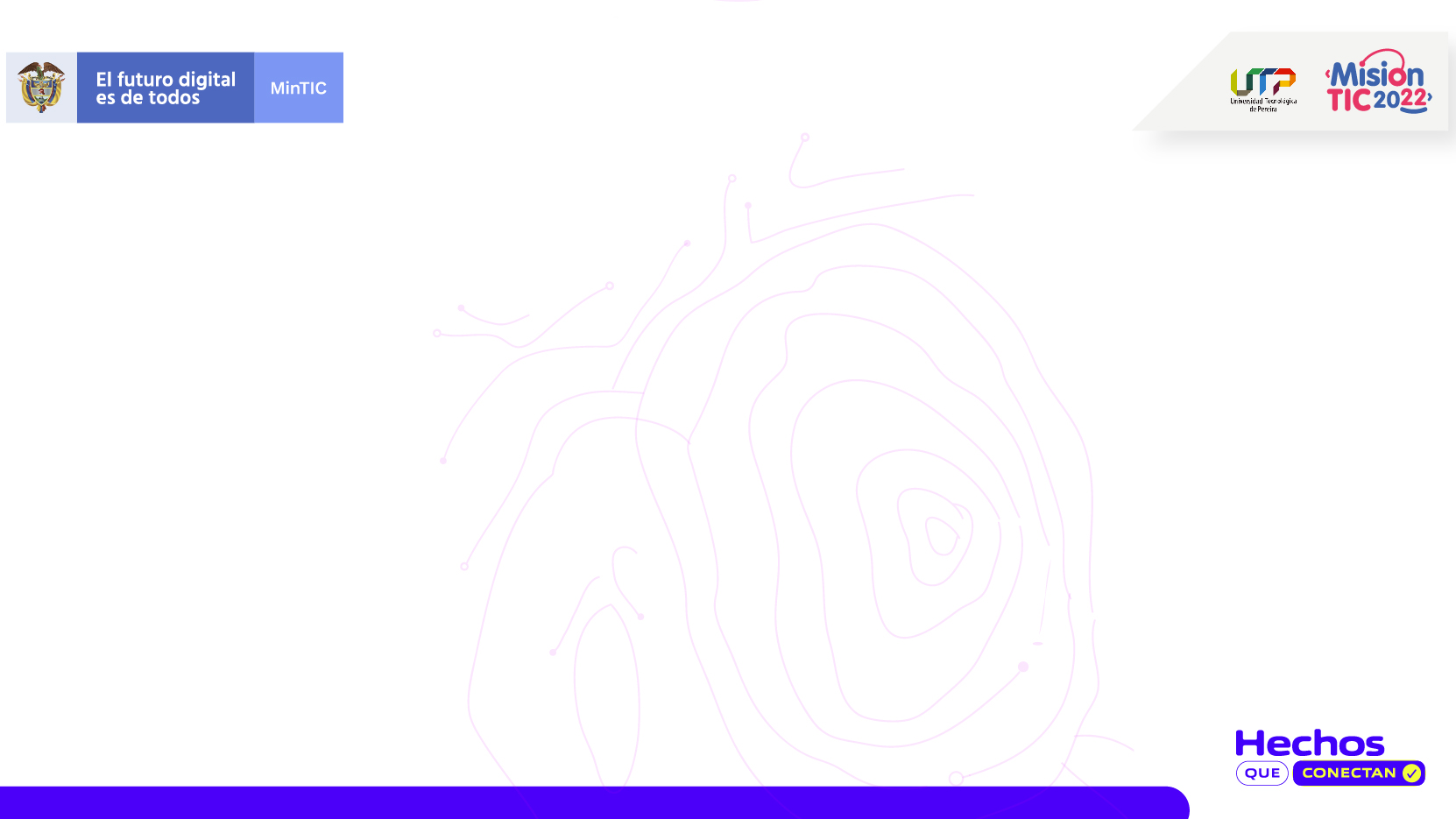 ADJECTIVES WITH 2 OR MORE SYLLABLES
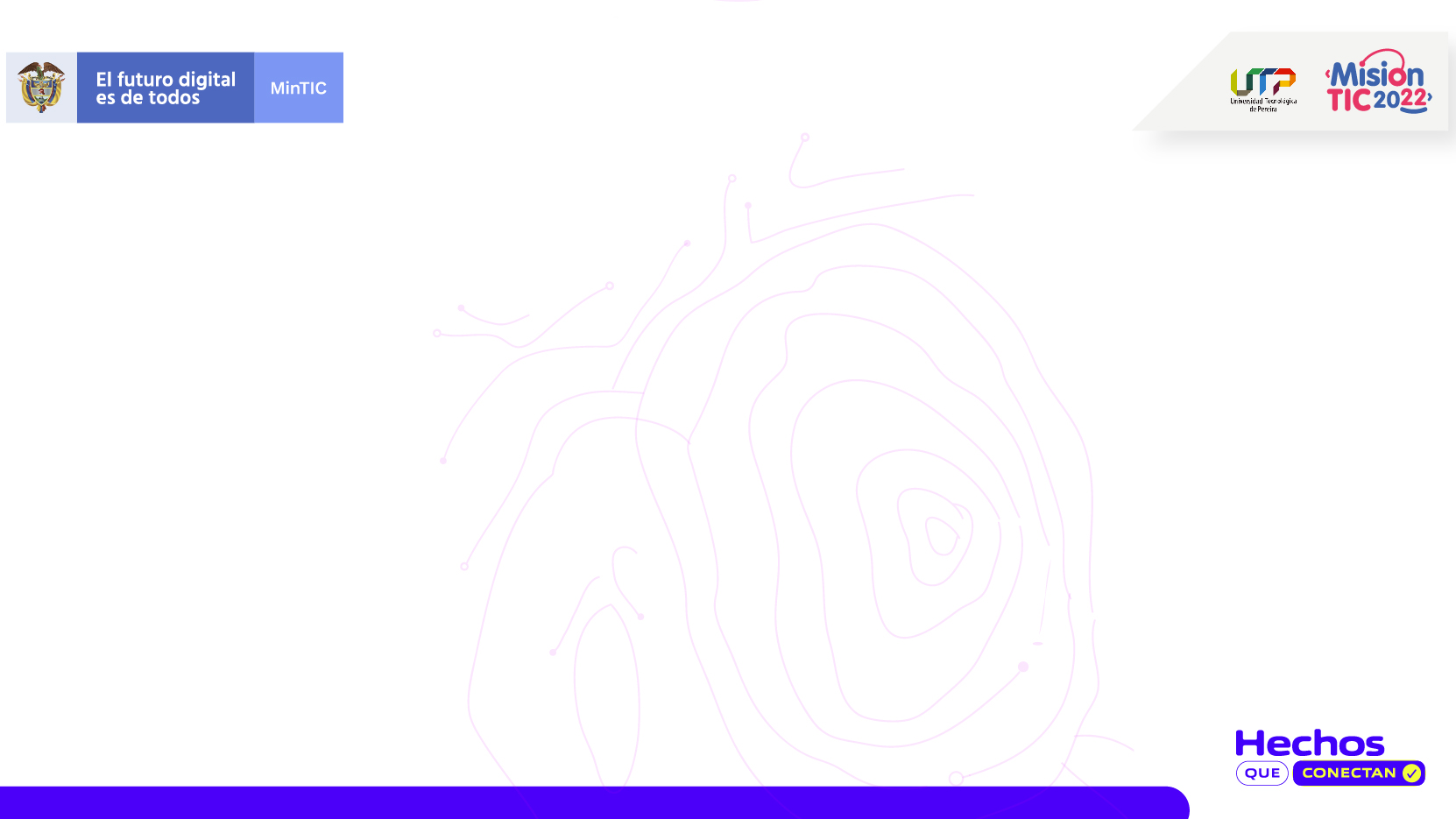 LET’S PRACTICE!
Go to iMaster platform and play comparatives in Kahoot.
https://create.kahoot.it/share/comparatives/a67ebc1e-1c5c-48b5-9cba-4ec95b2f6f0c
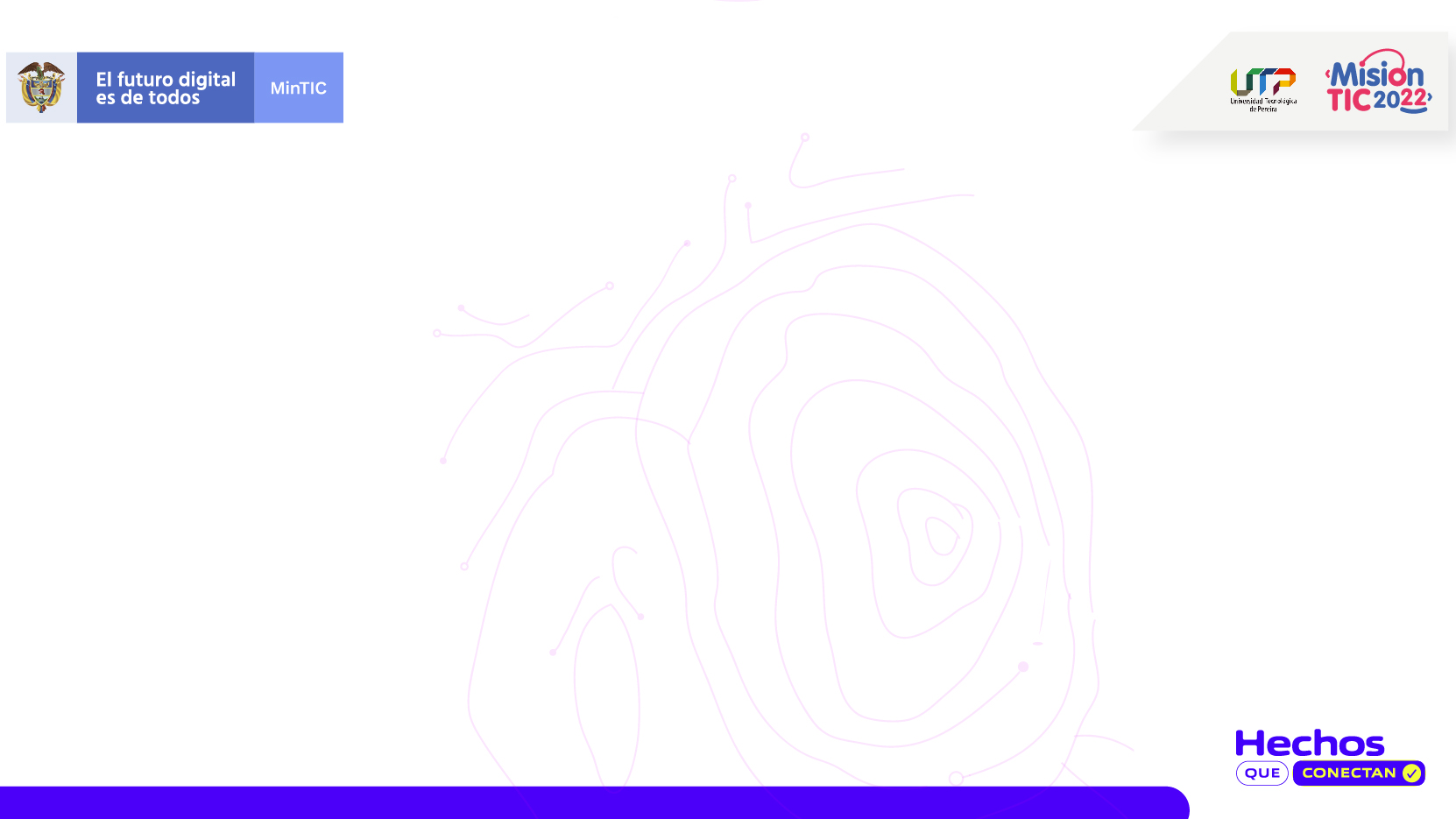 OBSERVE THE FOLLOWING IMAGES
CAN YOU COMPARE THE GADGETS?
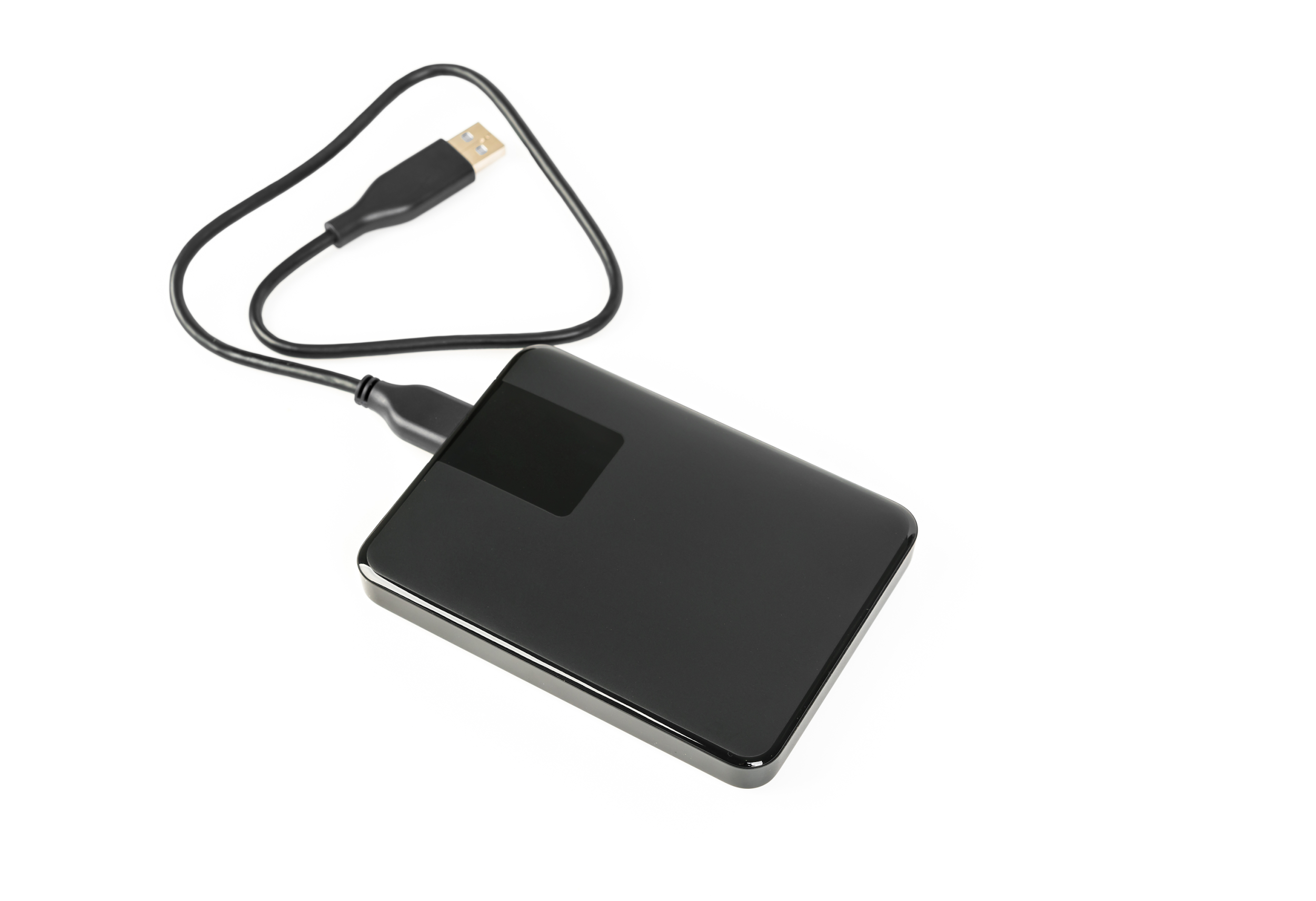 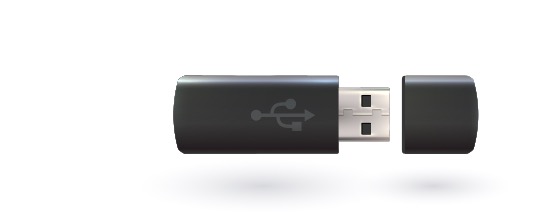 vs
Pendrive
Hard disk
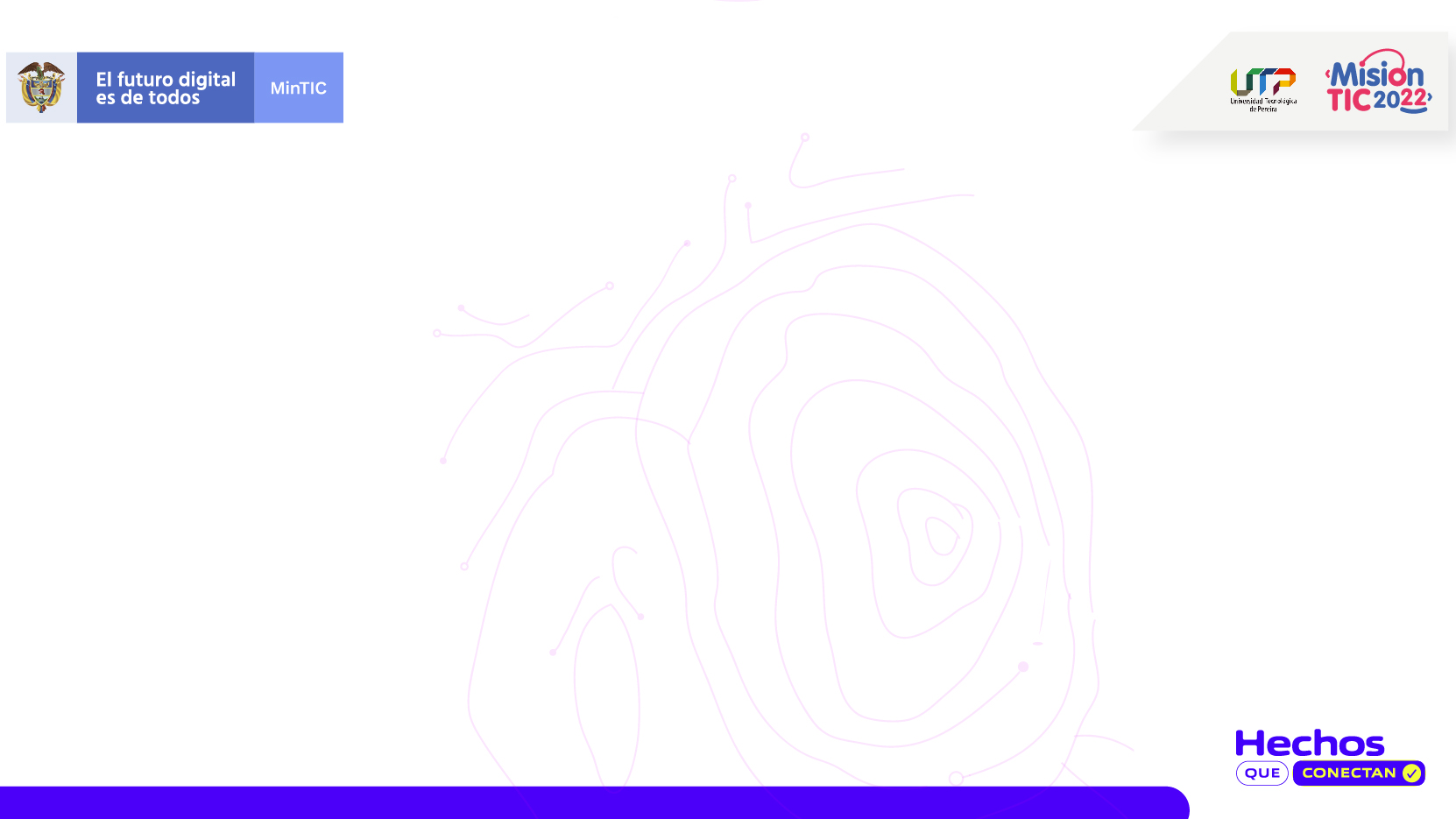 OBSERVE THE FOLLOWING IMAGES
CAN YOU COMPARE THE GADGETS?
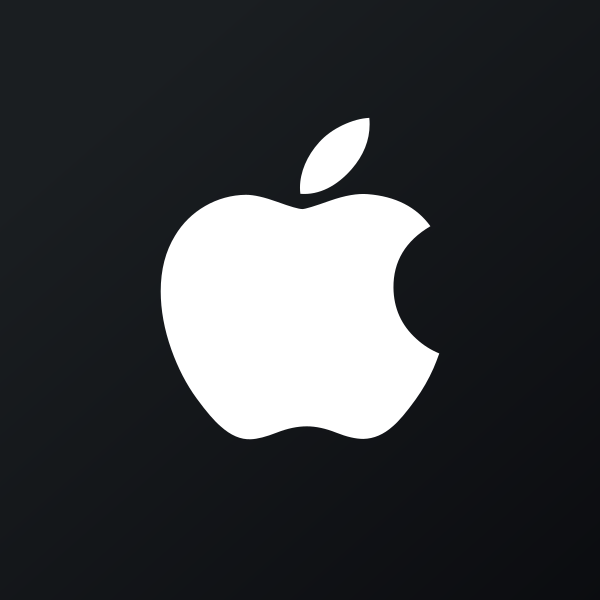 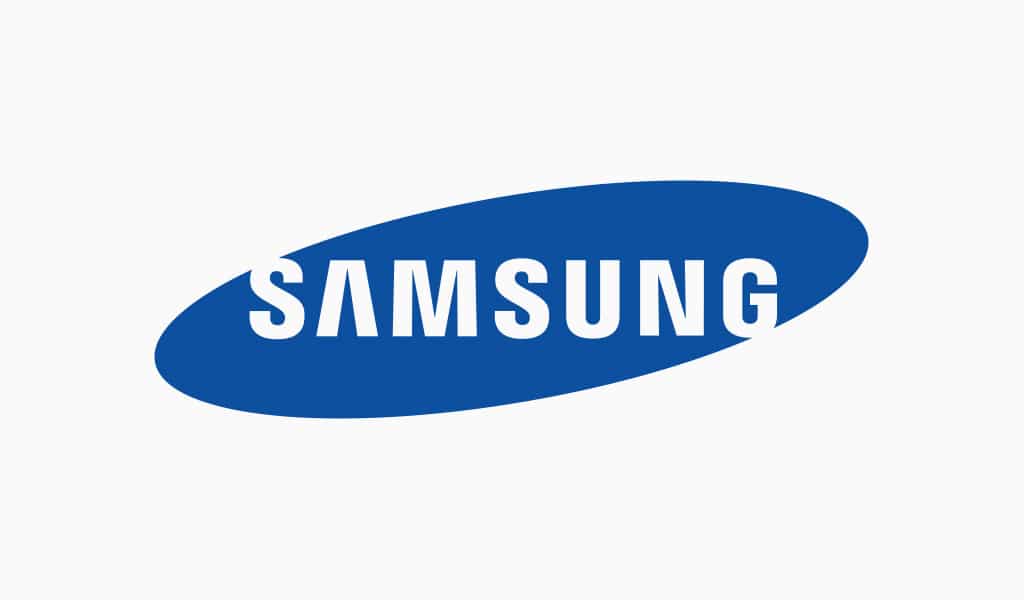 vs
Samsung
Apple
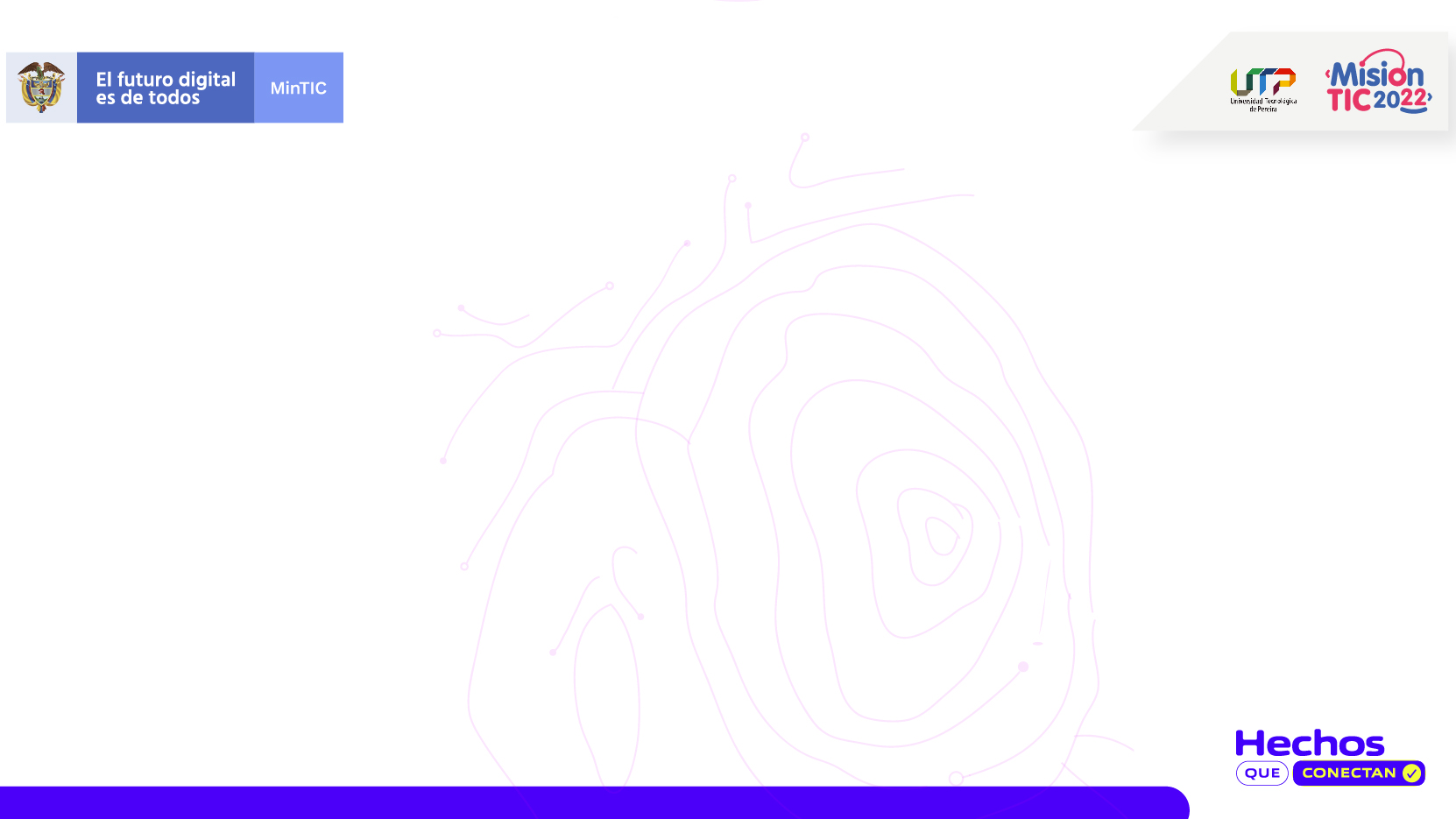 OBSERVE THE FOLLOWING IMAGES
CAN YOU COMPARE THE GADGETS?
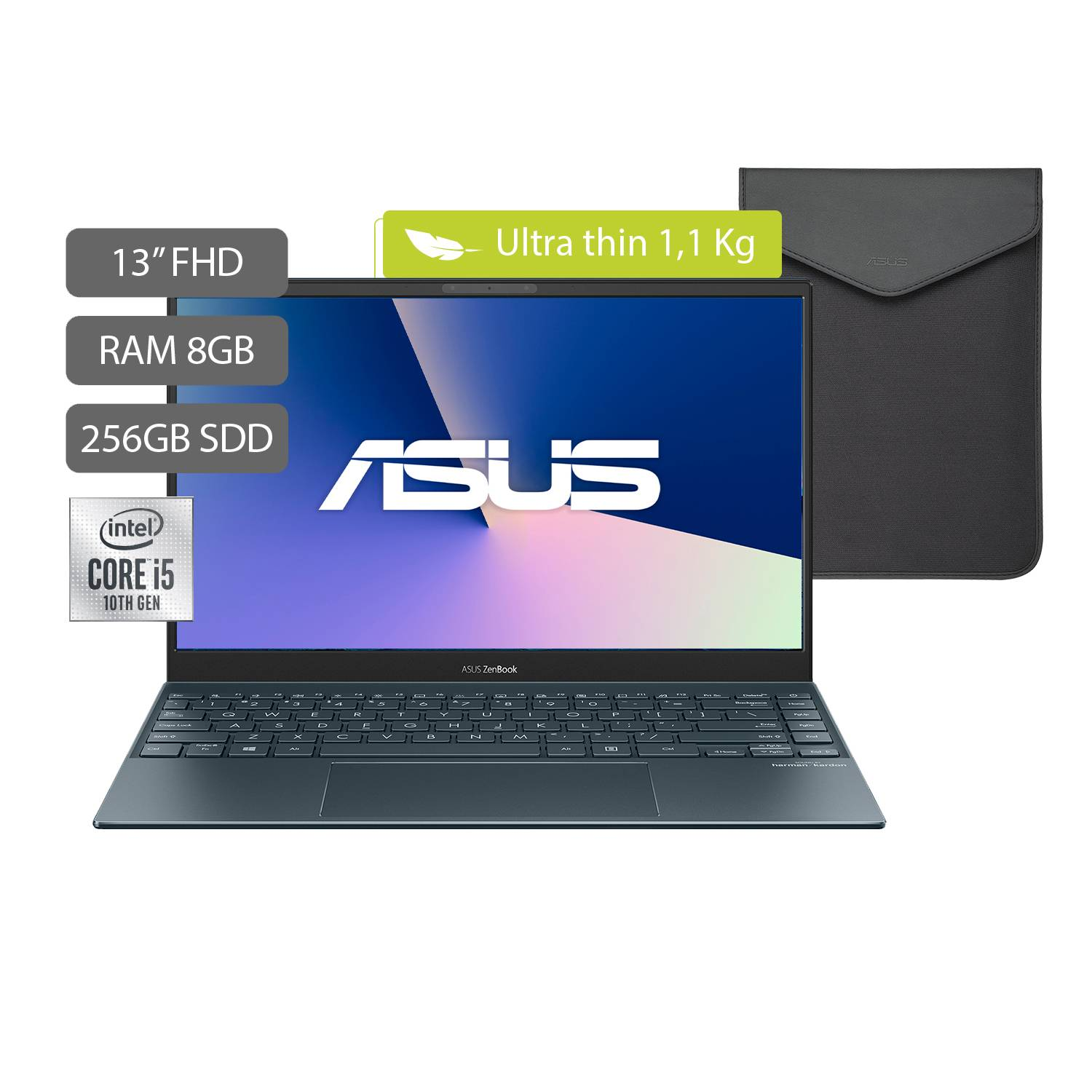 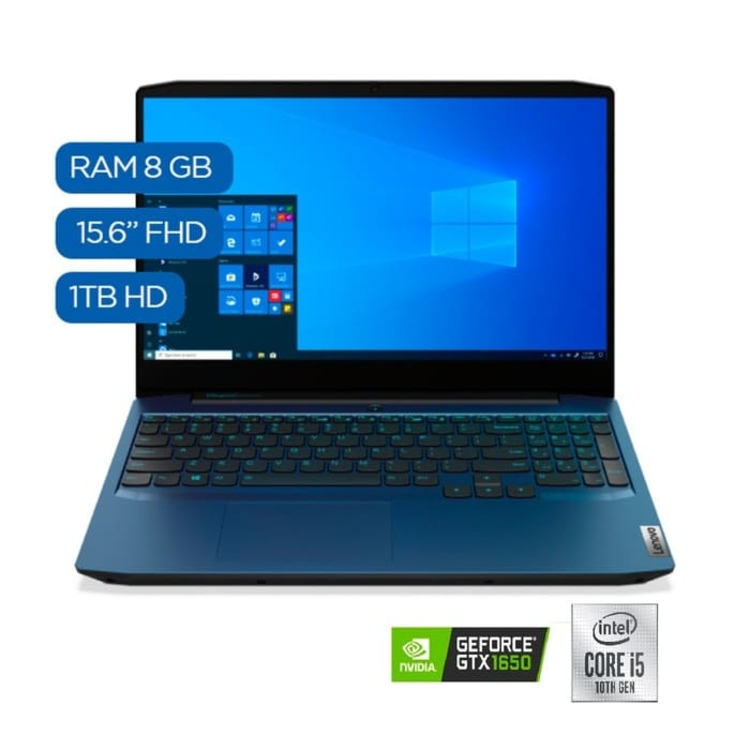 vs
Lenovo
Asus
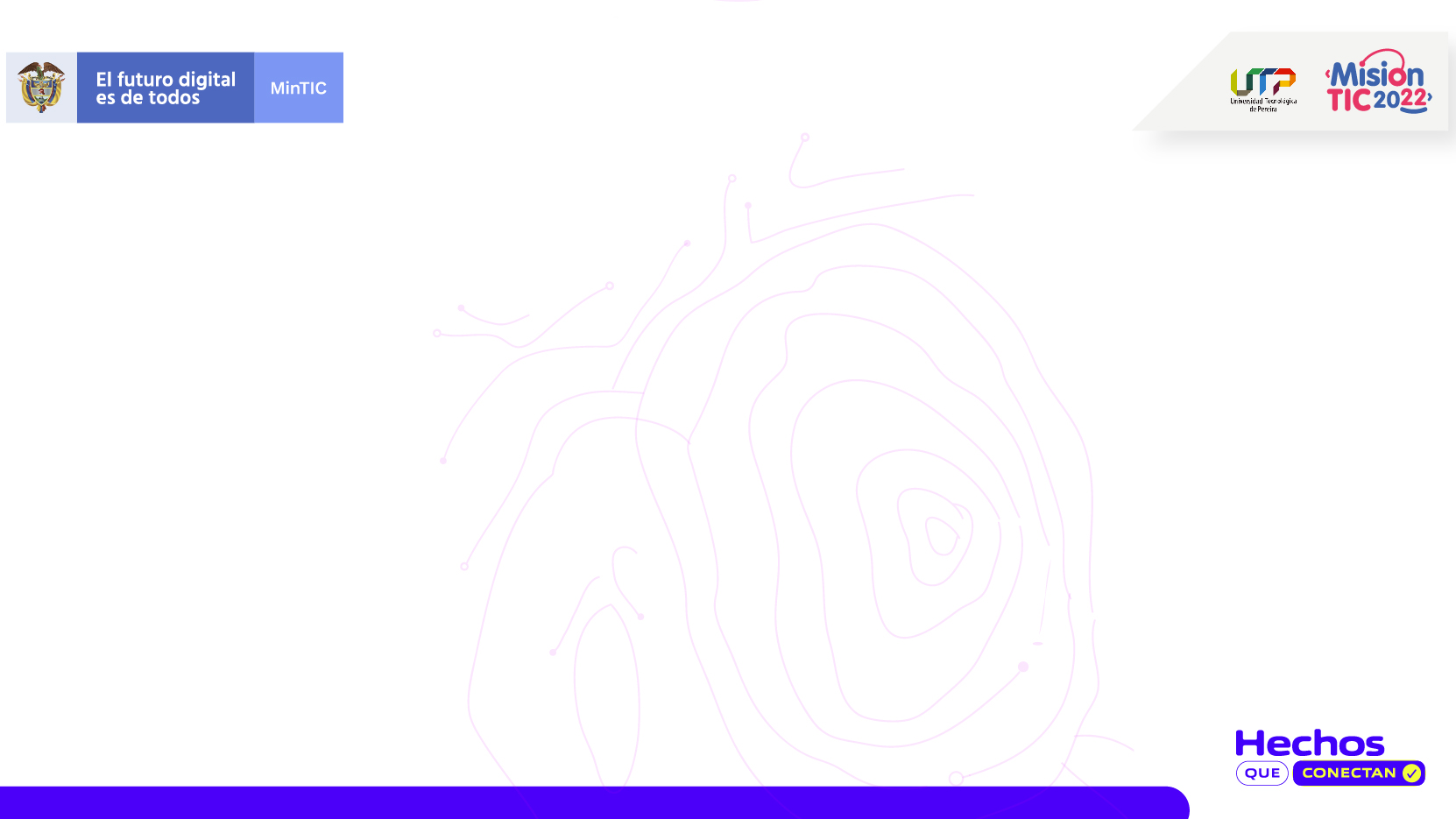 OBSERVE THE FOLLOWING IMAGES
CAN YOU COMPARE THIS TECH?
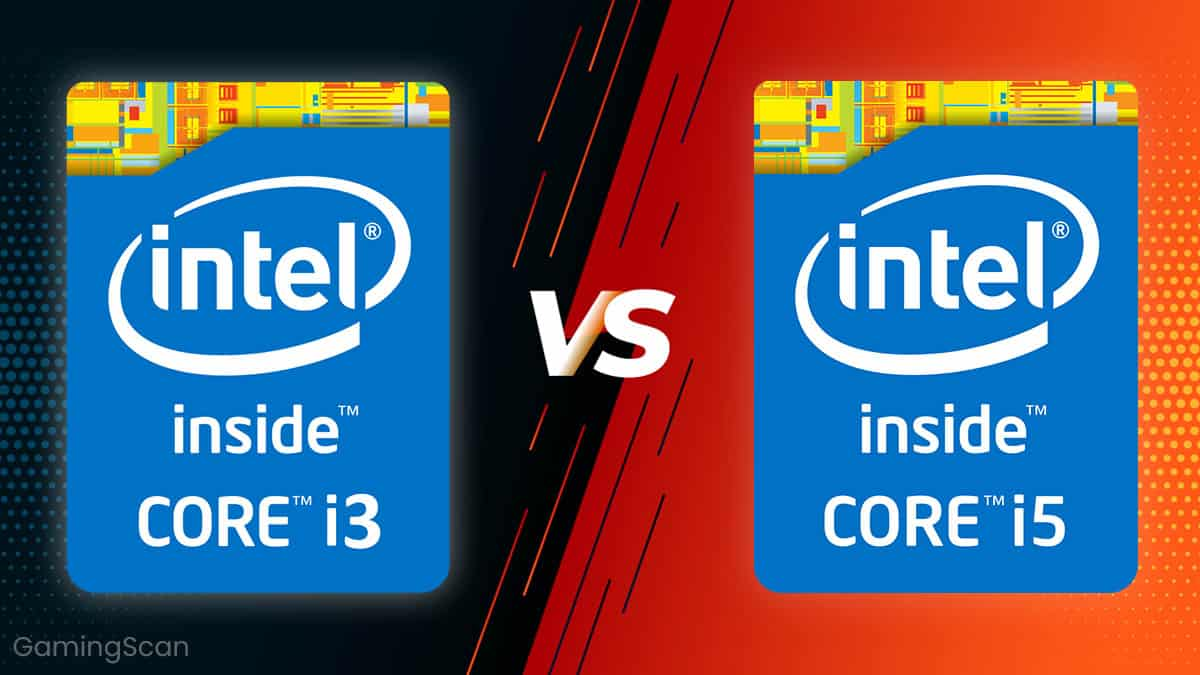 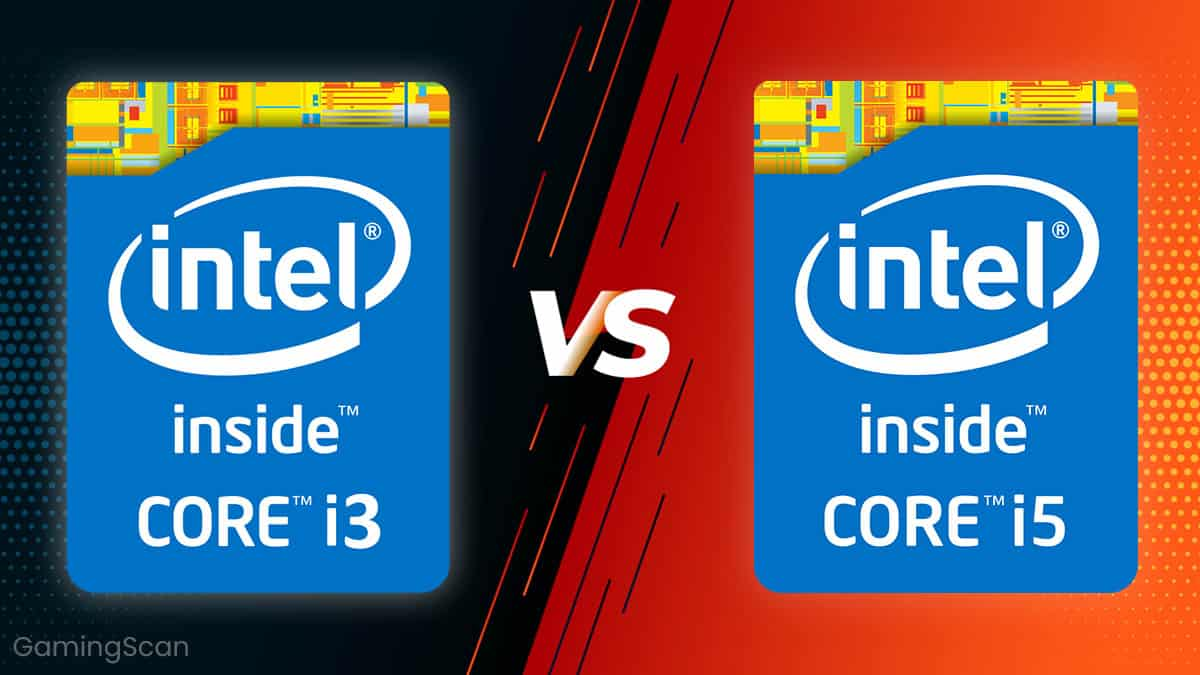 vs
Intel CORE i3
Intel CORE i5
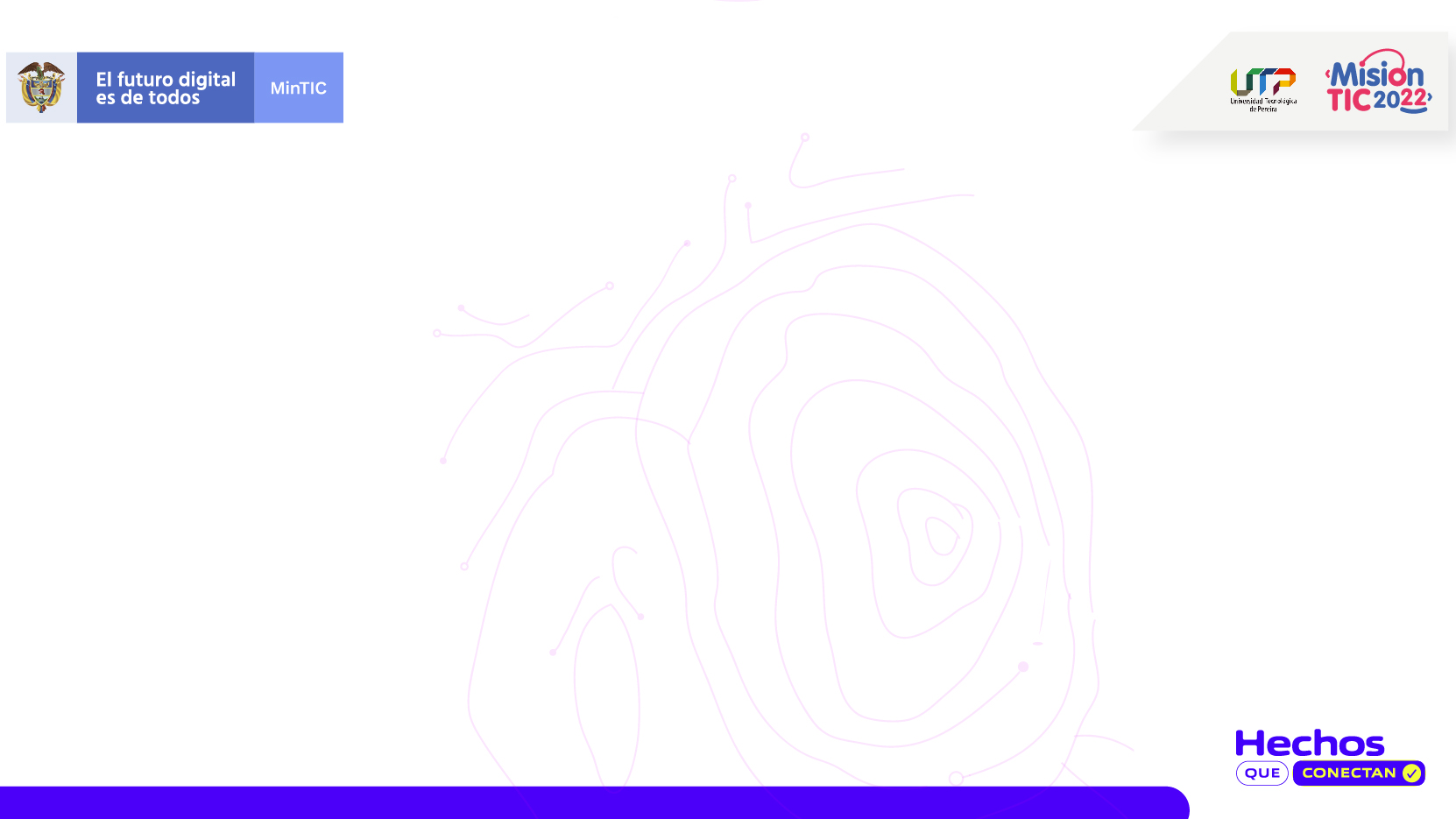 OBSERVE THE FOLLOWING IMAGES
IRREGULAR COMPARATIVES AND SUPERLATIVES
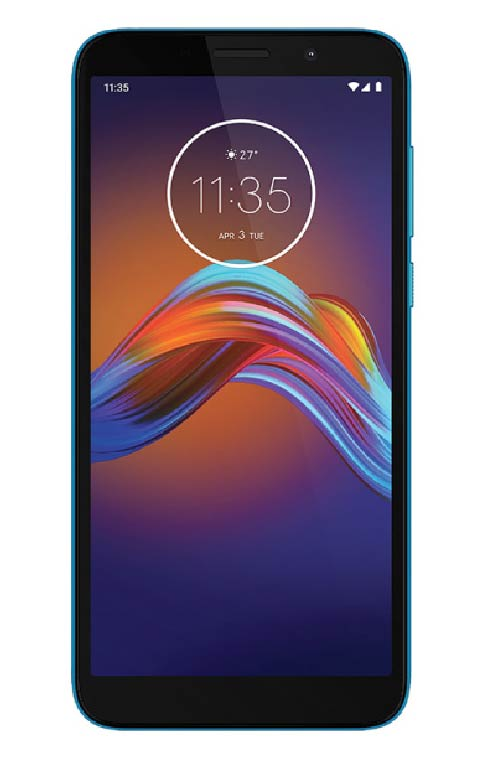 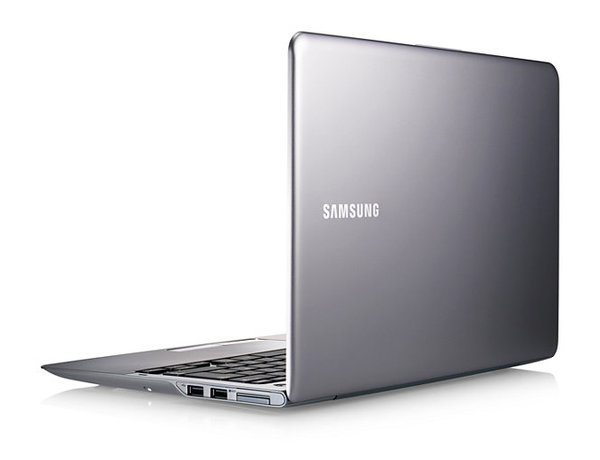 good - better - the best
In my opinion, samsung is the best Brand.
bad - worse - the worst
In my opinion, Huawei is the worst Brand.
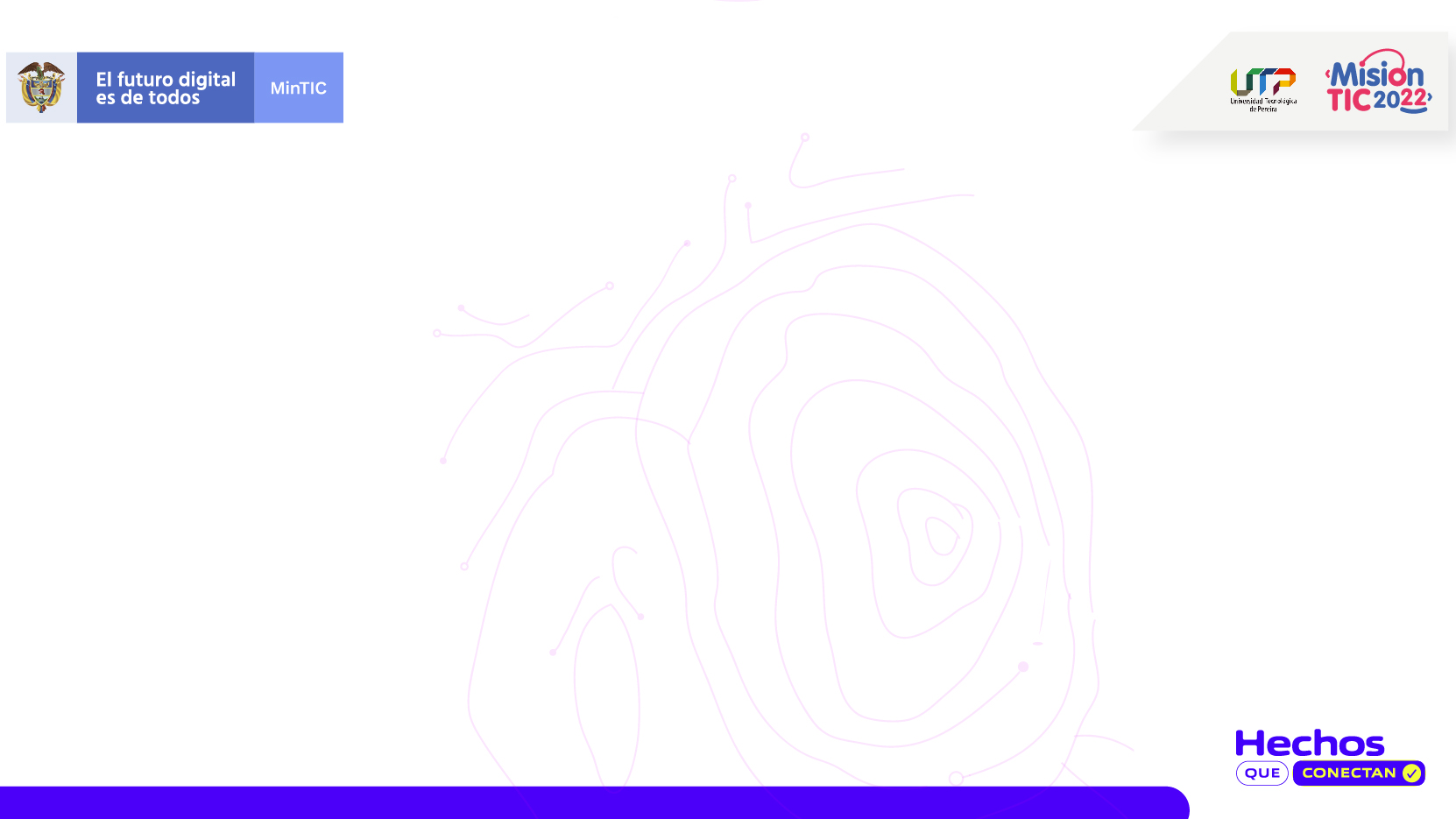 ACTIVITY
Are the sentences correct or incorrect? Why? Underline the mistake.
Sebastian is funnier than Issac  ______
Claudia is heavyer than Nicolás  ______
My cellphone is more smaller than my computer  ______
Advertising pressures women to be thinner  ______
This book is more boringer than the last one  ______
Martha is the older of the four sisters  ______
The author´s third book is the most interesting  ______
That is the sleepiest puppy of the neighborhood  _______
You dance gooder than I do. ______
Coding in python is the most difficult assignment.  ______
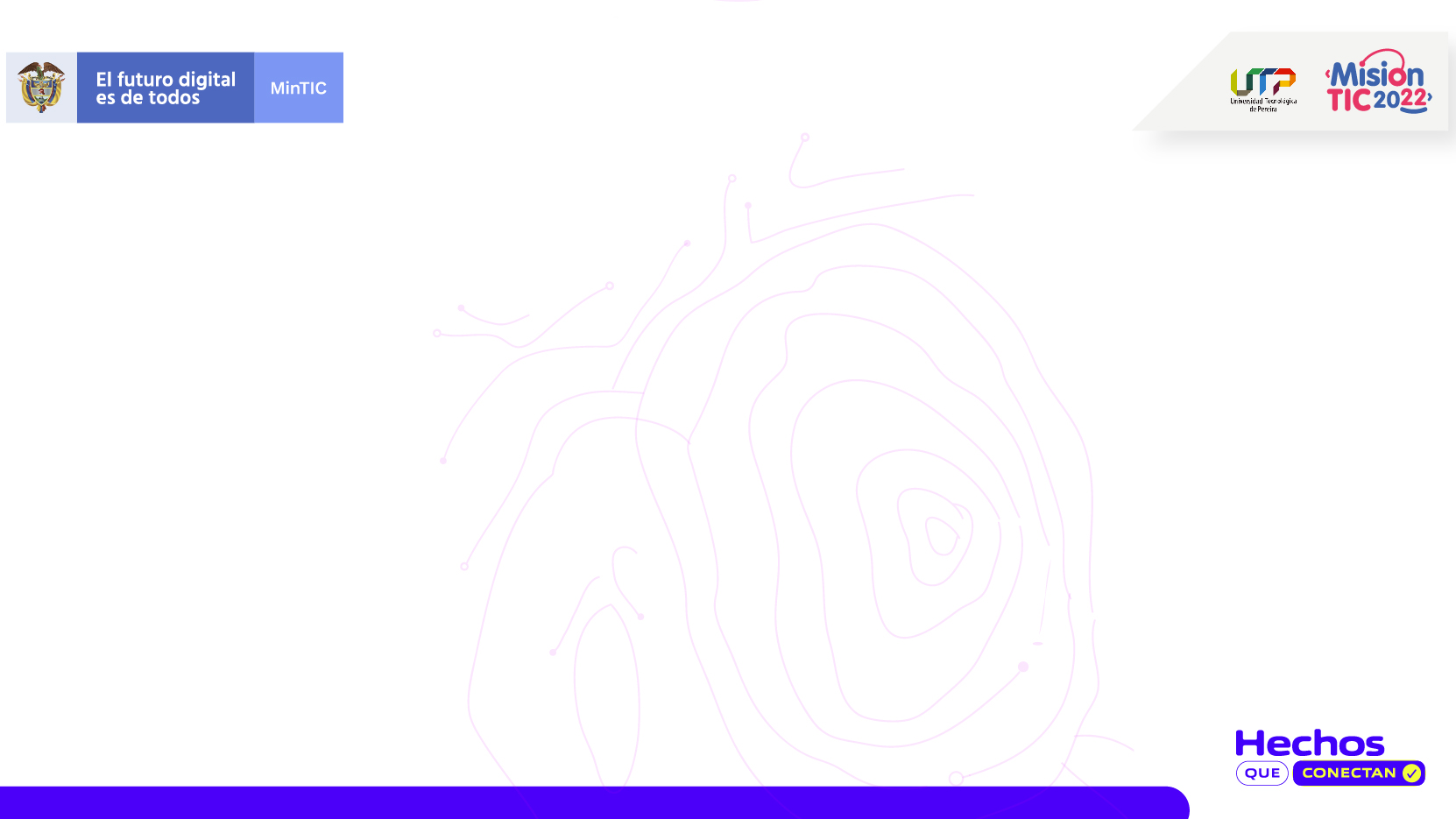 LET’S PRACTICE!
Go to iMaster platform and do the Live worksheet activity about comparatives.
https://es.liveworksheets.com/worksheets/en/English_as_a_Second_Language_(ESL)/Comparatives/Comparative_adjectives_sx191093gc
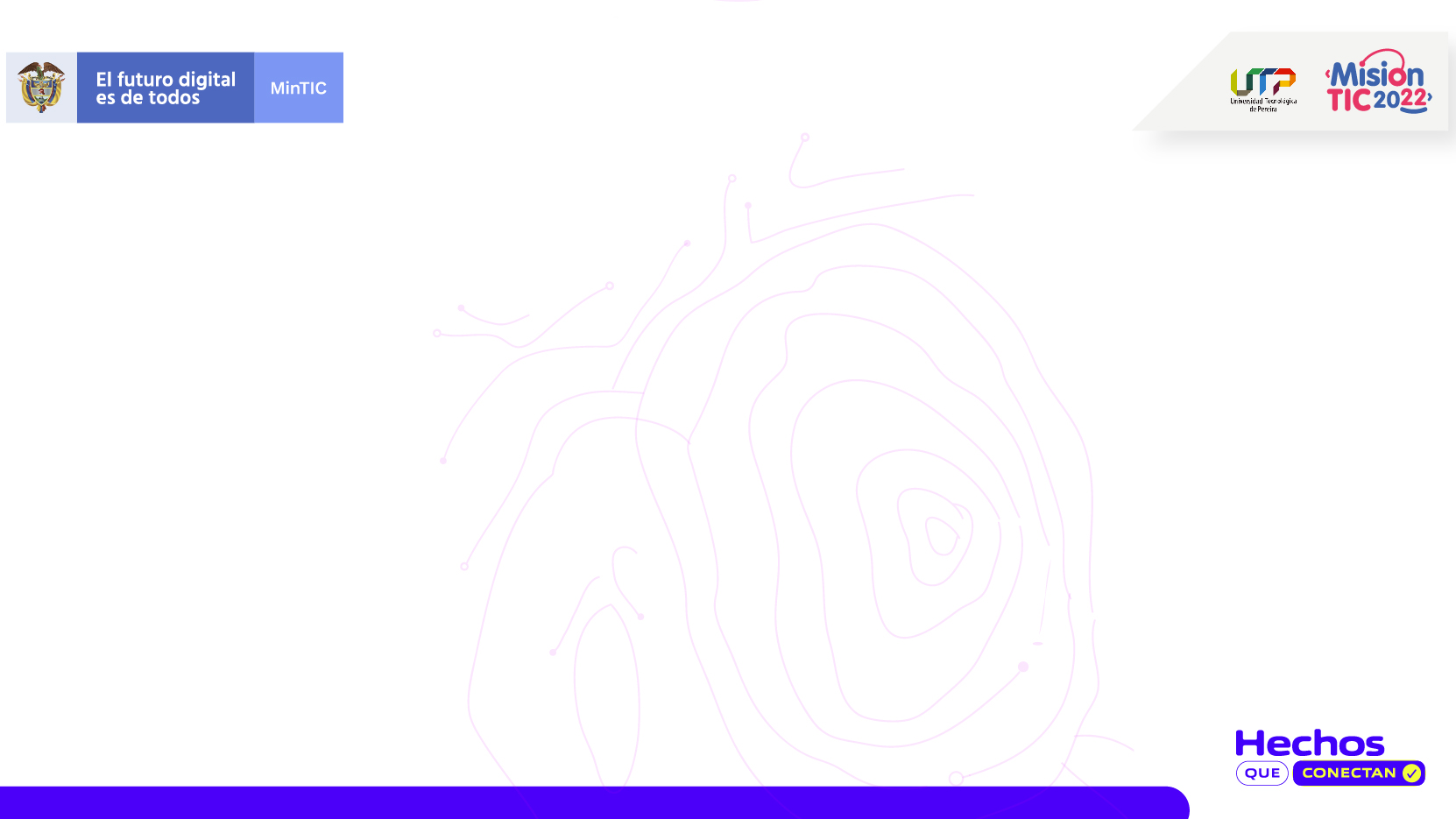 ACTIVITY
COMPLETE THE SENTENCES WITH THE CORRECT FORM OF THE COMPARATIVE OR SUPERLATIVE.
1. The _____ day of the week is Saturday.
bestest
best
goodest

2. My cousin is _____ student in his class.
the worst
worse
worst
3. Do you think volleyball is _____ than tennis?
better
best
better tan

4. Your football team is _____ than my football team.
bad
best
worse
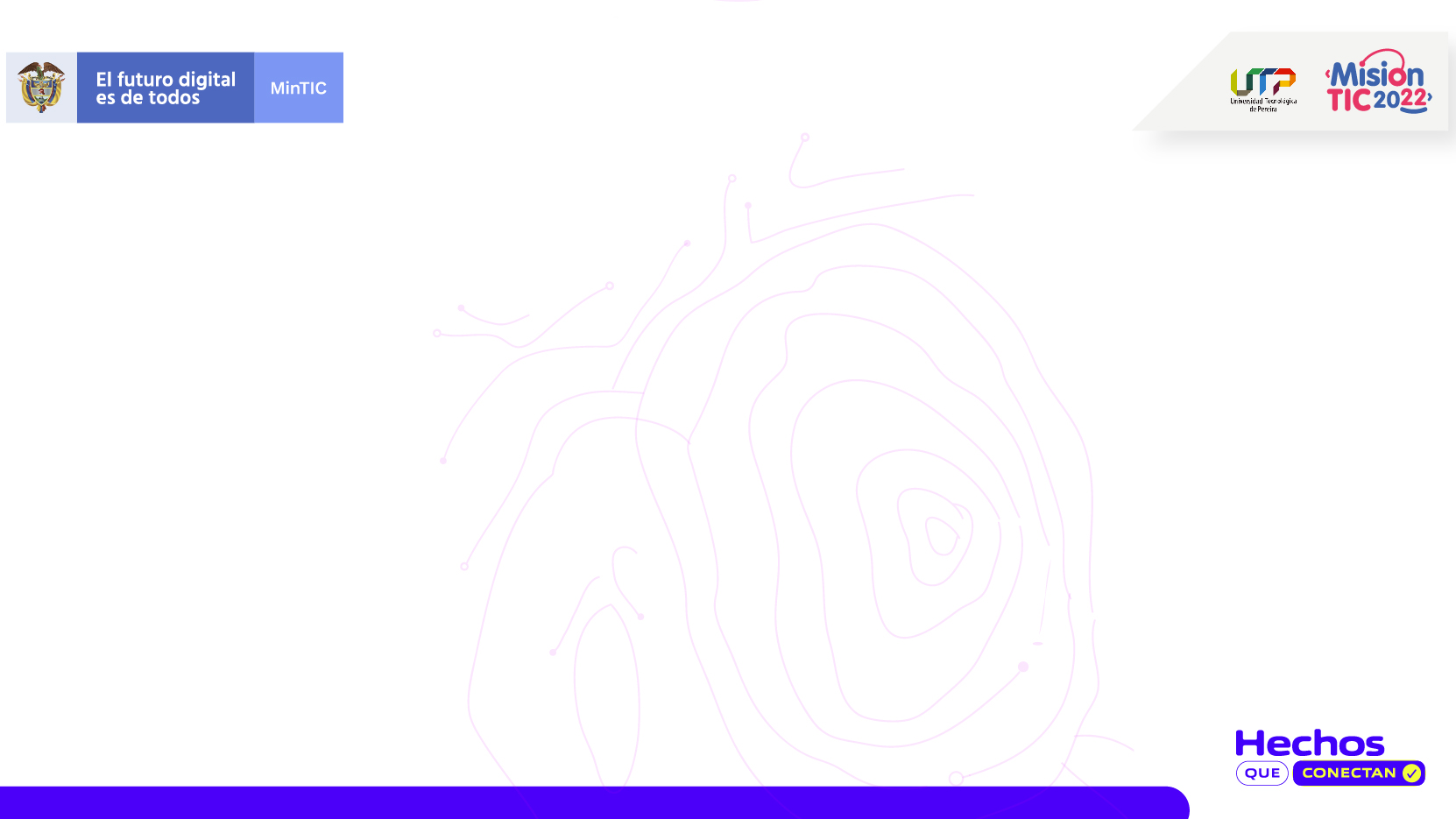 ACTIVITY
COMPLETE THE SENTENCES WITH THE CORRECT FORM OF THE COMPARATIVE OR SUPERLATIVE.
1. The _____ day of the week is Saturday.
bestest
best
goodest

2. My cousin is _____ student in his class.
the worst
worse
worst
3. Do you think volleyball is _____ than tennis?
better
best
better tan

4. Your football team is _____ than my football team.
bad
best
worse
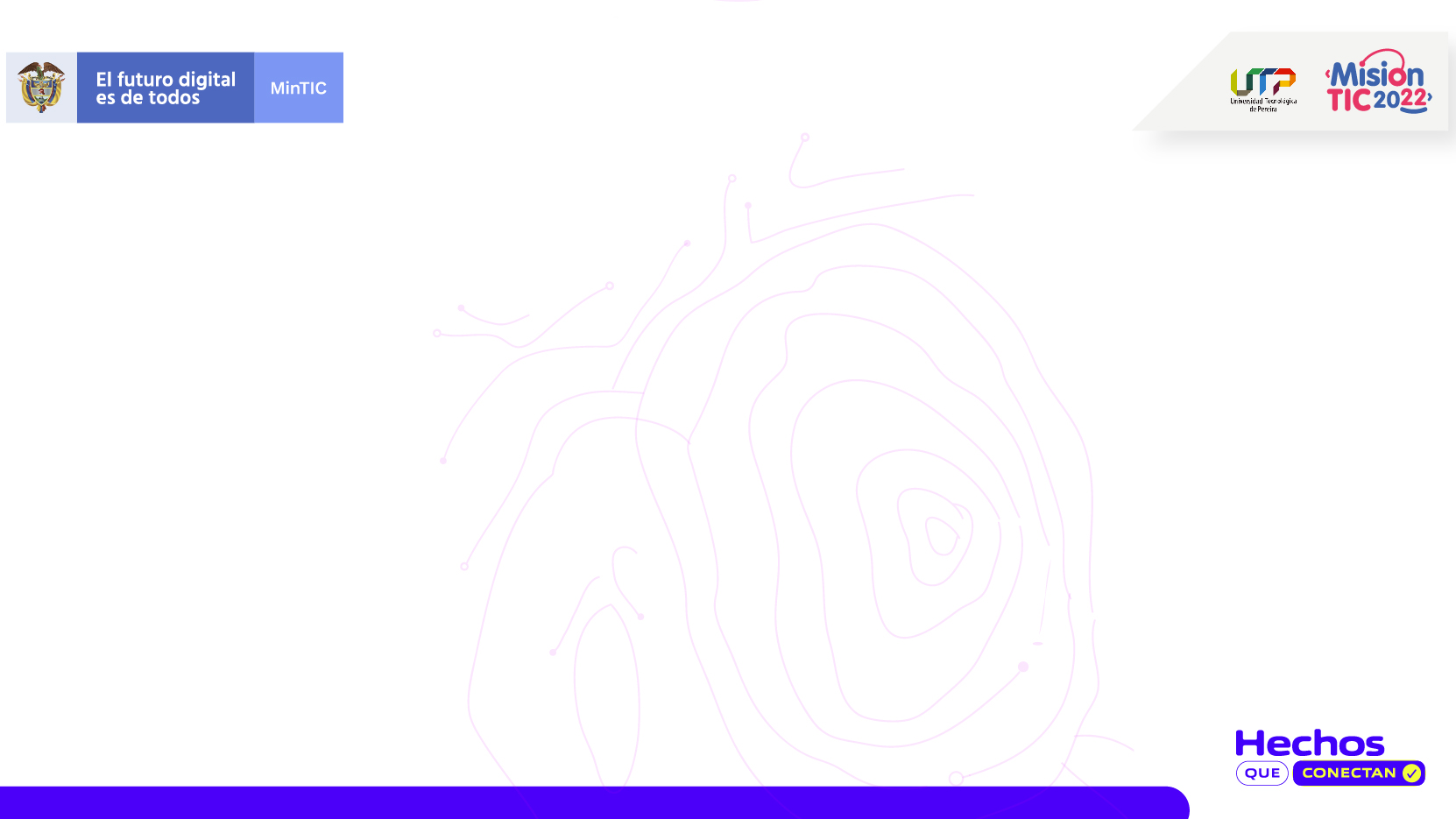 LESS THAN | AS … AS
EQUAL
INFERIORITY
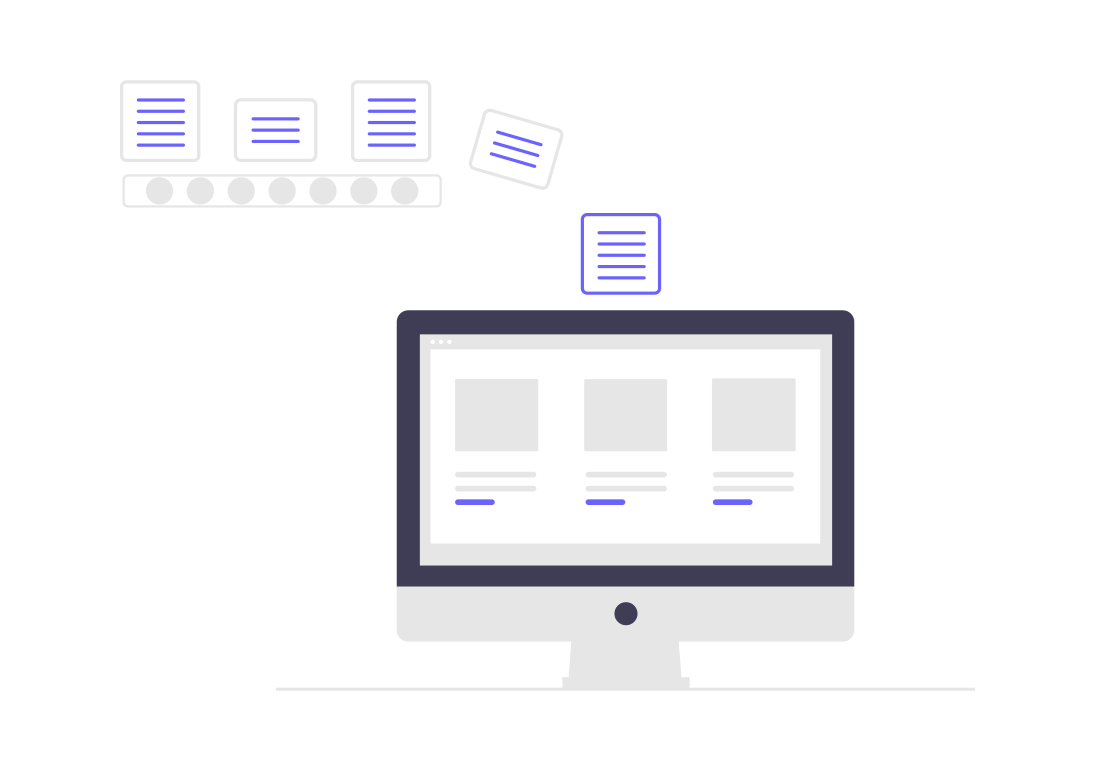 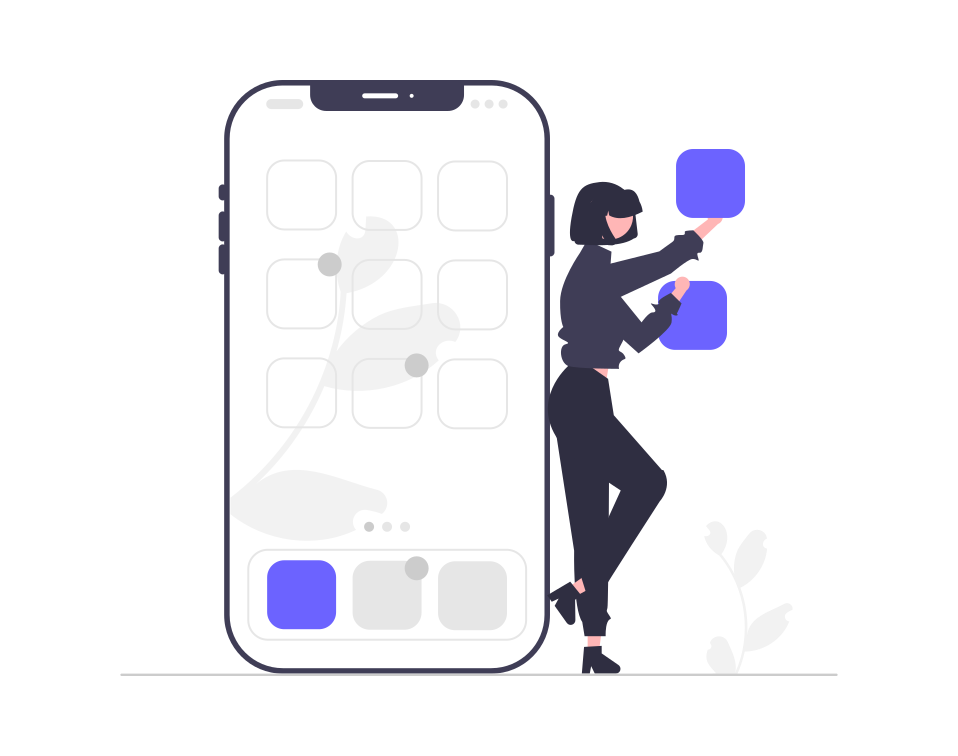 My computer is less expensive than my sister’s computer
My cellphone is as big as yours
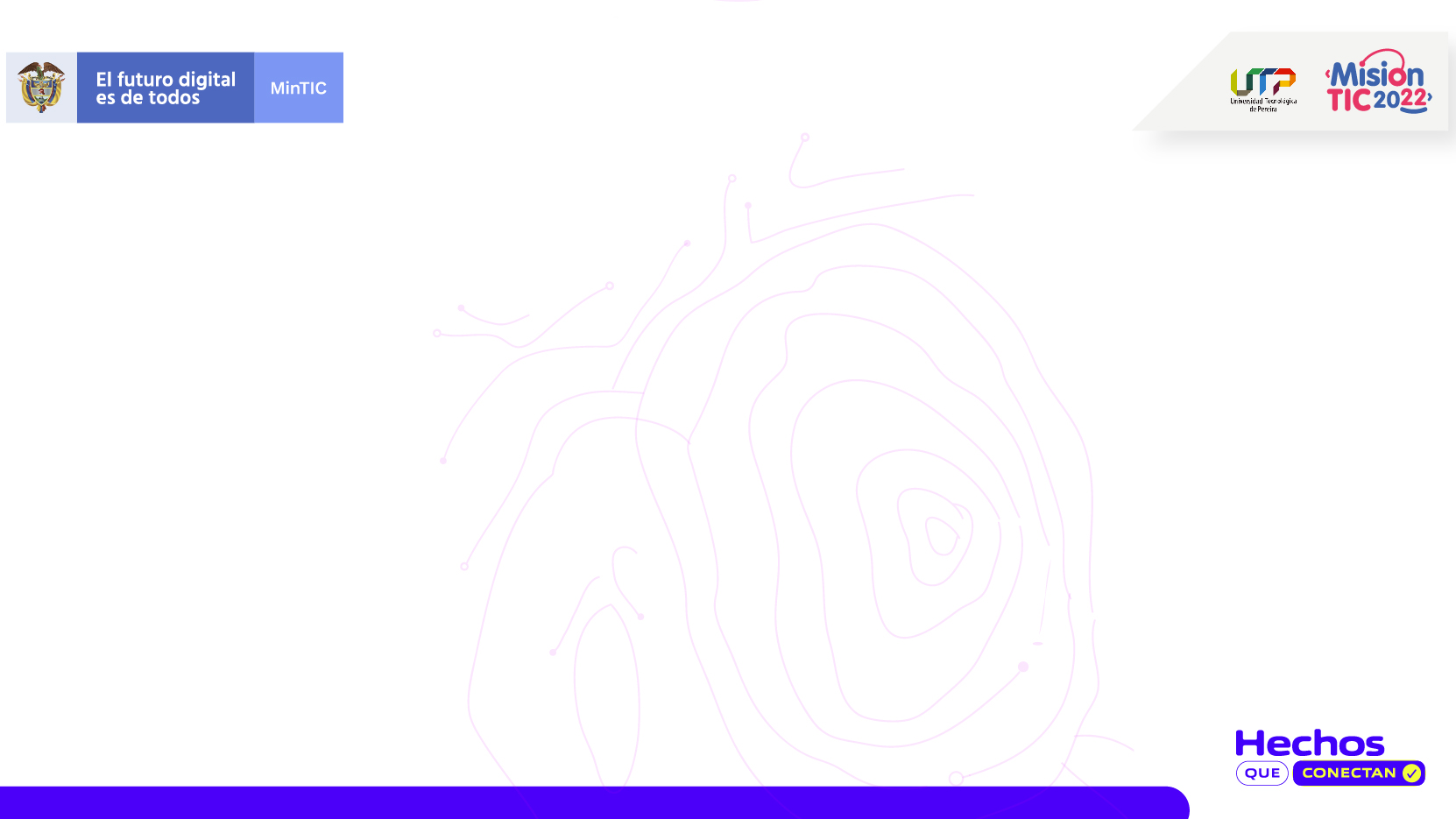 LET’S PRACTICE!
Choose two technological devices to be compared. Using the forum construct some sentences to express the advantages or disadvantages of the selected gadget.
*You need to use pictures to show the comparison.
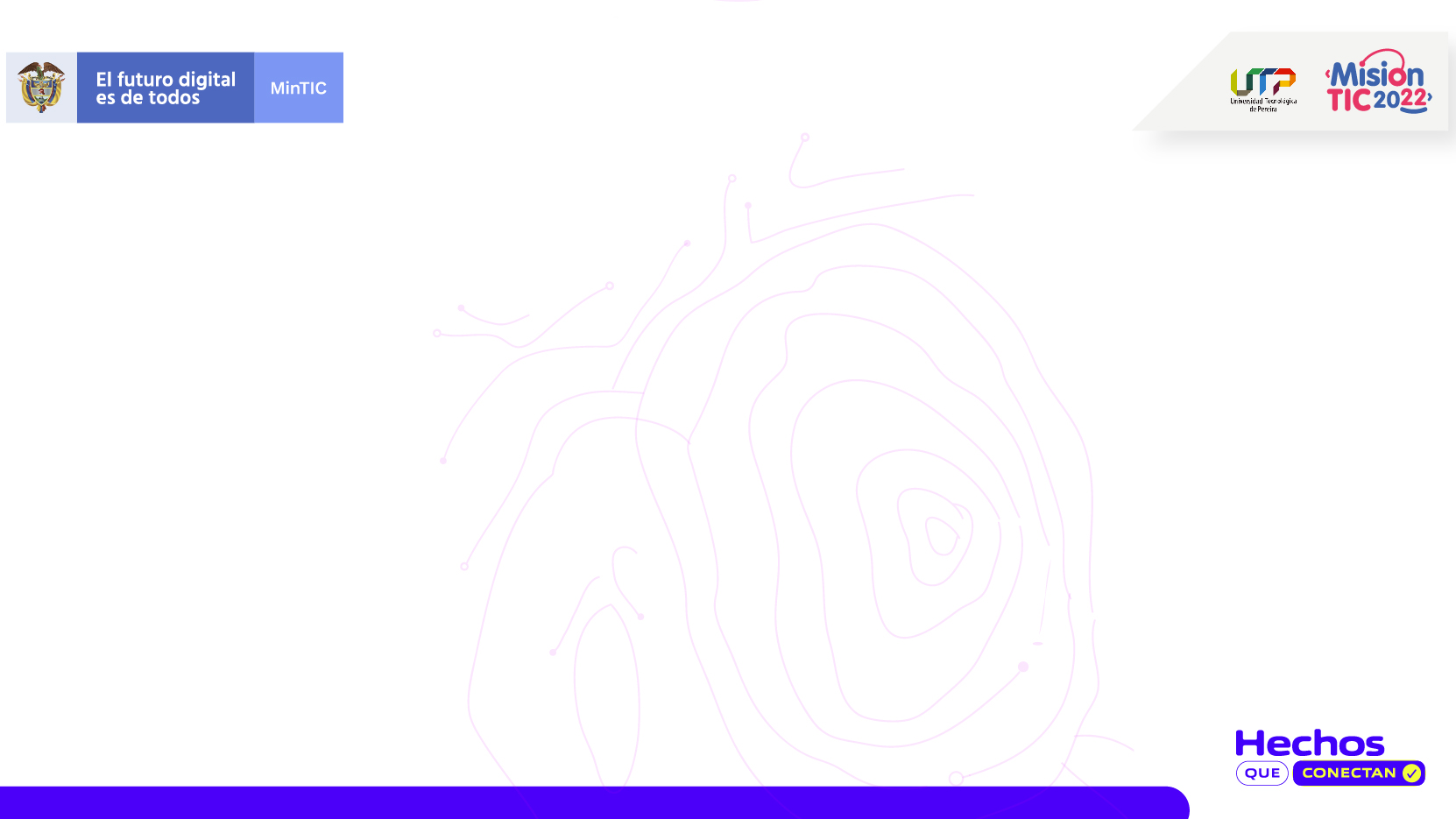 THIS IS AN IDEA
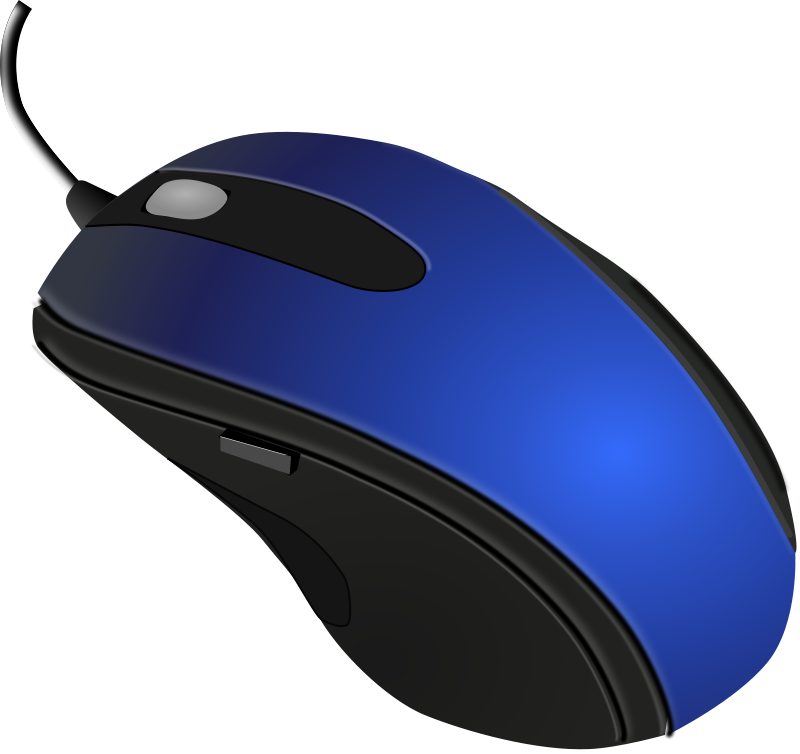 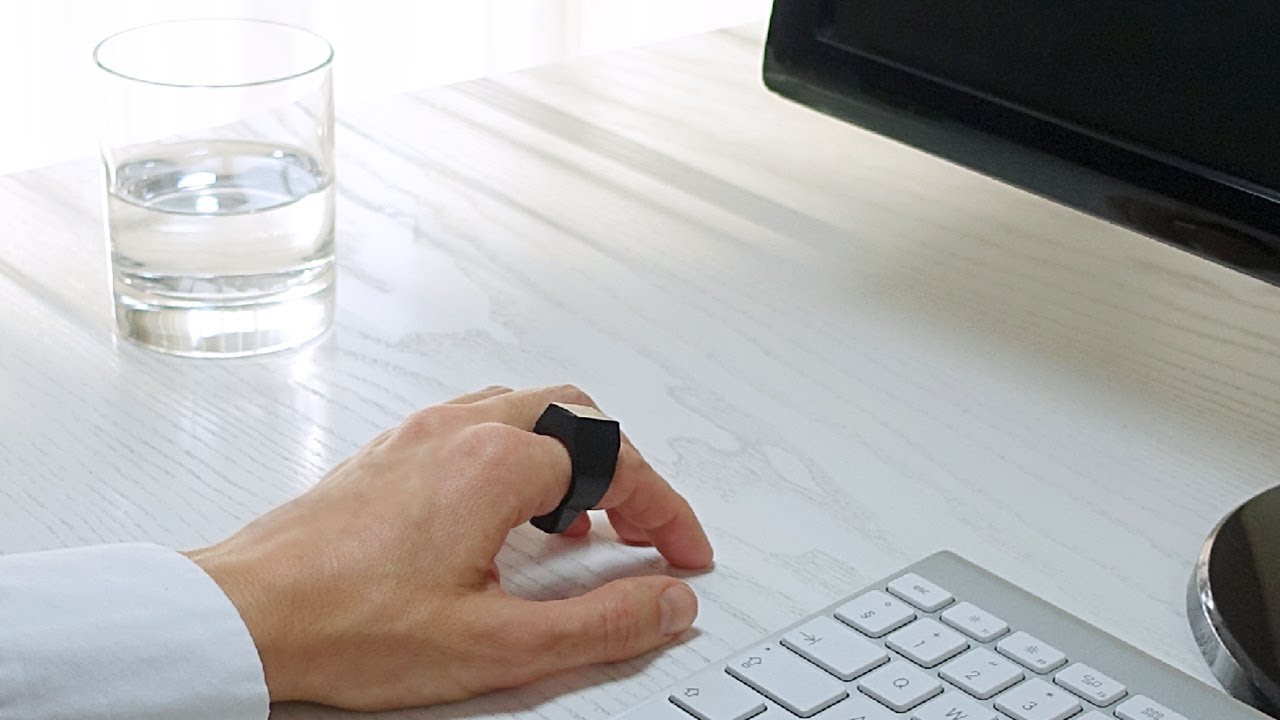 Padron Ring is better than a mouse because it is easy to carry.
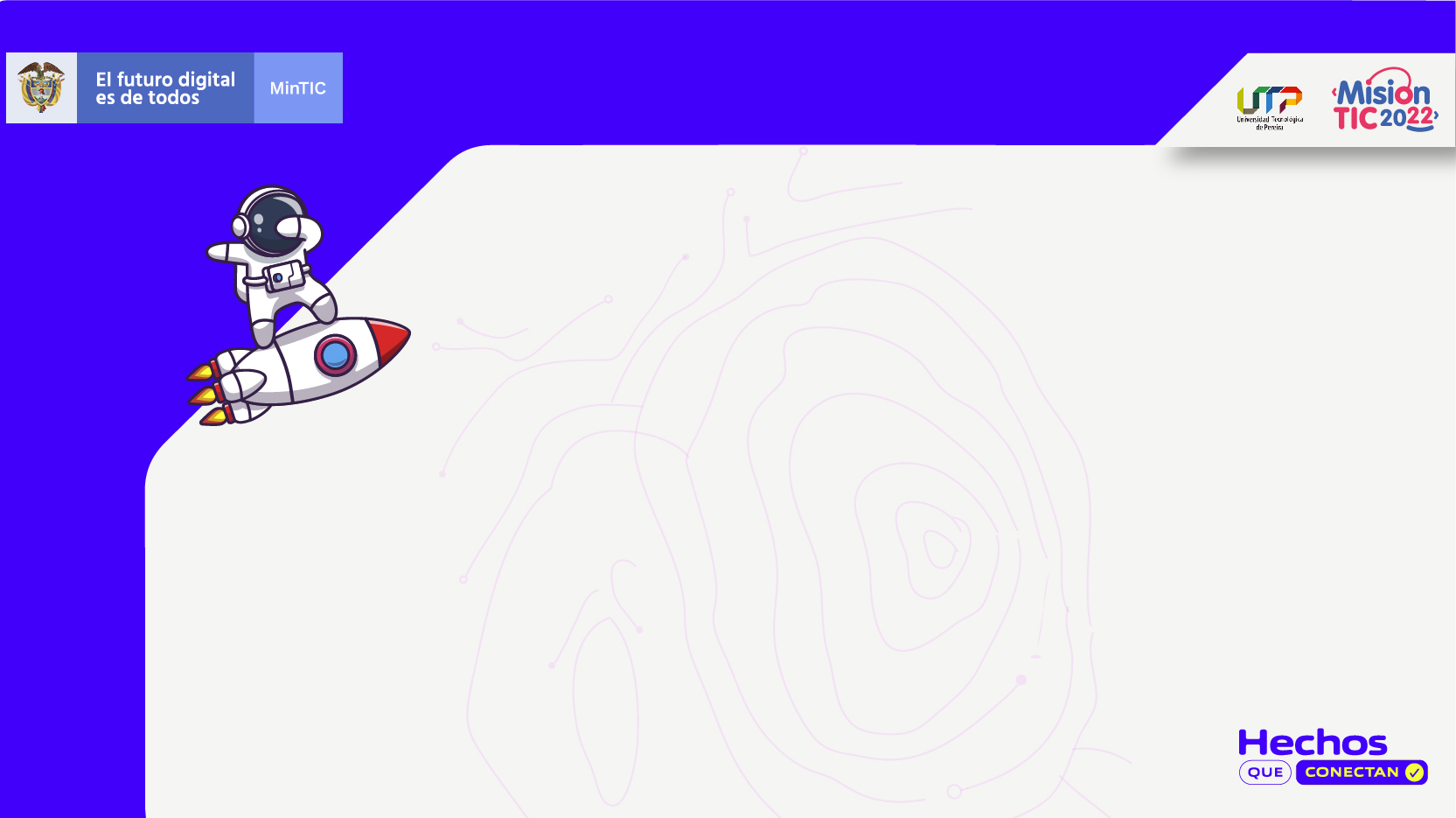 SUPERLATIVE ADJECTIVES
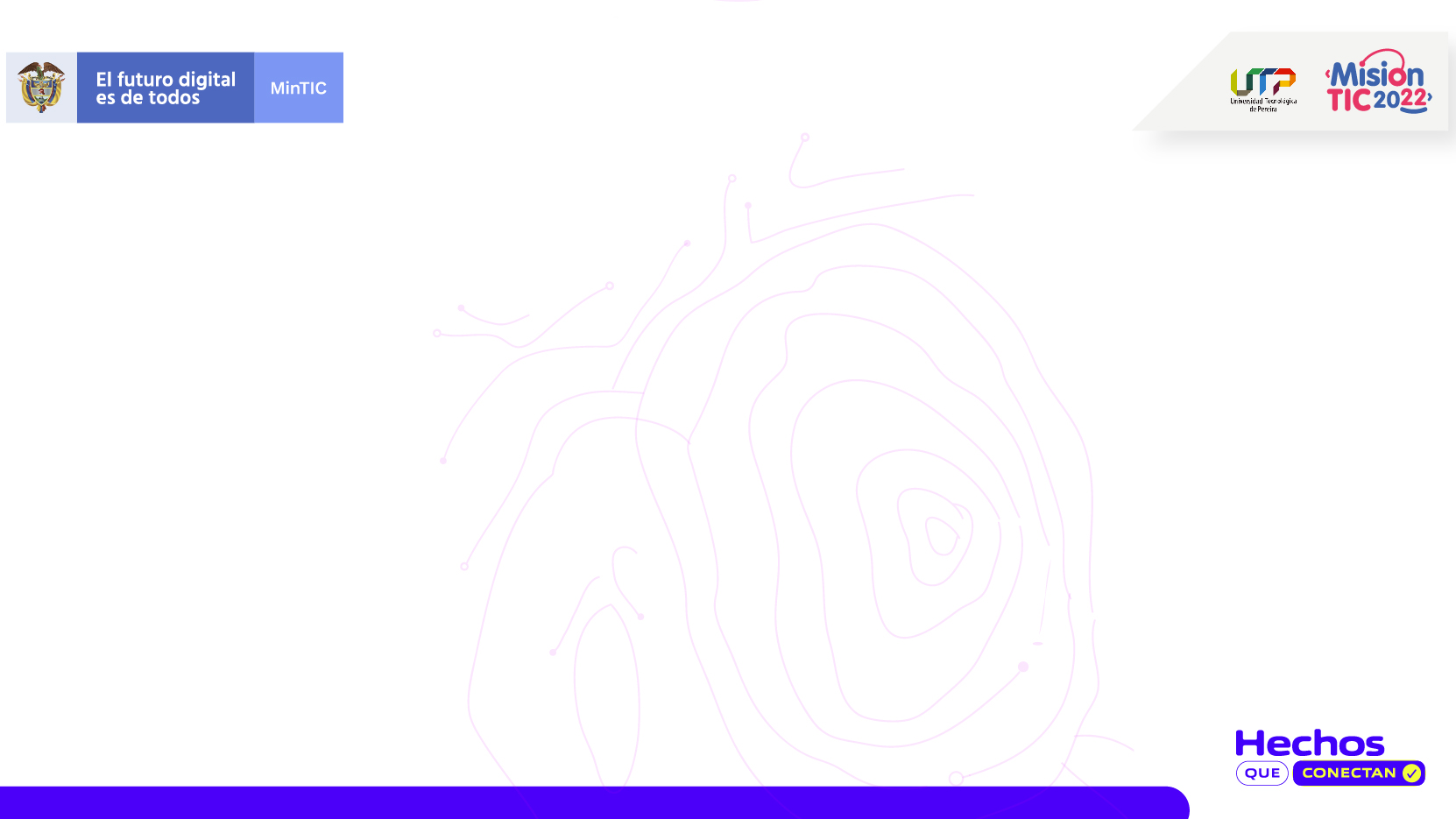 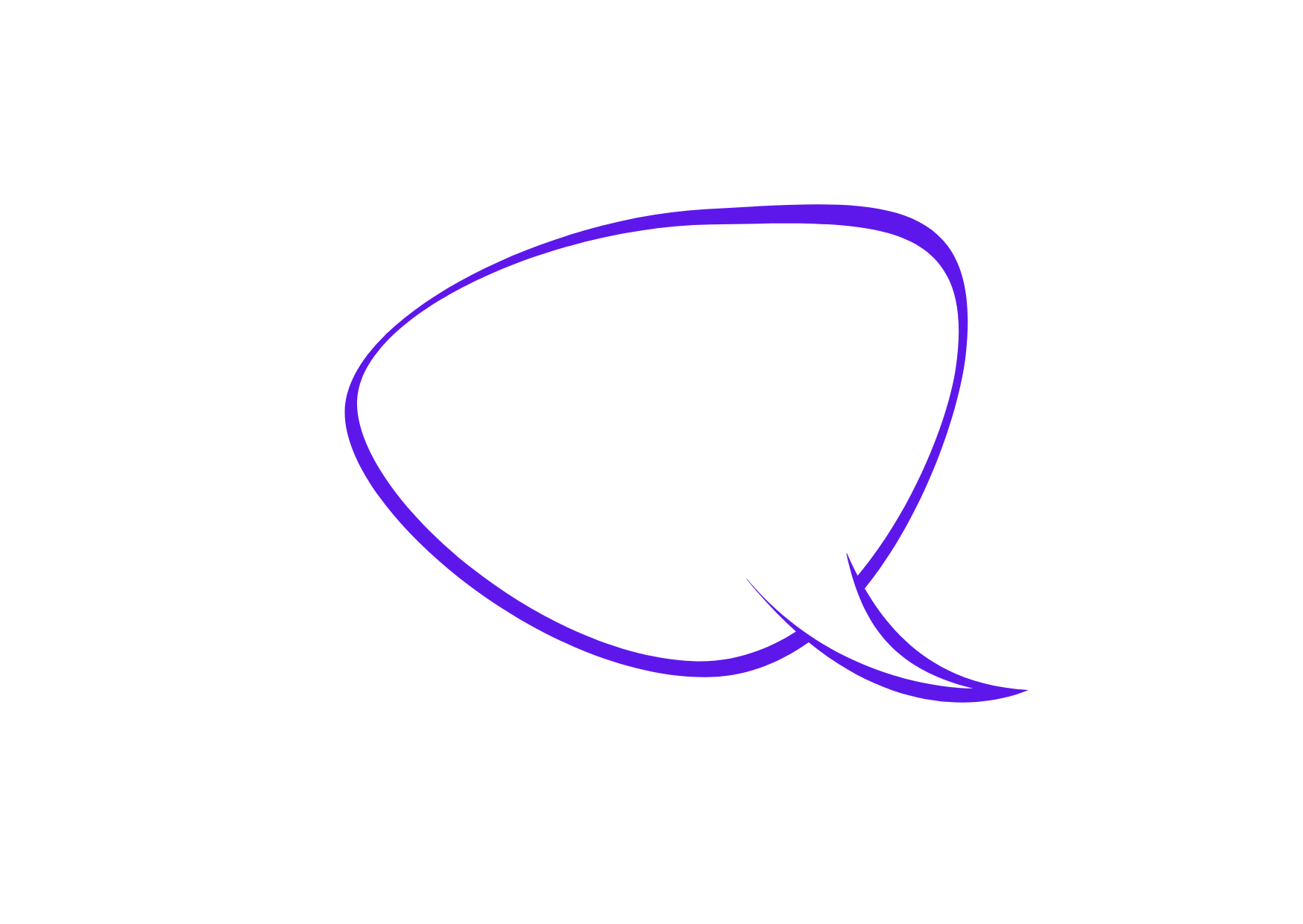 SUPERLATIVE ADJECTIVES
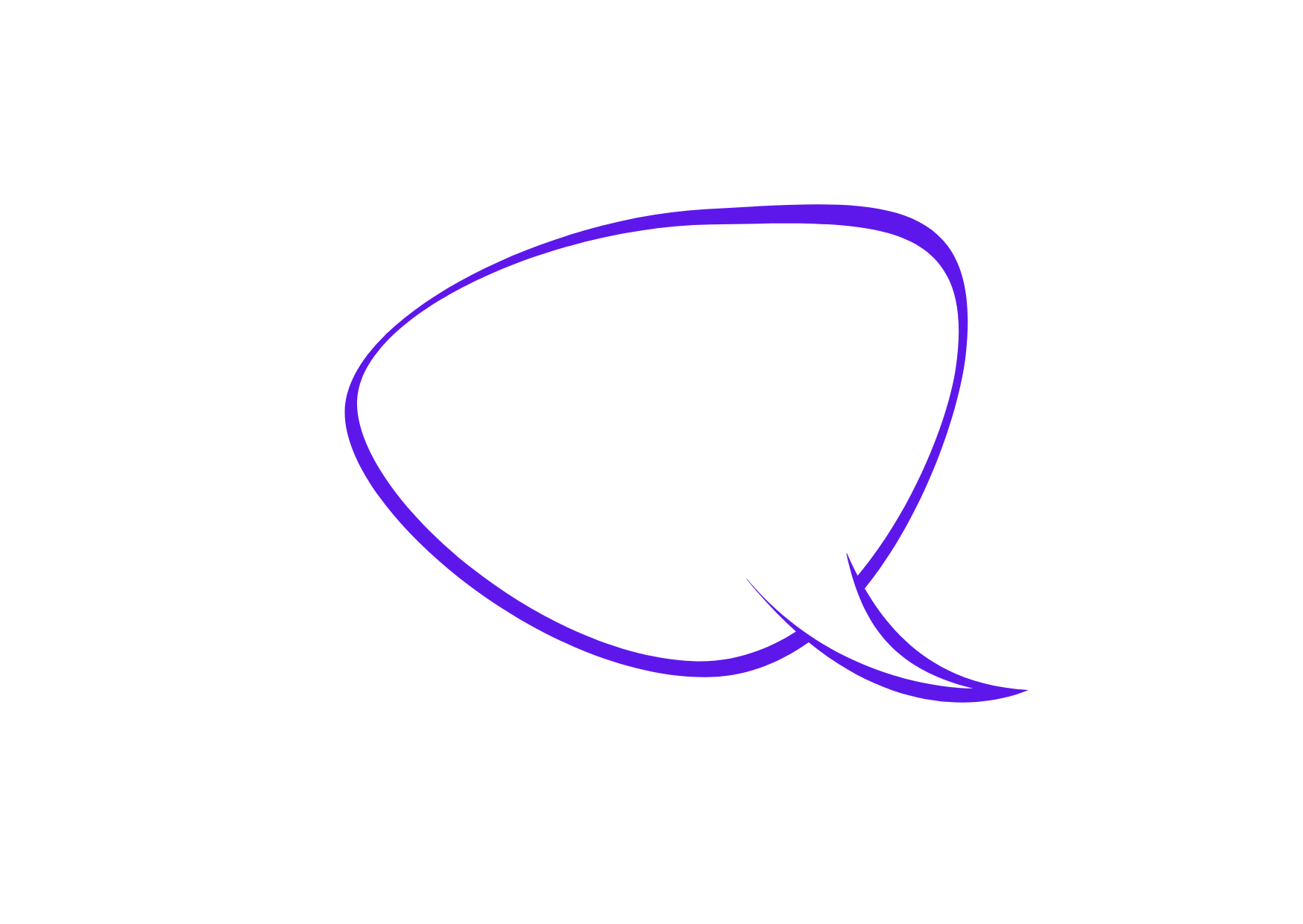 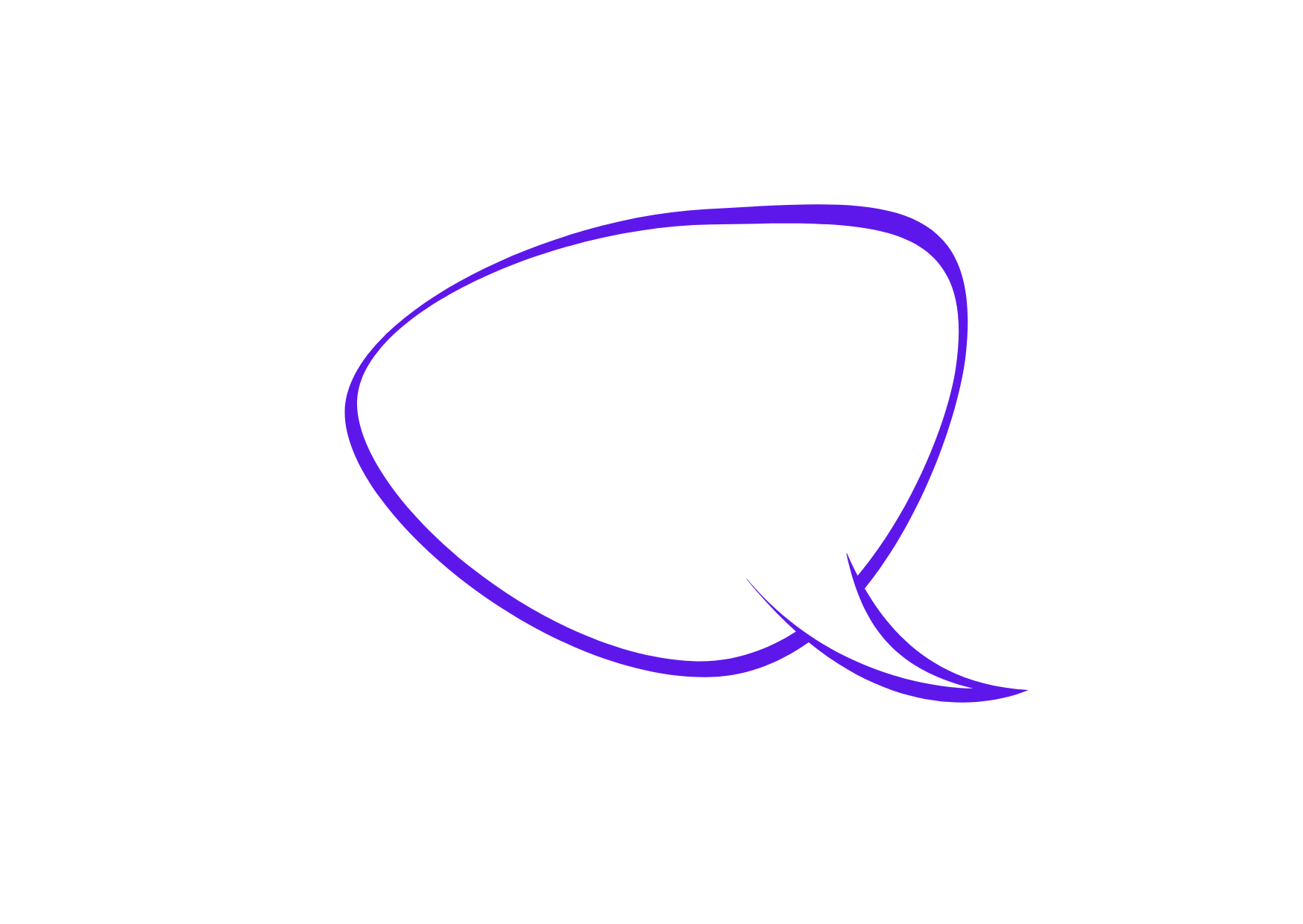 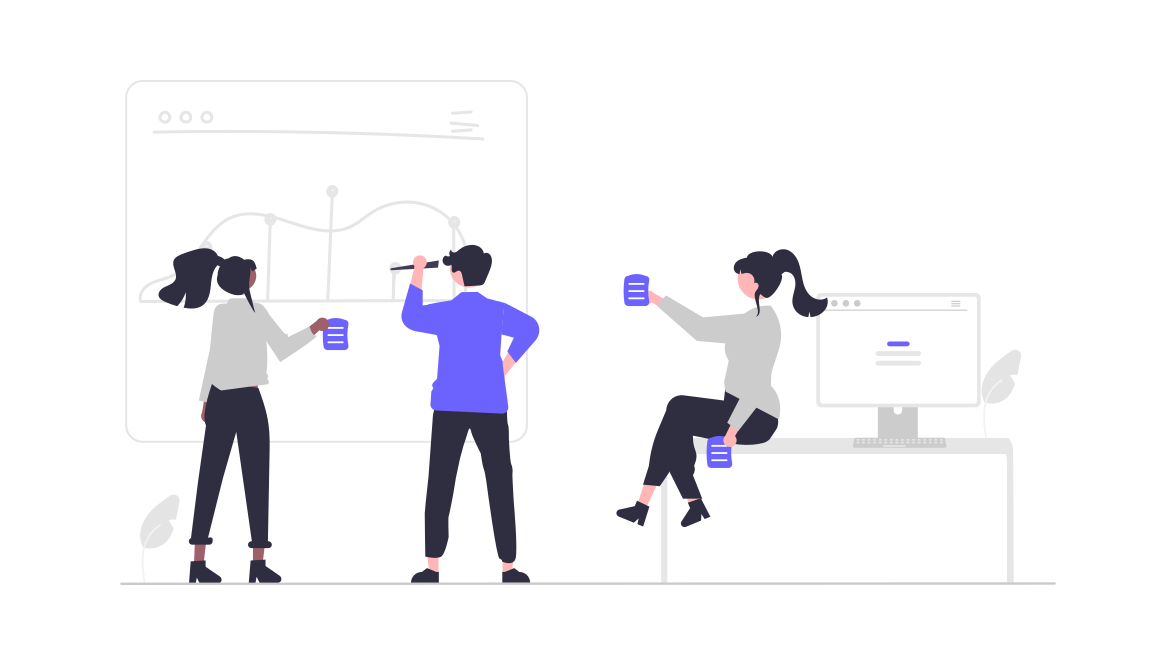 Messi is the most popular soccer player.
Andrea is the happiest person in the class.
My laptop has the biggest screen.
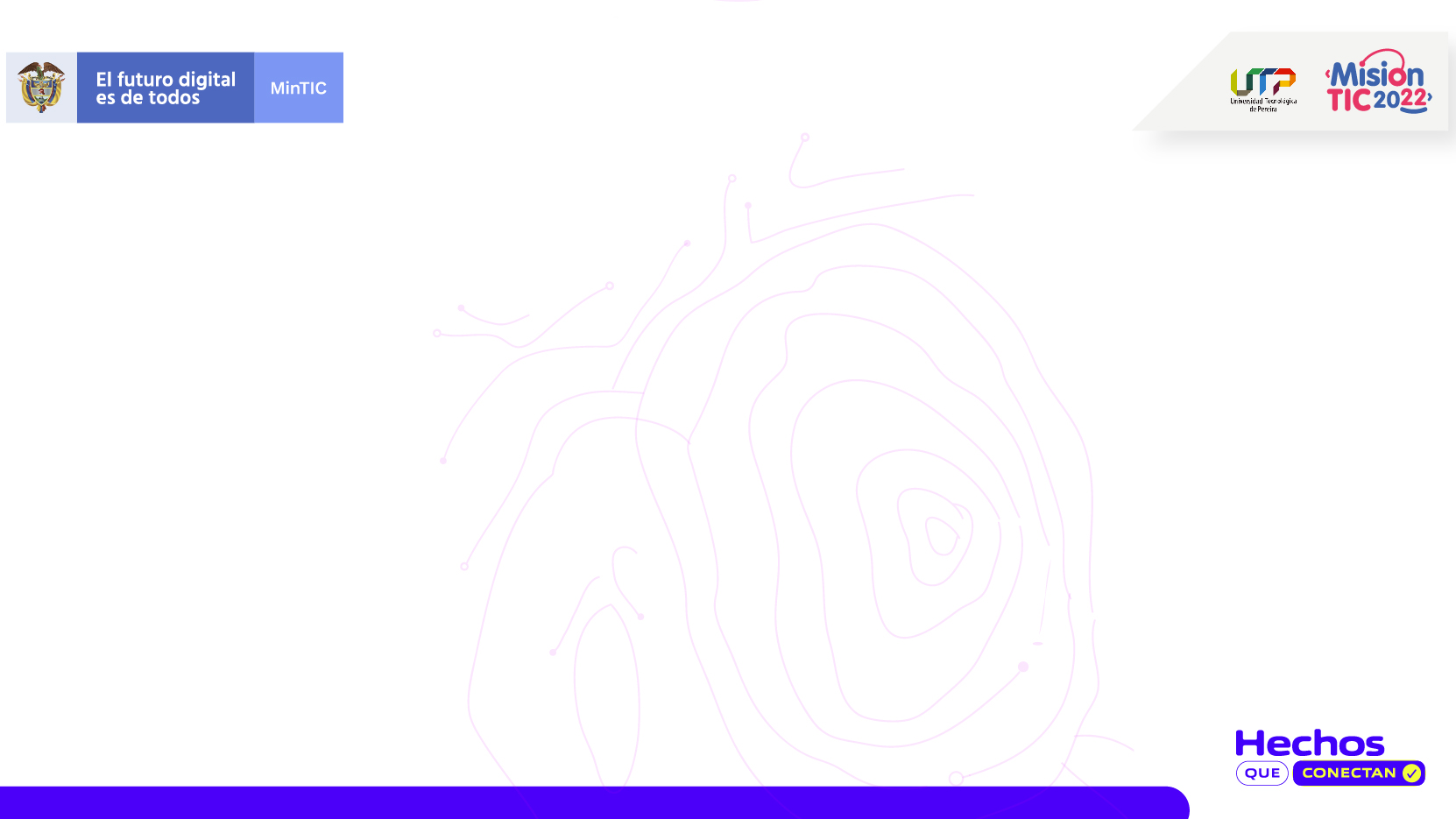 WATCH A VIDEO
Go to iMaster platform and watch a video about the rules of superlative adjectives.
https://youtu.be/JoXpuOJkHkg
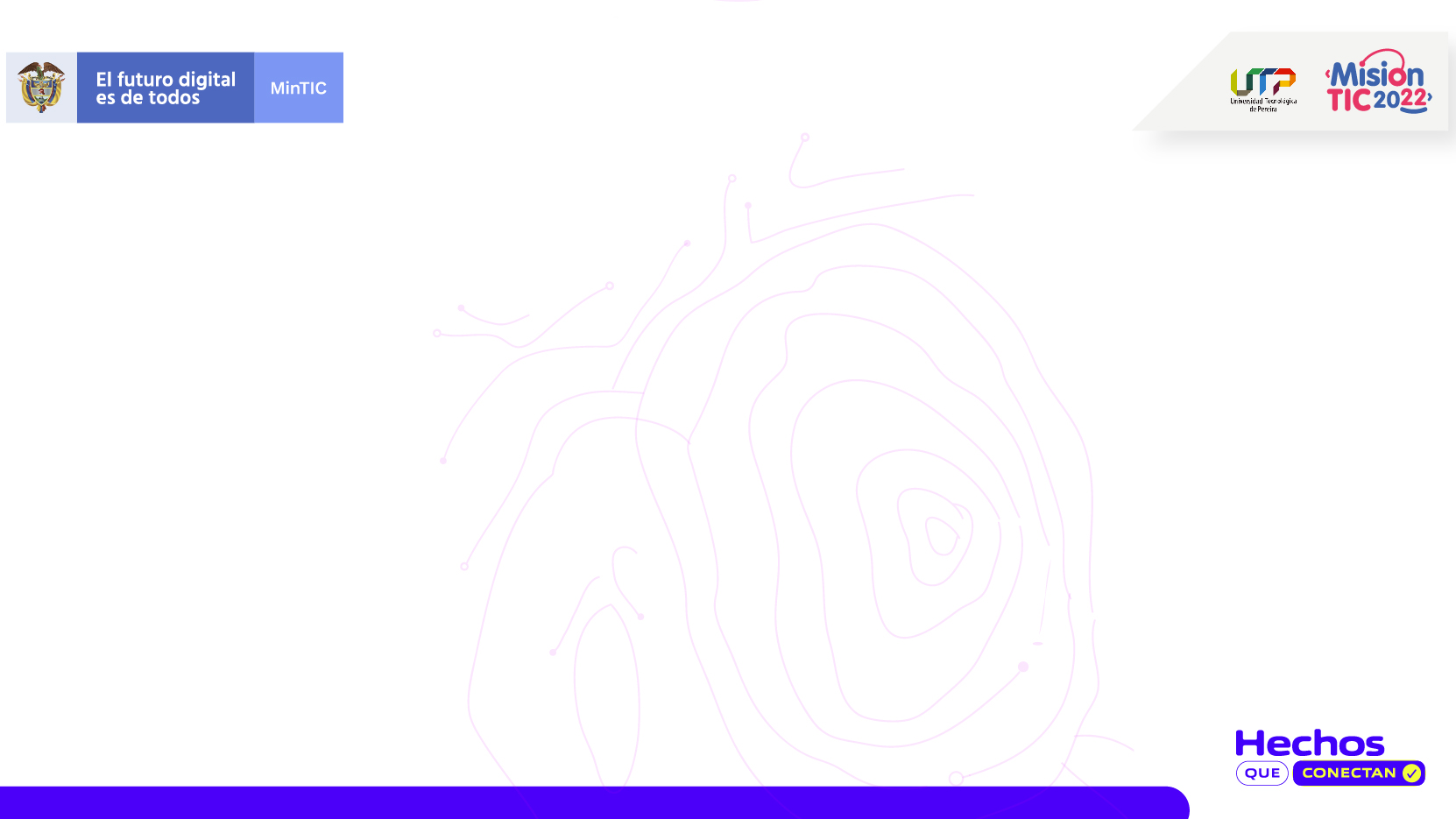 EXAMPLES FROM THE VIDEO
Do you remember some examples shown in the video. Complete the chart with some of them.
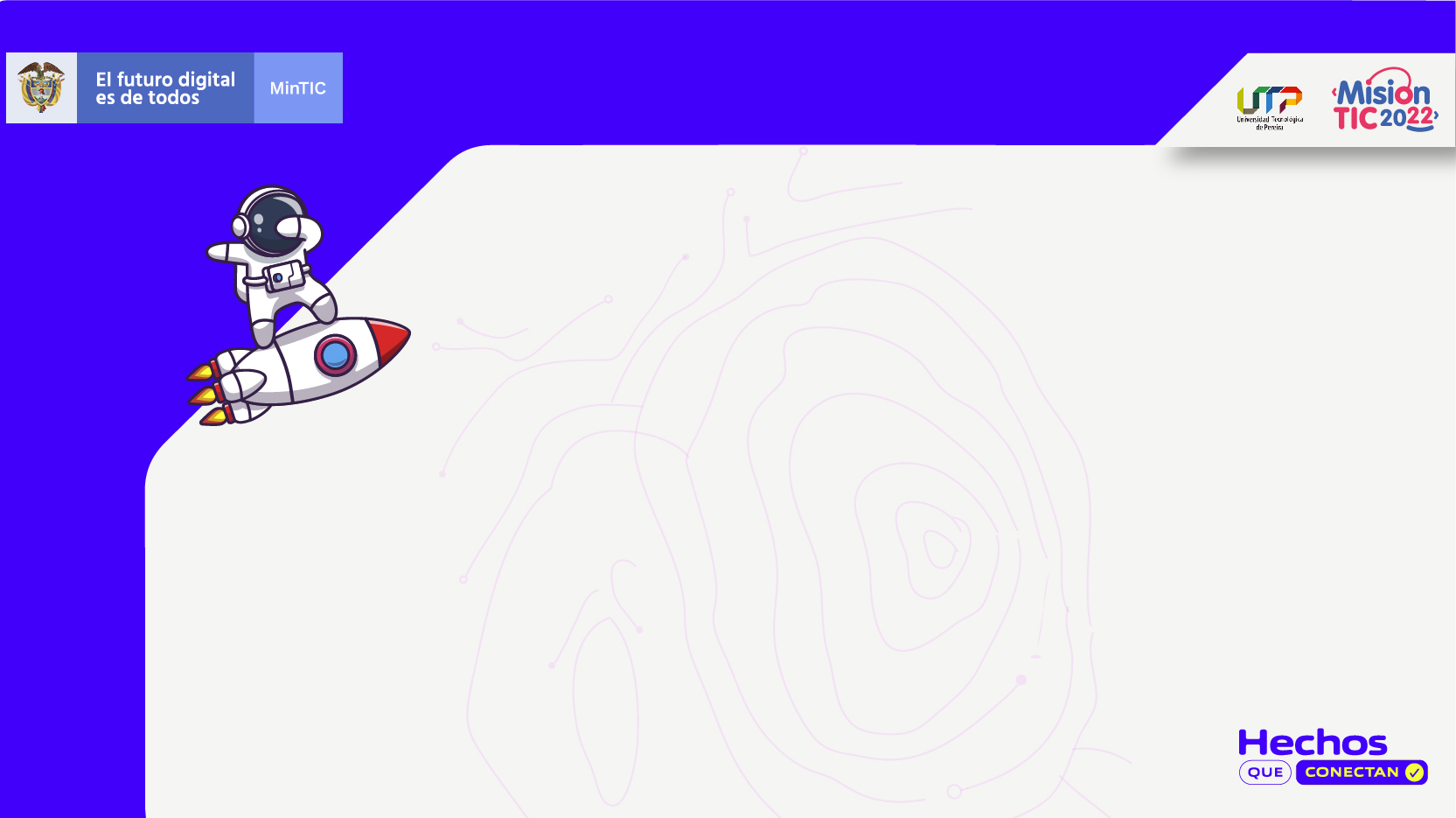 GRAMMAR SPOT
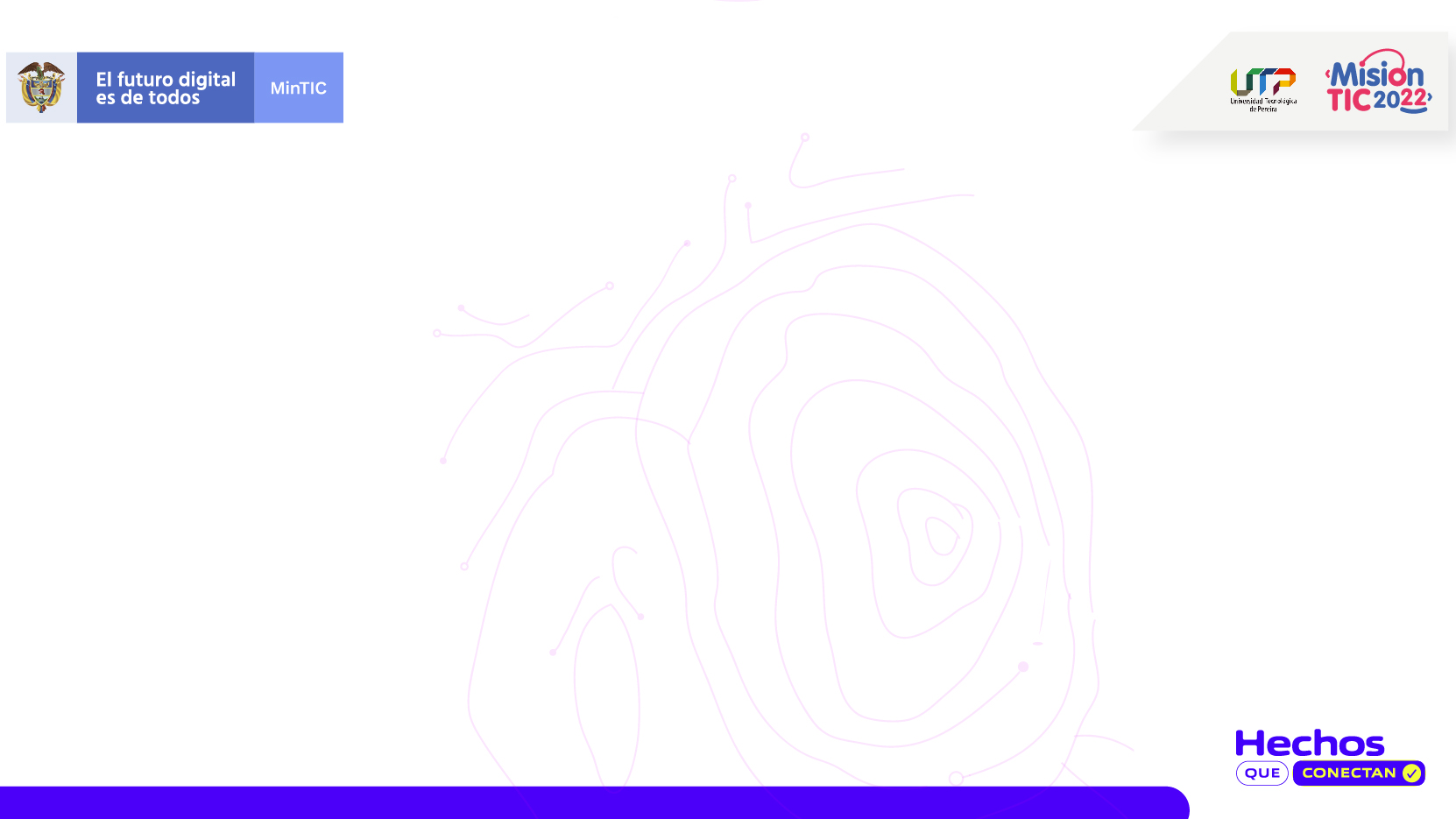 ADJECTIVES WITH 1 SYLLABLE
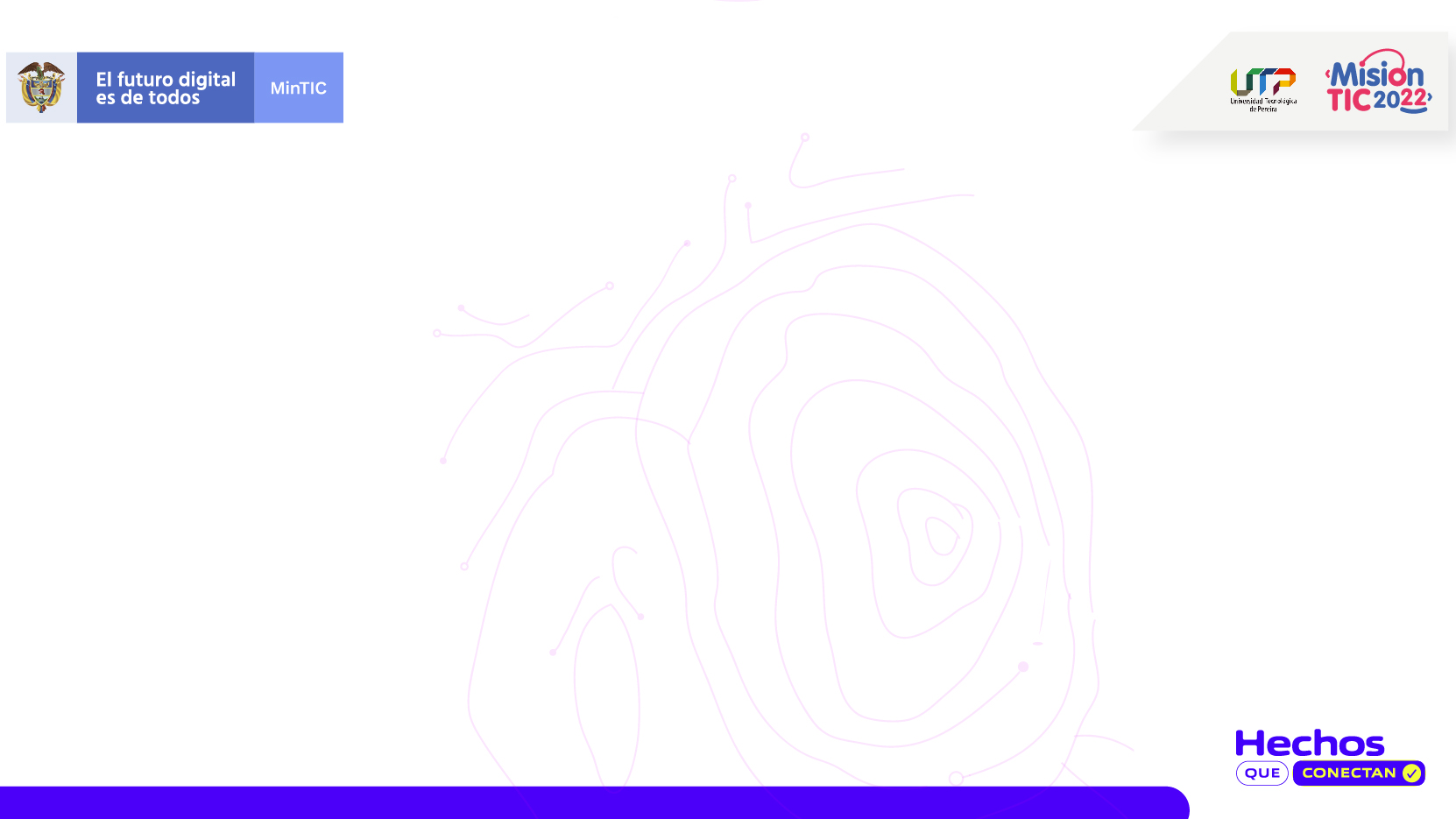 ADJECTIVES WITH 2 SYLLABLES, ENDING IN Y.
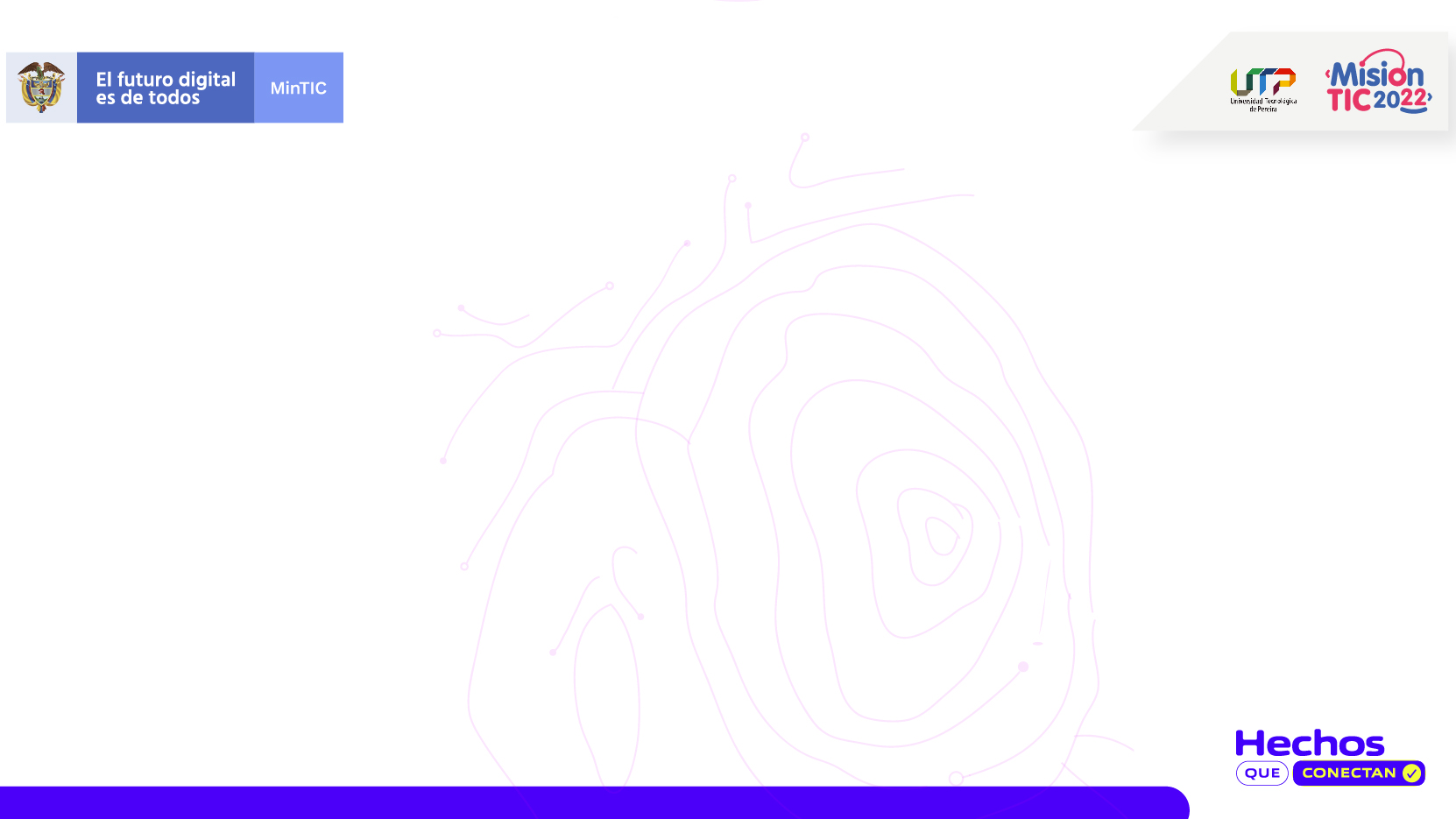 ADJECTIVES WITH 2 OR MORE SYLLABLES
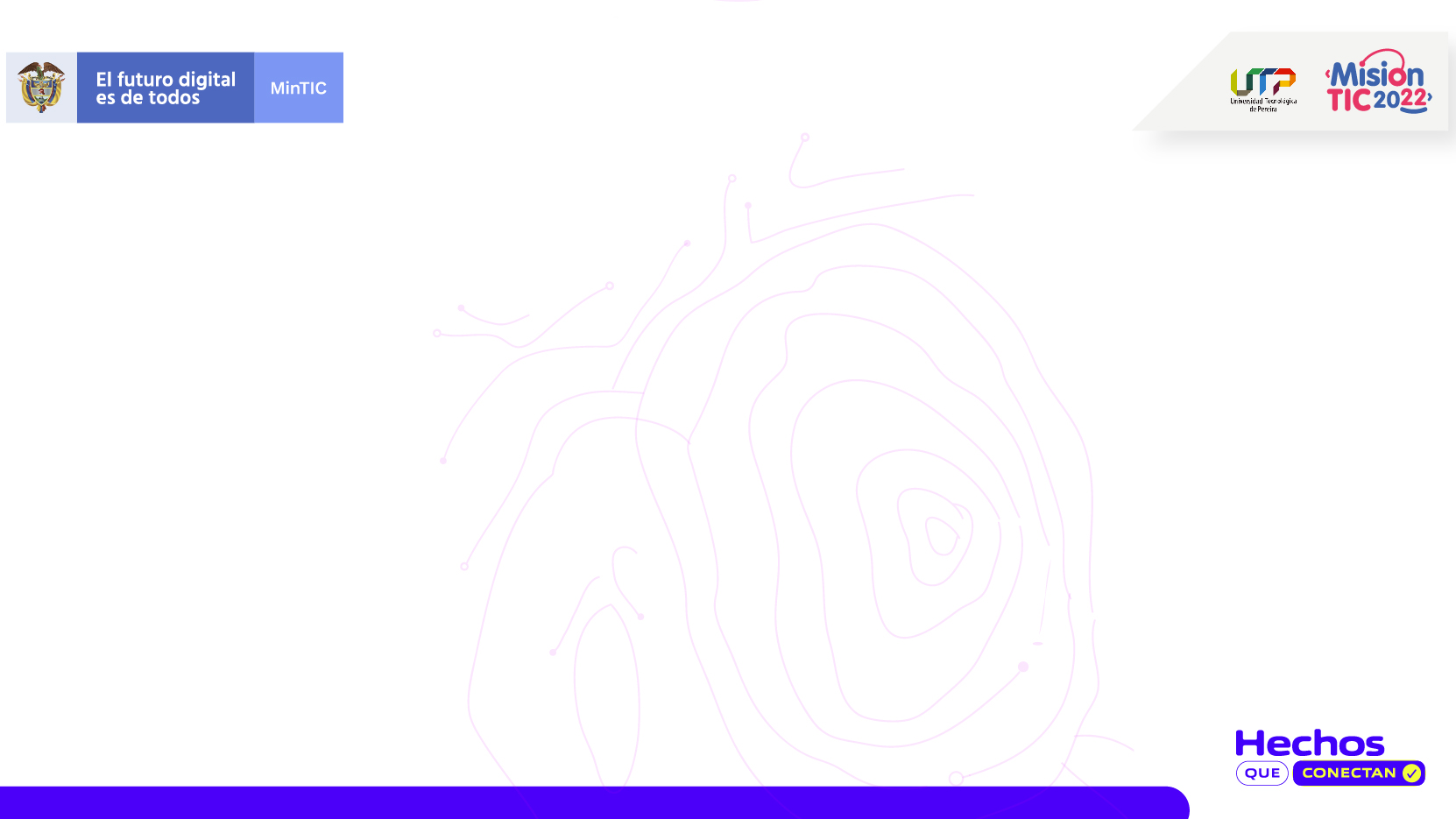 EXAMPLE
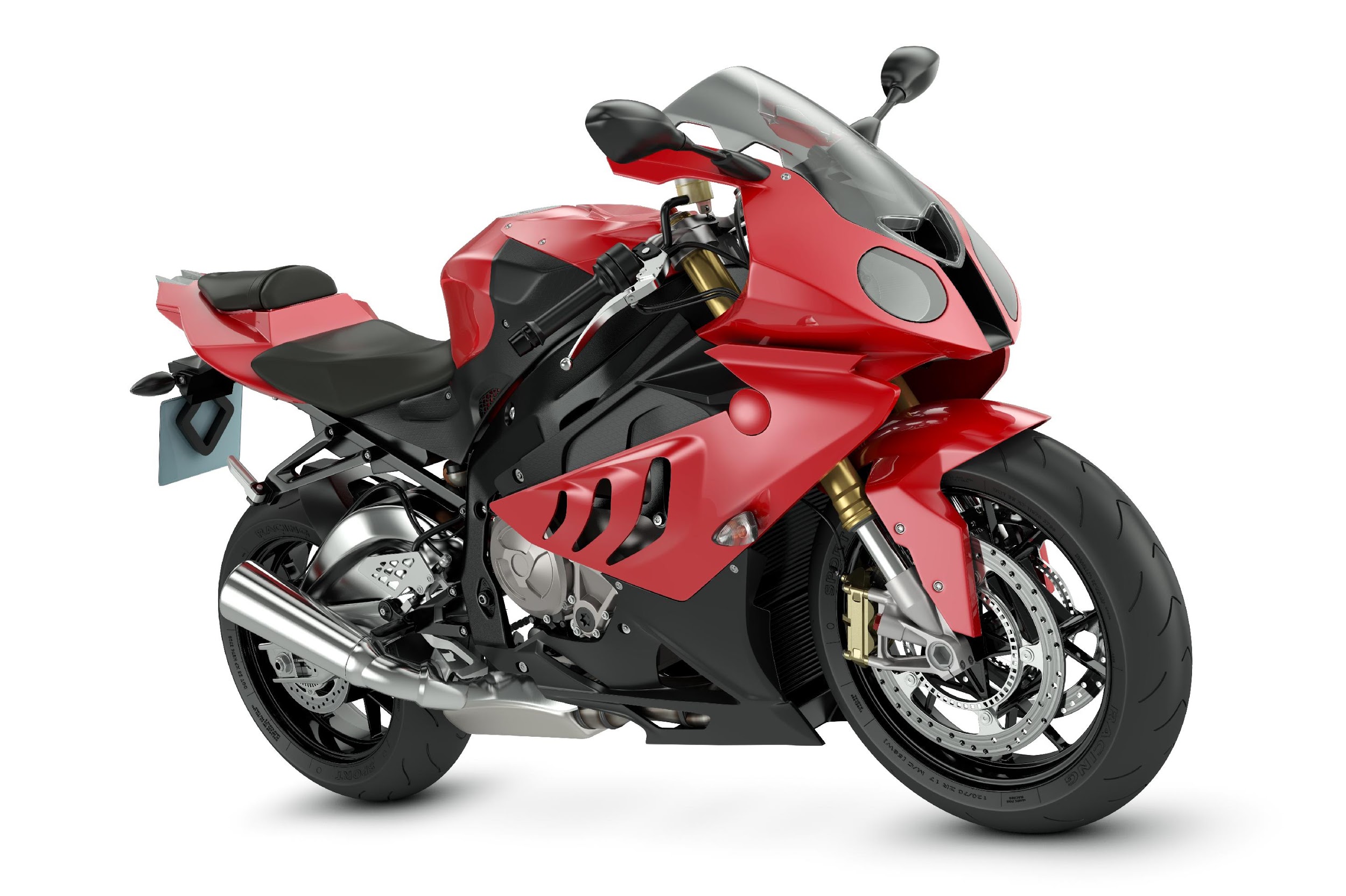 Motorcycles are the most dangerous means of transportation.
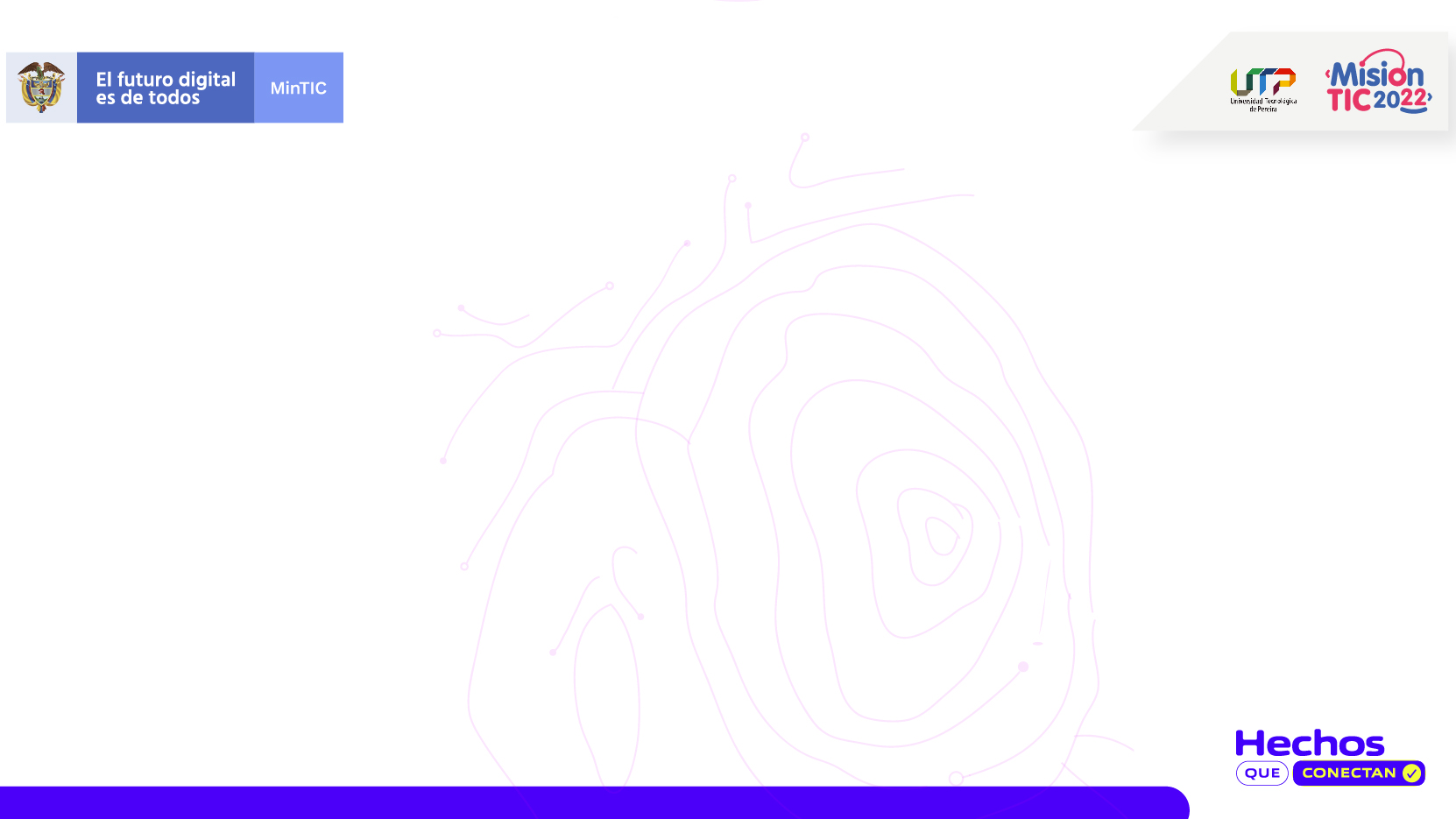 EXAMPLE
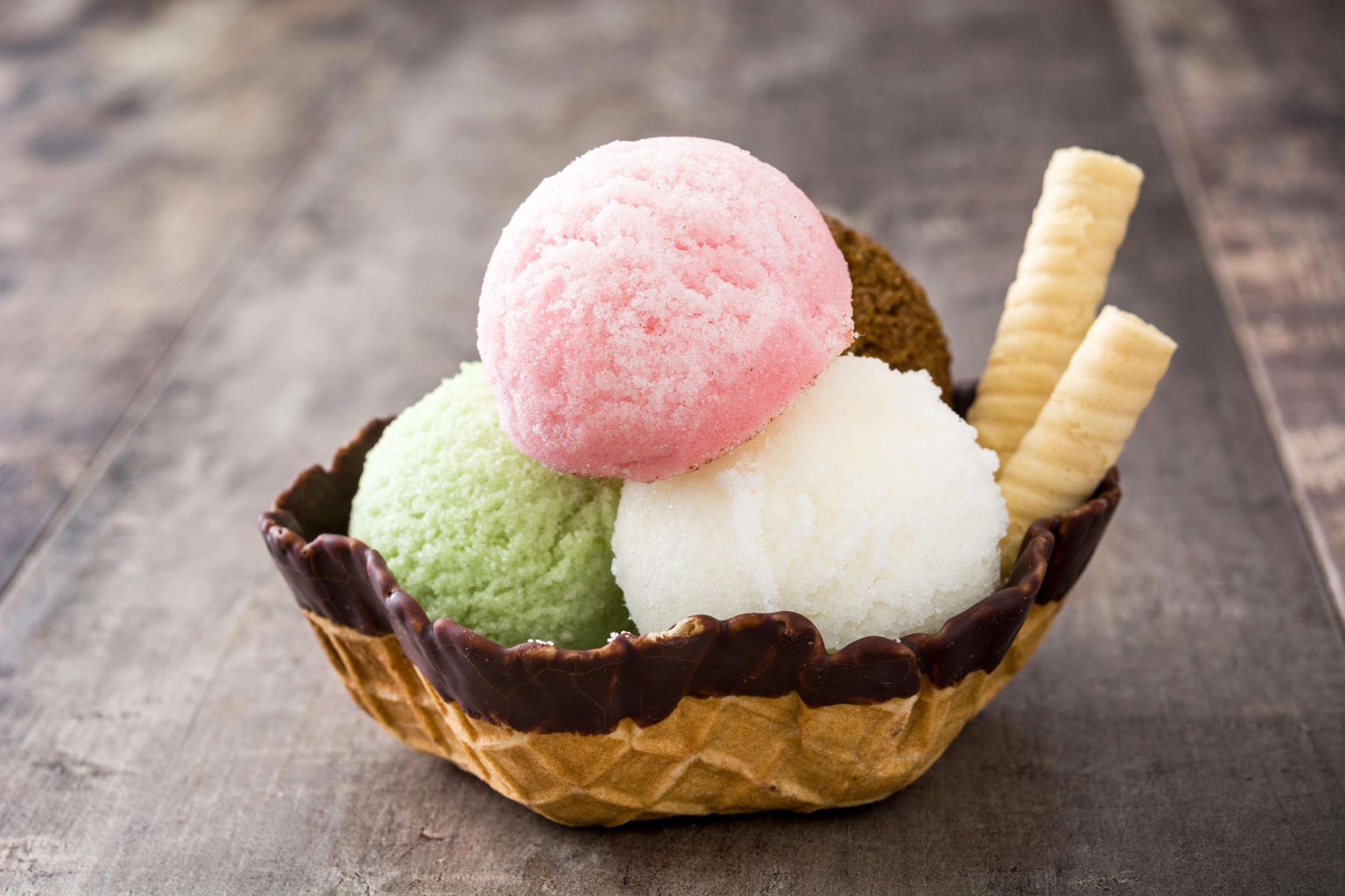 Chocolate is the most delicious flavor for ice creams.
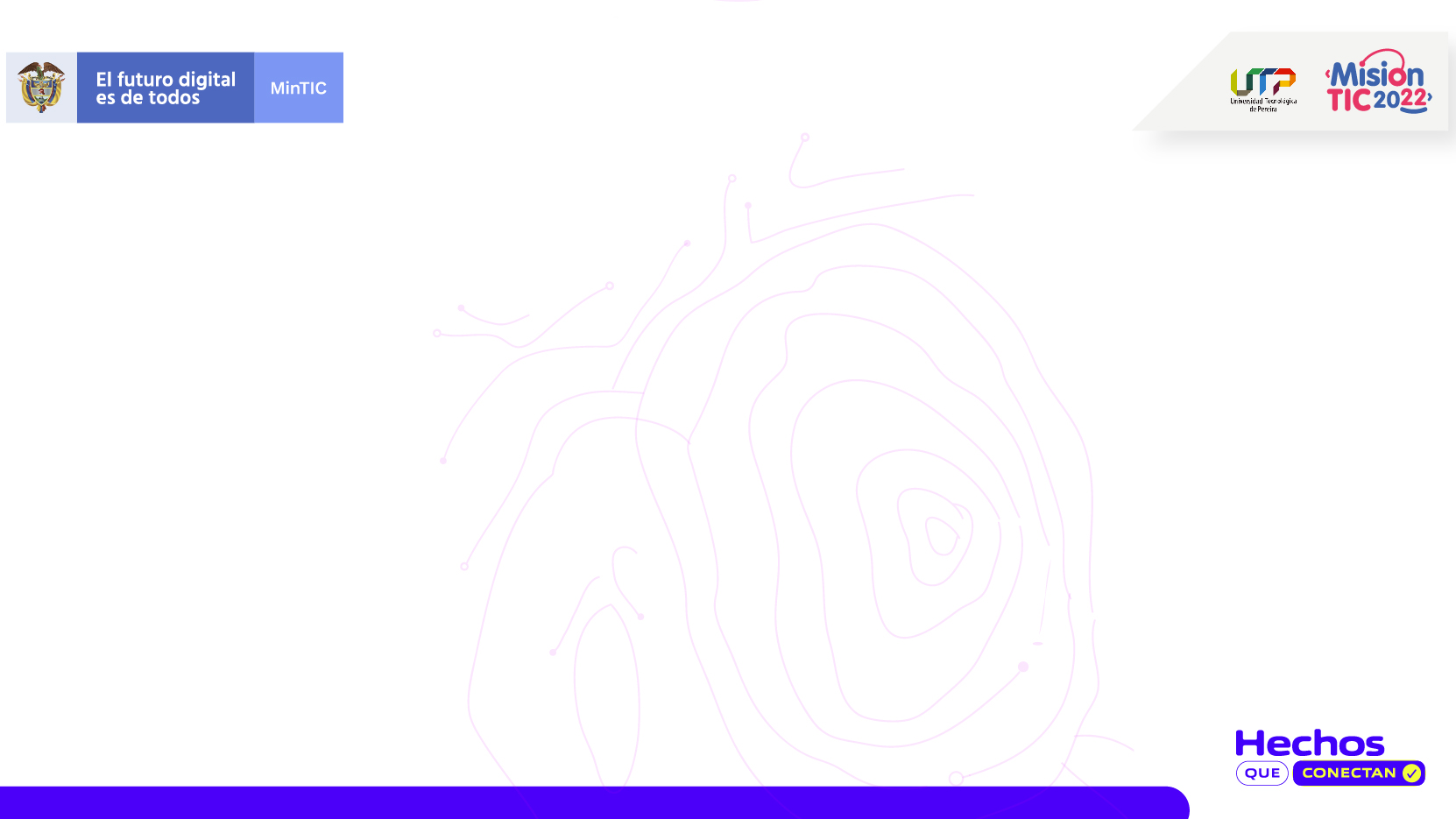 EXAMPLE
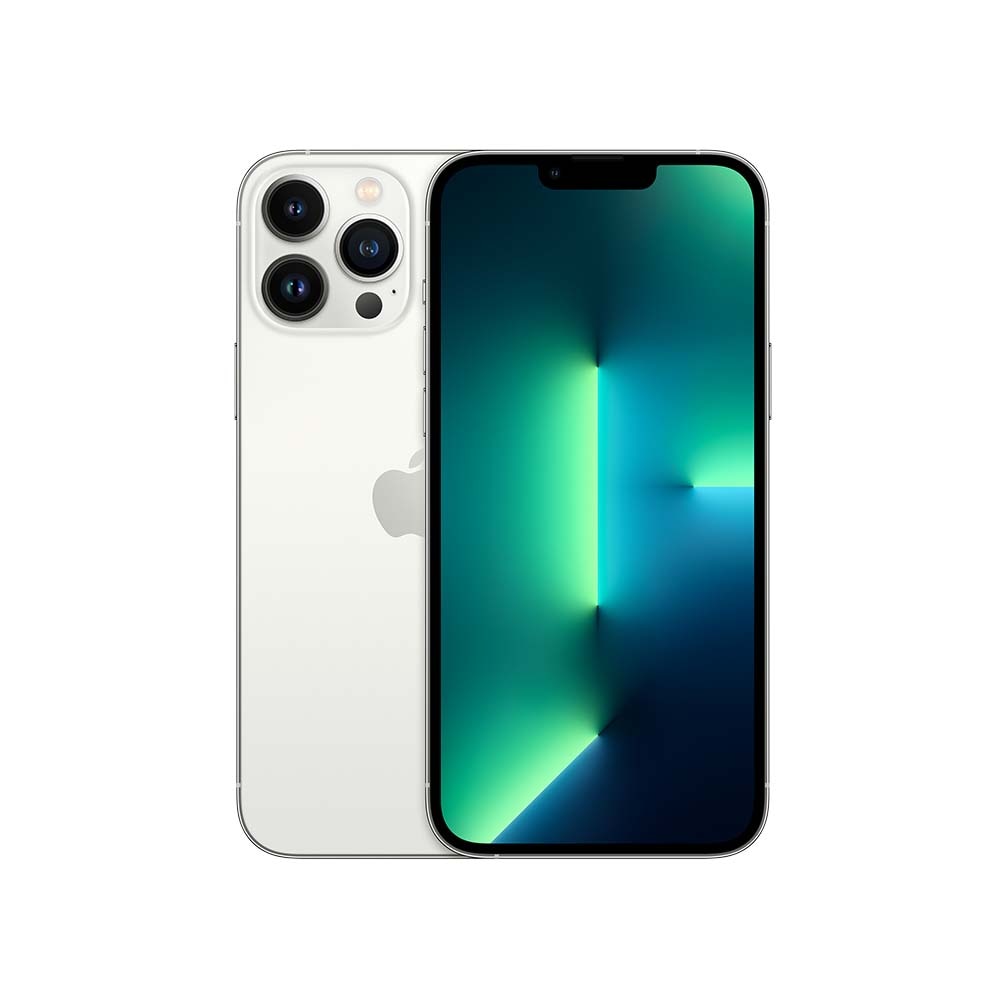 iPhone 13 is the newest iPhone.
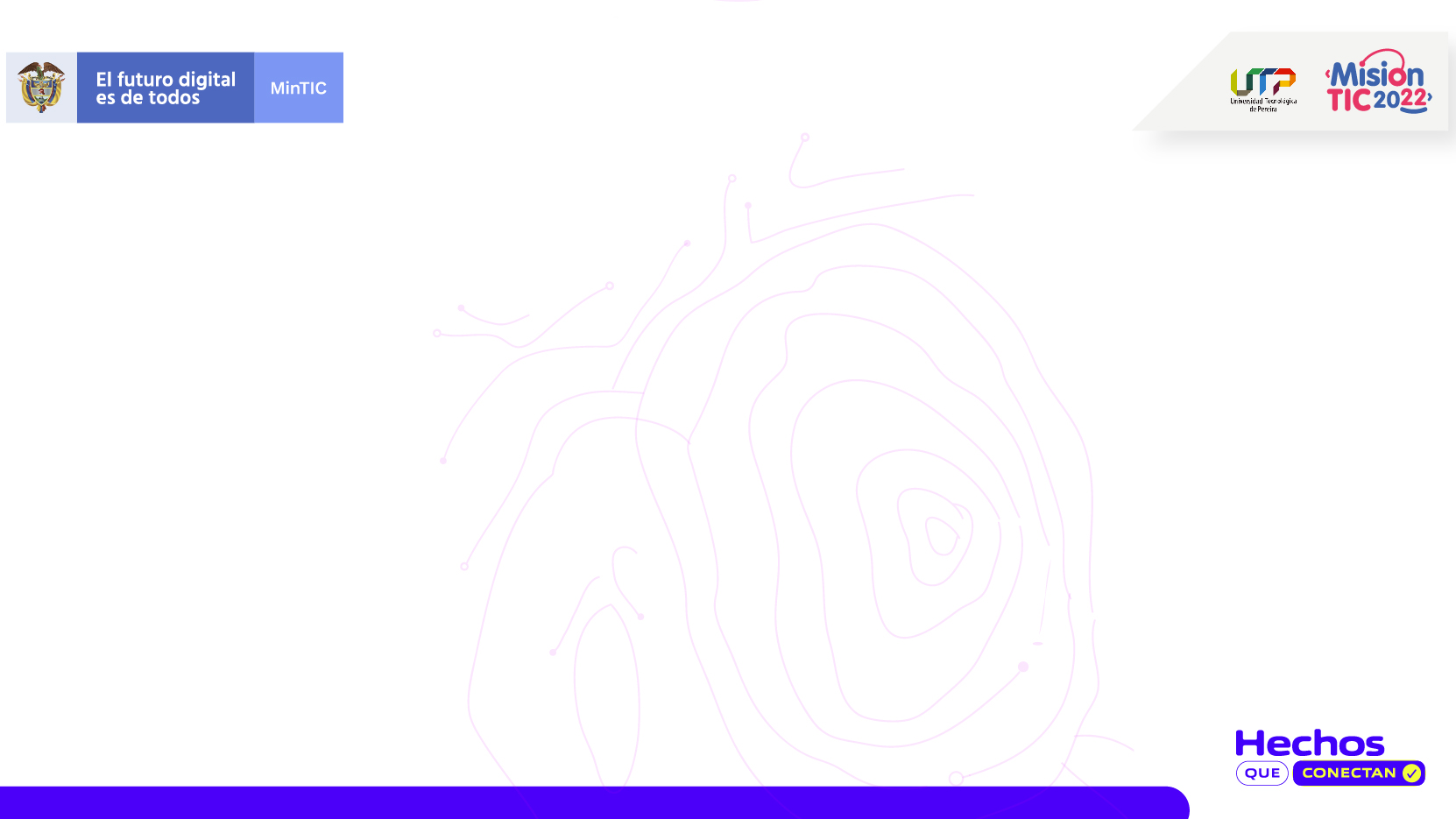 EXAMPLE
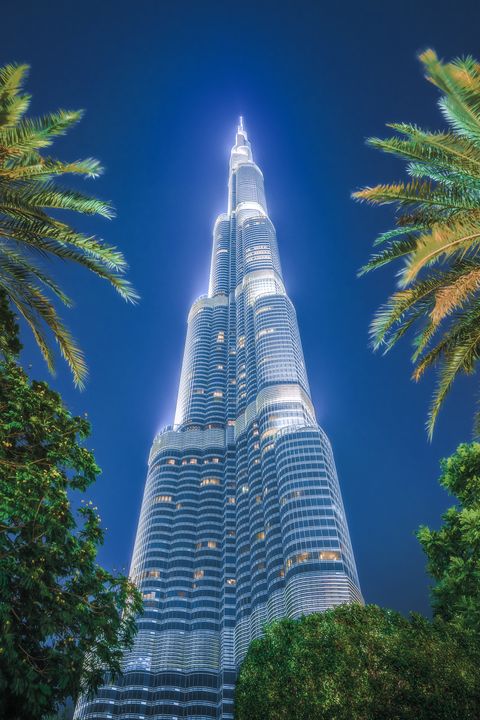 Burj Khalifa is the tallest building in the world.
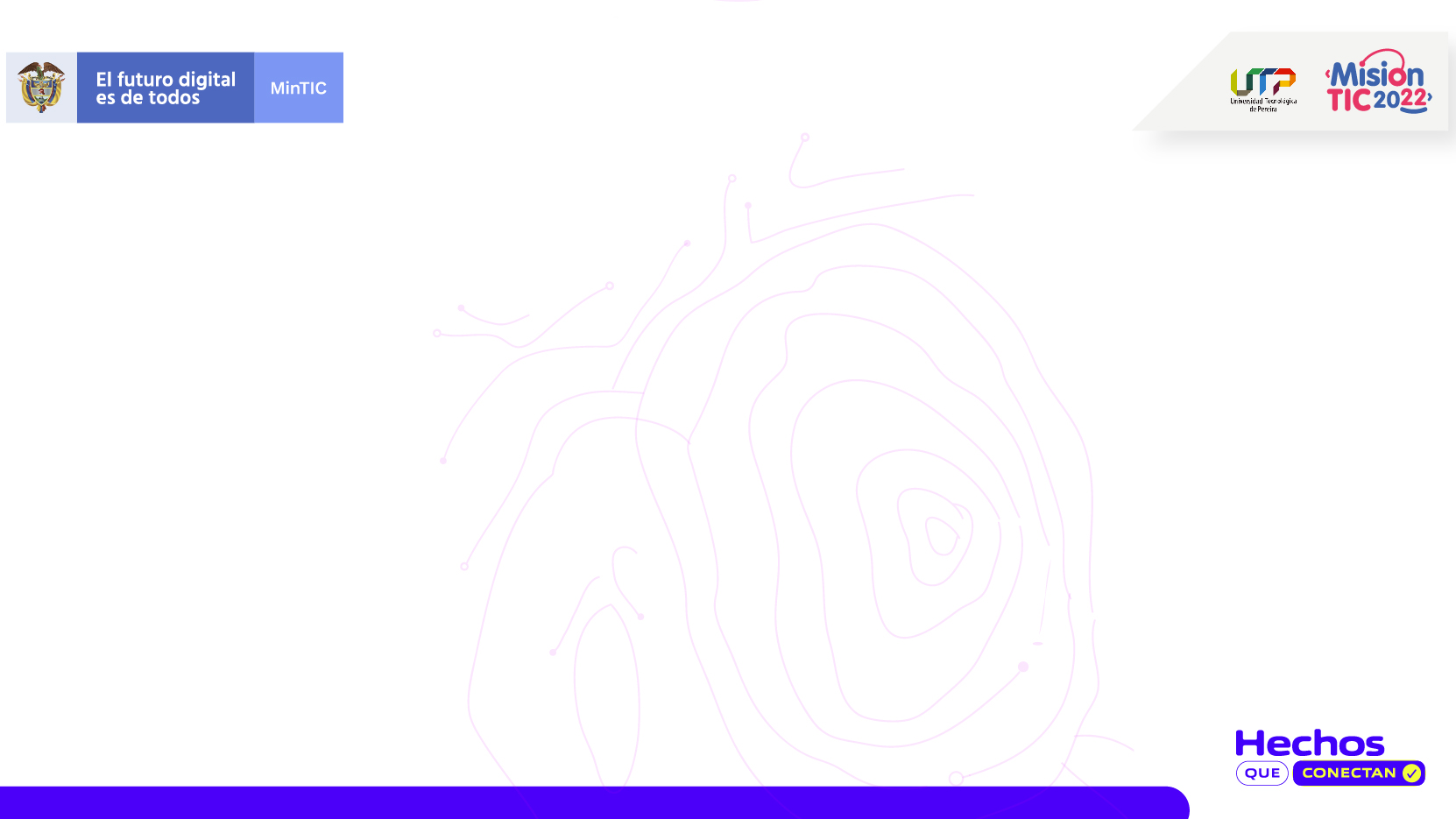 LET’S PLAY
Go to iMaster platform and practice comparatives and superlatives in Quizizz.
https://wordwall.net/es/resource/14303690
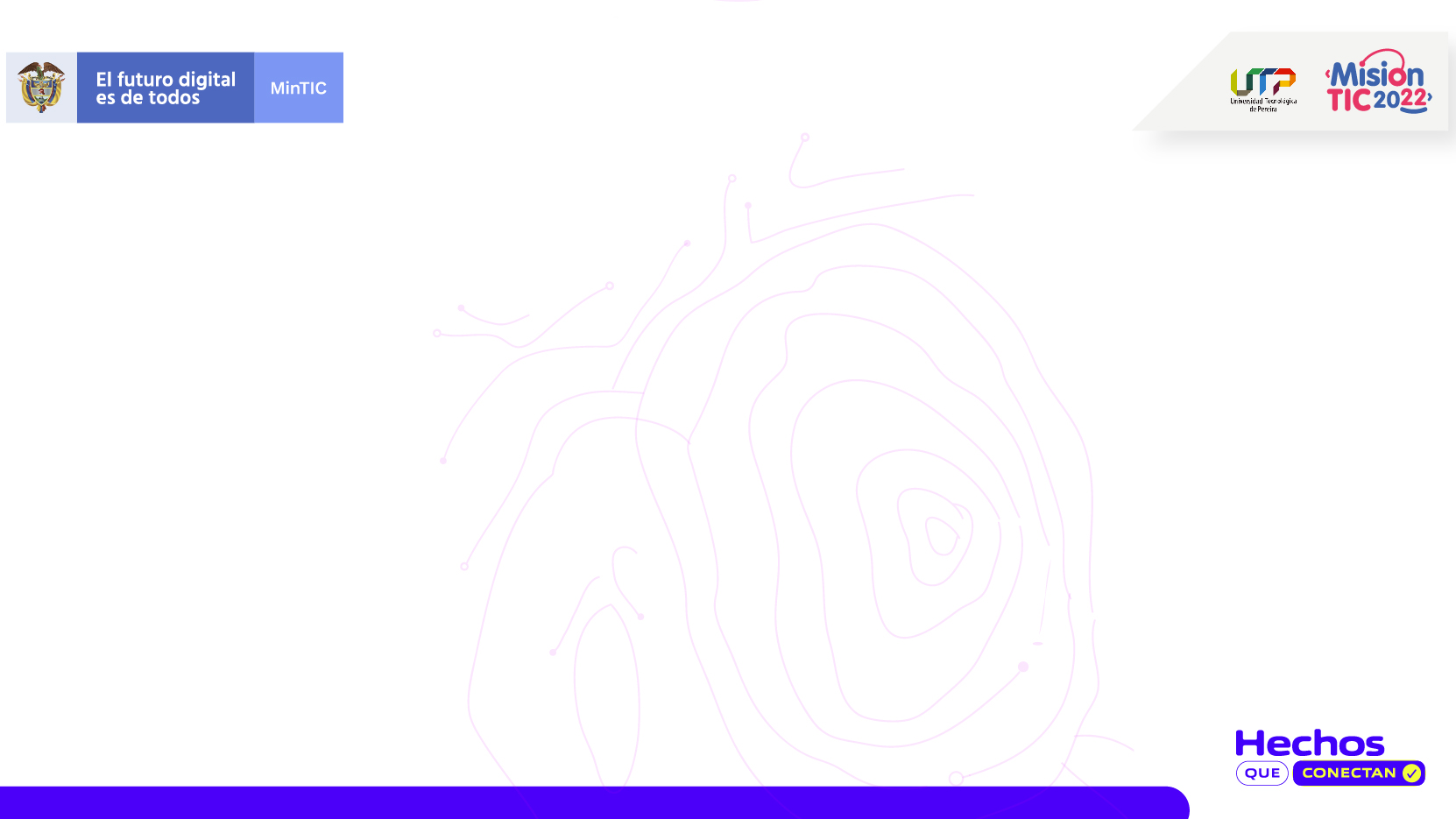 LISTENING
Go to iMaster platform and listen to the audio. Then, answer the questions using the superlative structure.
https://www.linguahouse.com/es/esl-lesson-plans/business-english/comparing-brands
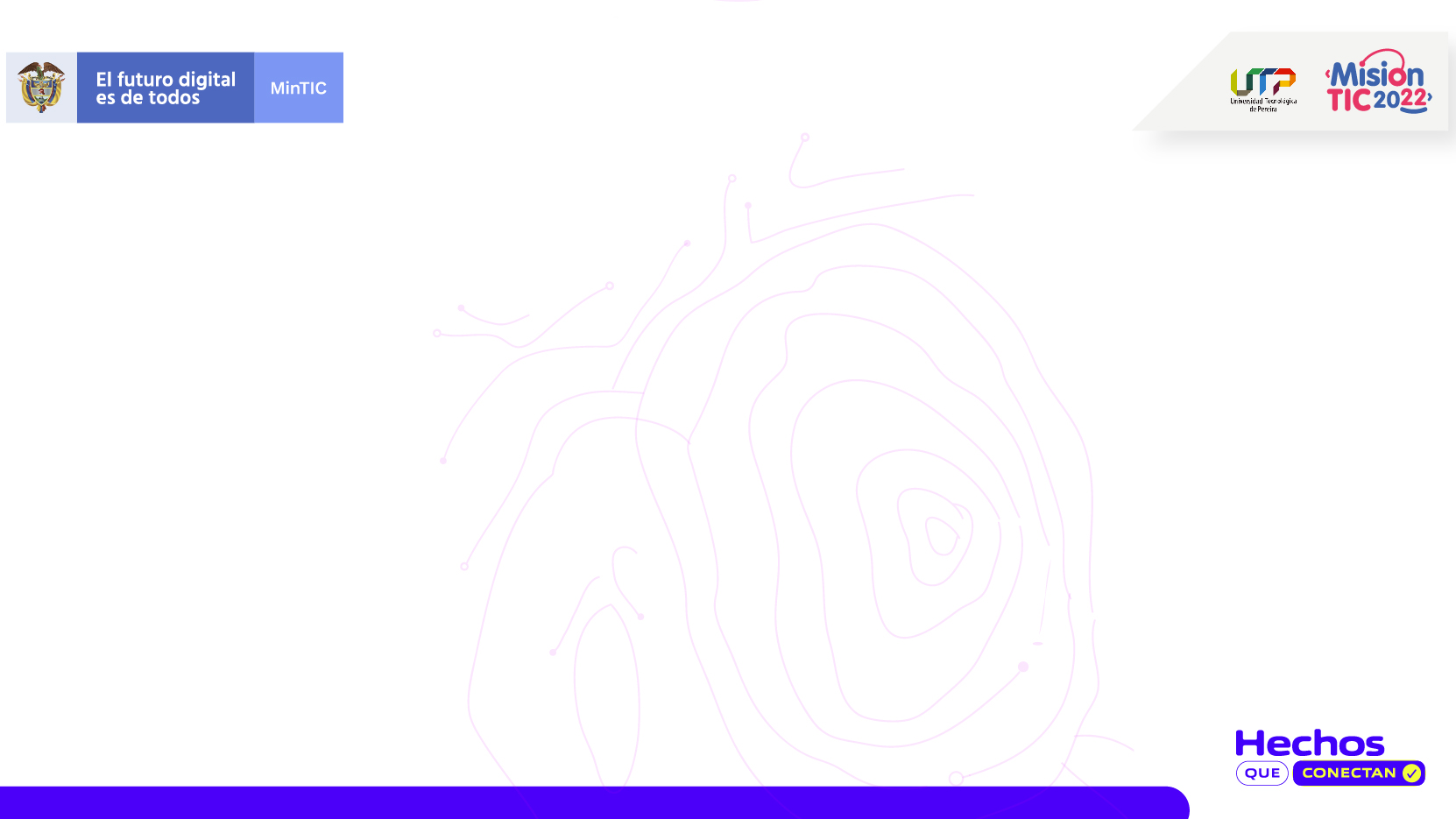 LISTENING ACTIVITY
Listen to the next audio. Then, complete the following sentences.
According to the woman… Answer the following questions:

What is the best brand? _____________________________

Which brand is the most expensive? _________________________

Which brand does she think is the worst? _____________________________

Which is the most suitable brand for older people? ________________________

Which brand is the most popular with younger people? _______________________

Apple makes _________ and ________  ___________ laptops
https://www.linguahouse.com/es/esl-lesson-plans/business-english/comparing-brands
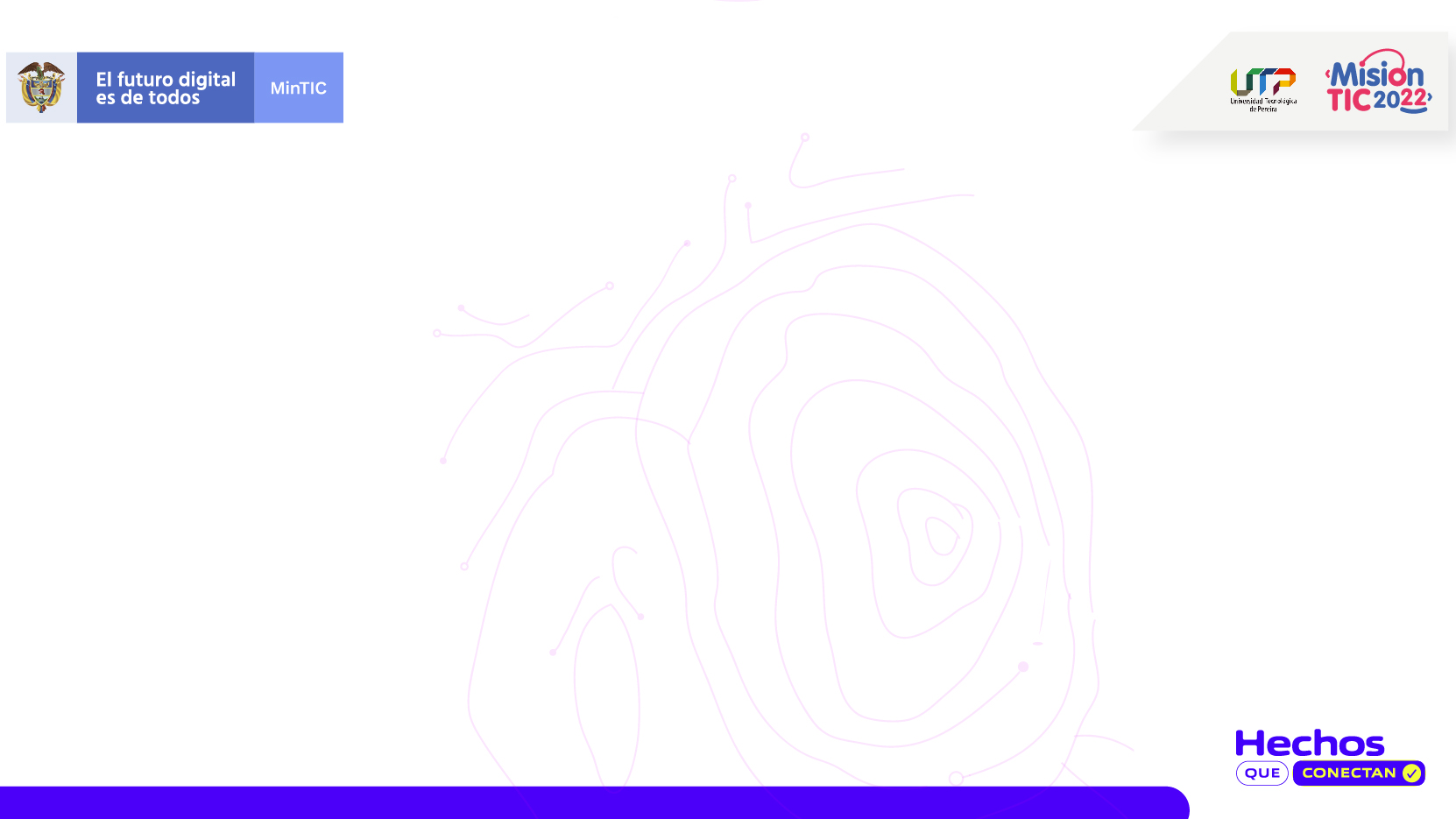 LET’S PLAY
Go to iMaster platform and practice superlative adjectives in Wordwall.
https://quizizz.com/admin/quiz/607cd9fbc10a8c001c2e0264
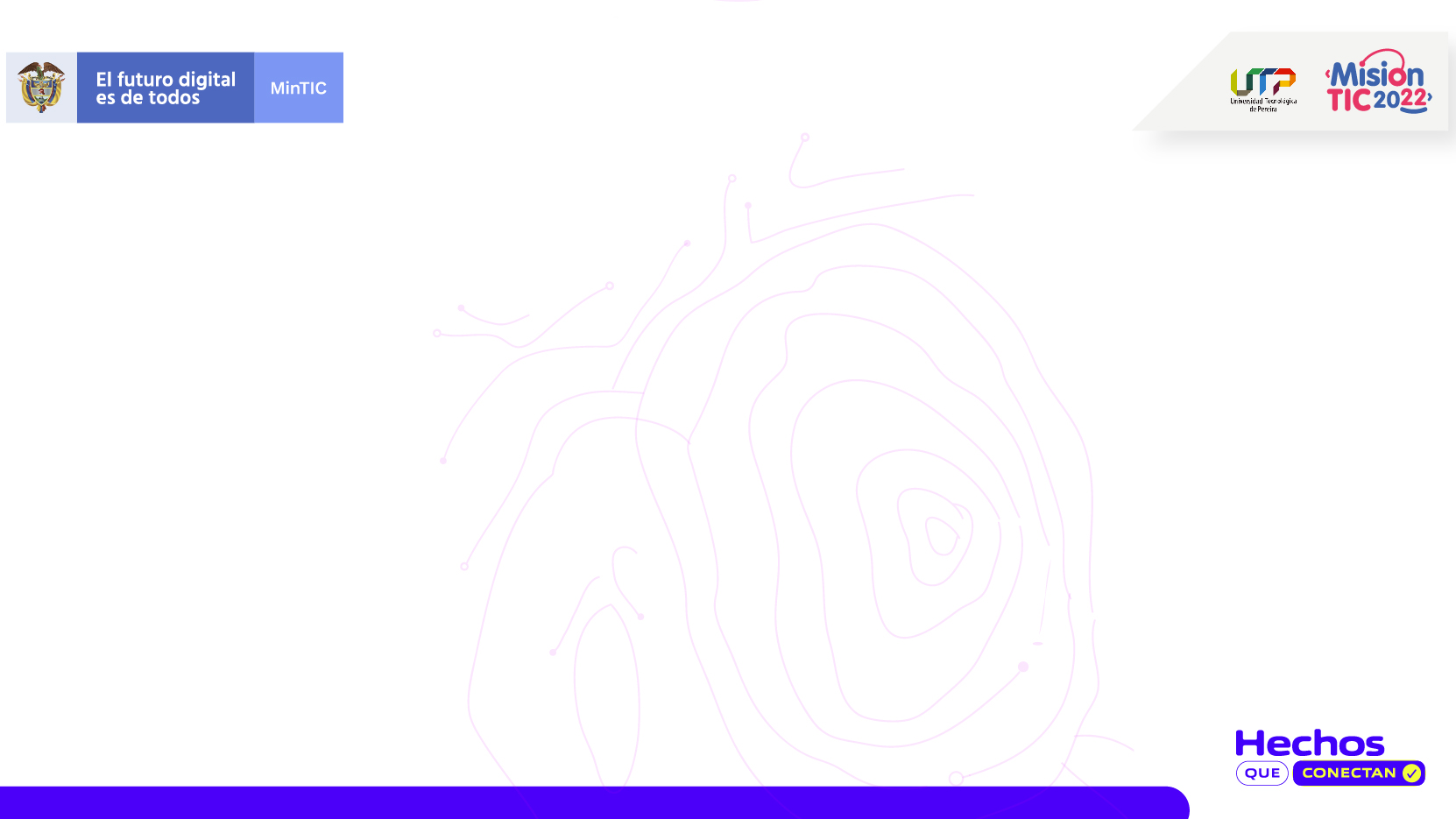 READING
Go to iMaster platform and do the reading activity about: OLD INVENIONS.
https://es.liveworksheets.com/worksheets/en/English_as_a_Second_Language_(ESL)/Past_simple/Old_inventions_reading_comprehension_dg977512kt